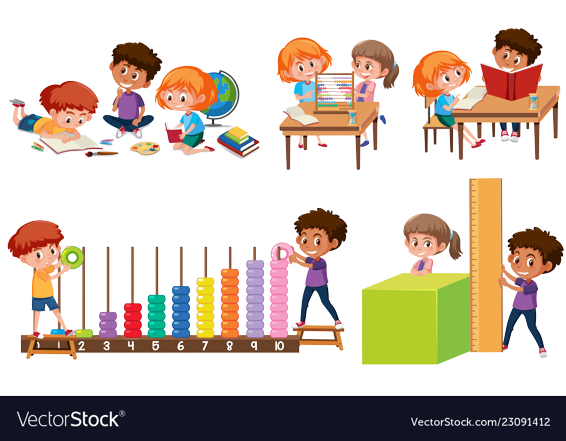 Математика
1 клас
Урок 19
Склад числа 5. Додавання чисел
Організація класу
Приготуйте без мороки
Все, що треба для уроку.
Пролунав уже дзвінок,
Починається урок.
Приготувались? Молодці!
зошит, ручку, олівці.
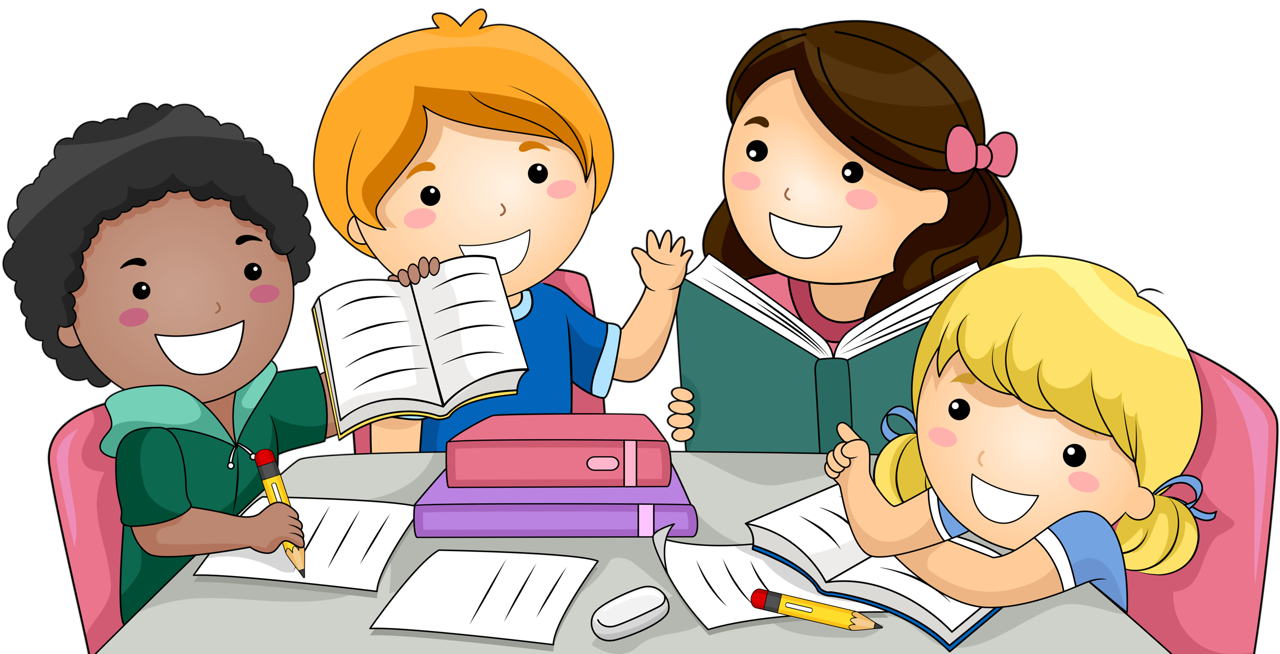 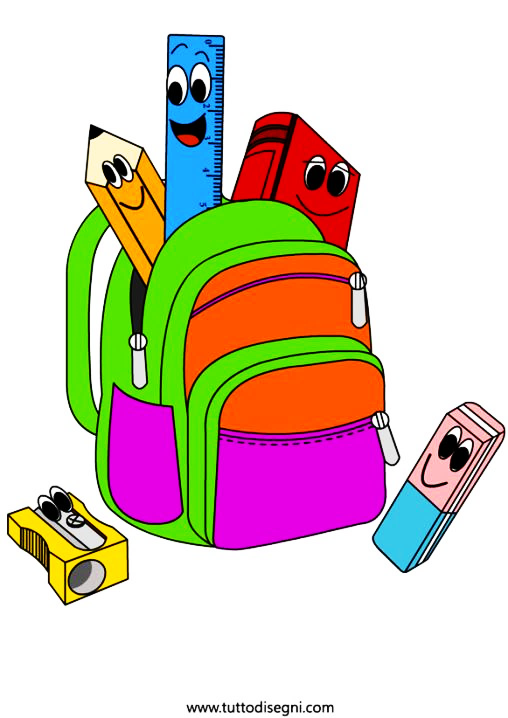 Лічба у порядку зростання від 1 до 10
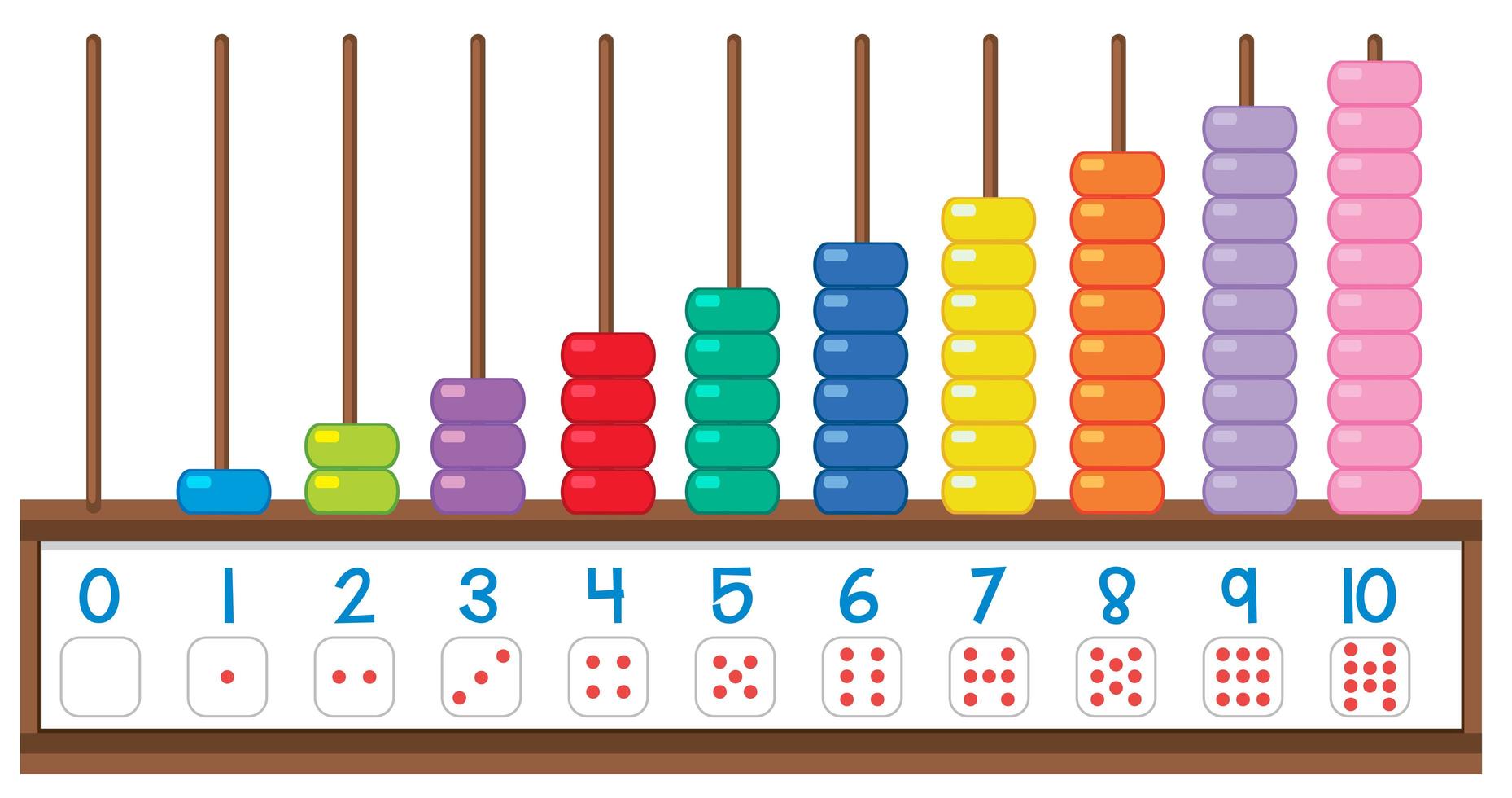 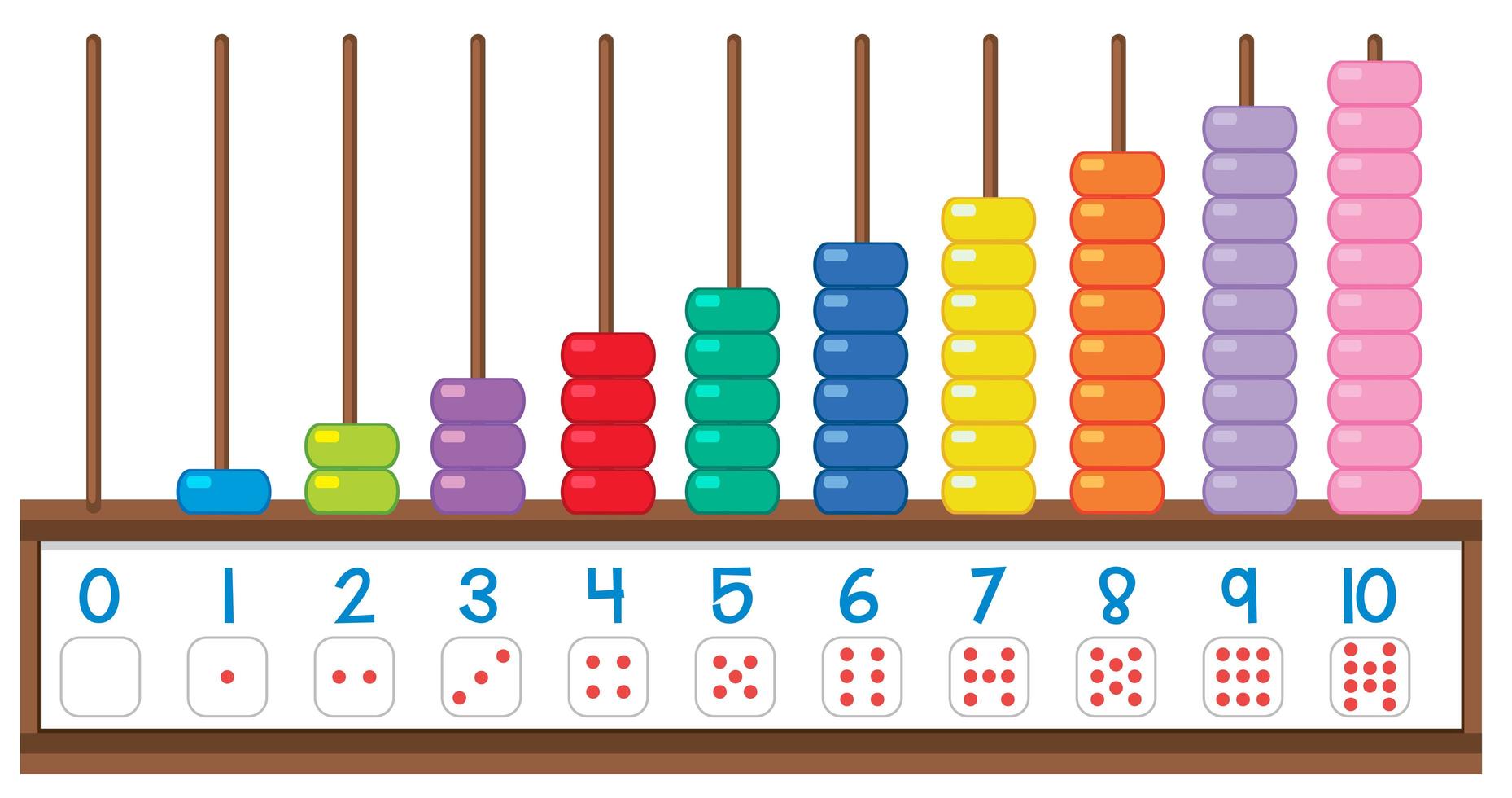 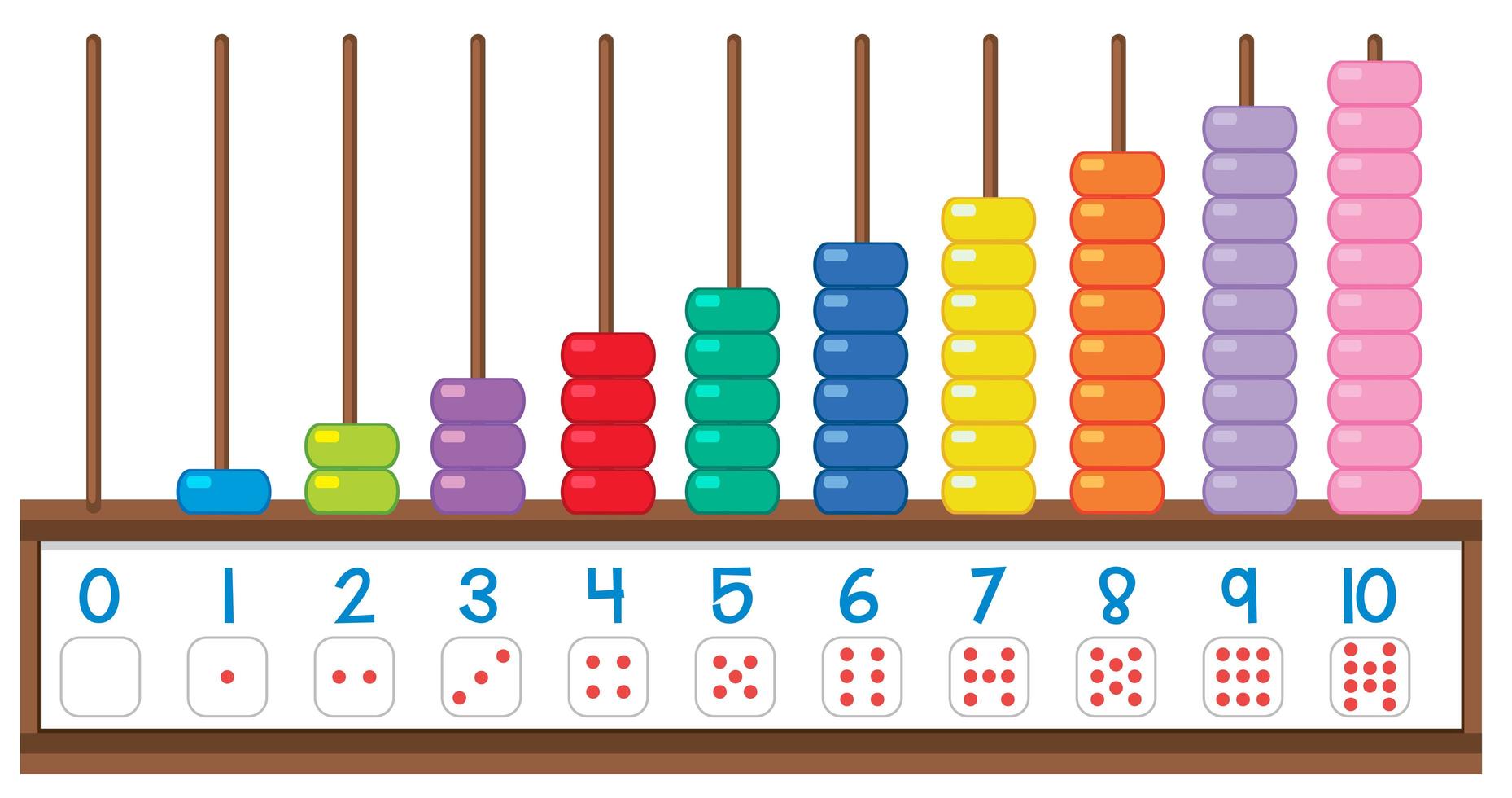 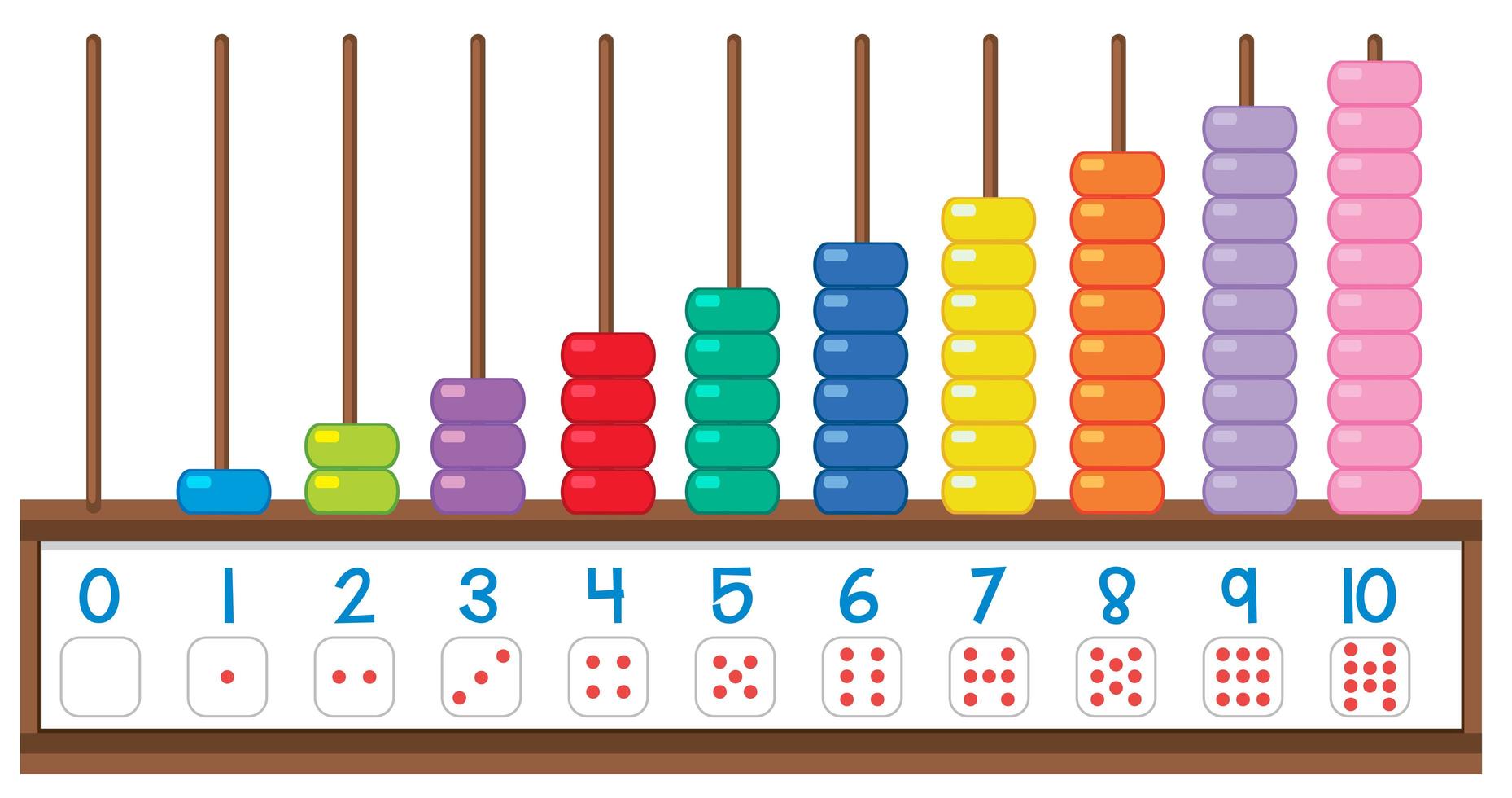 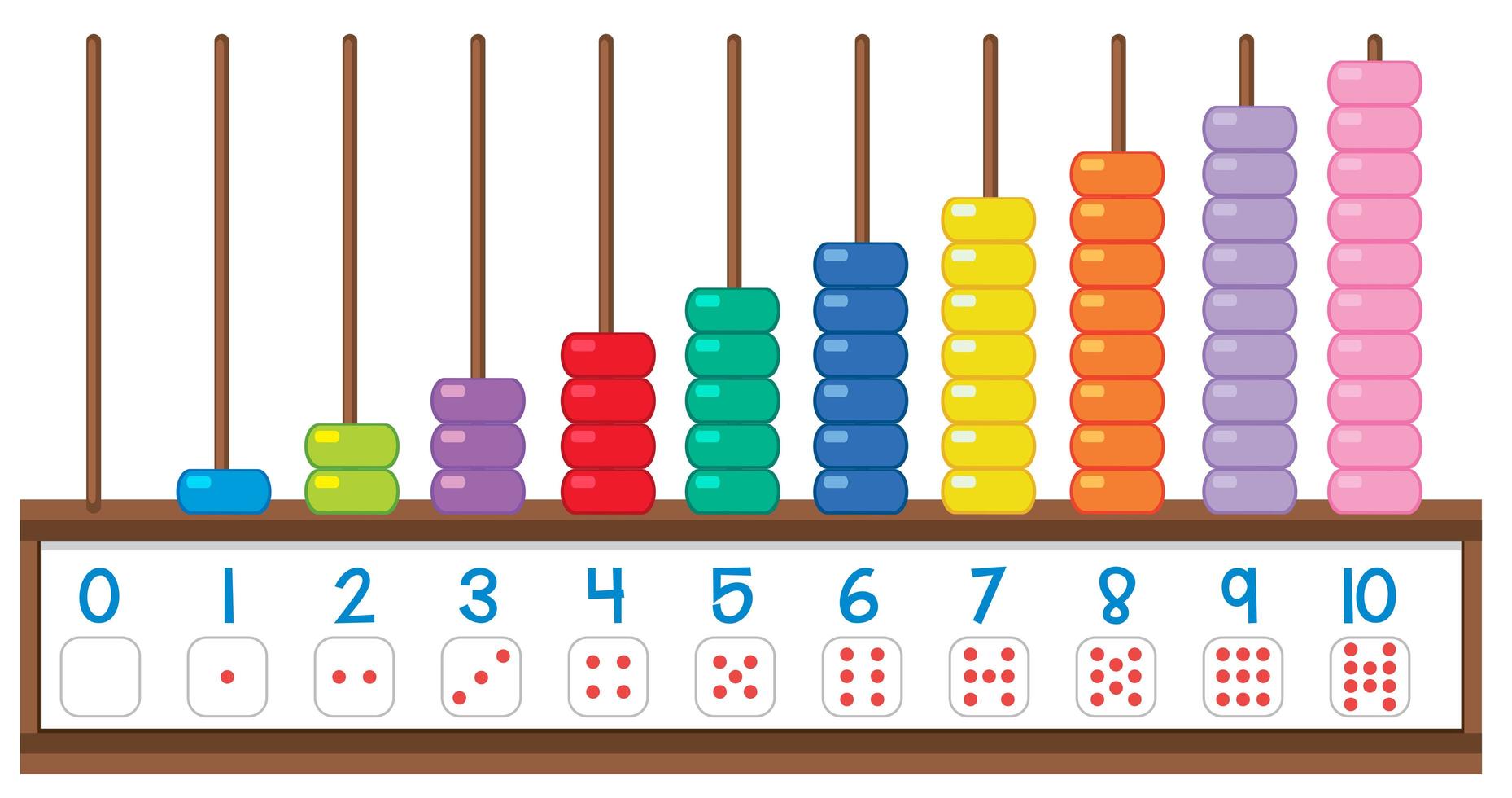 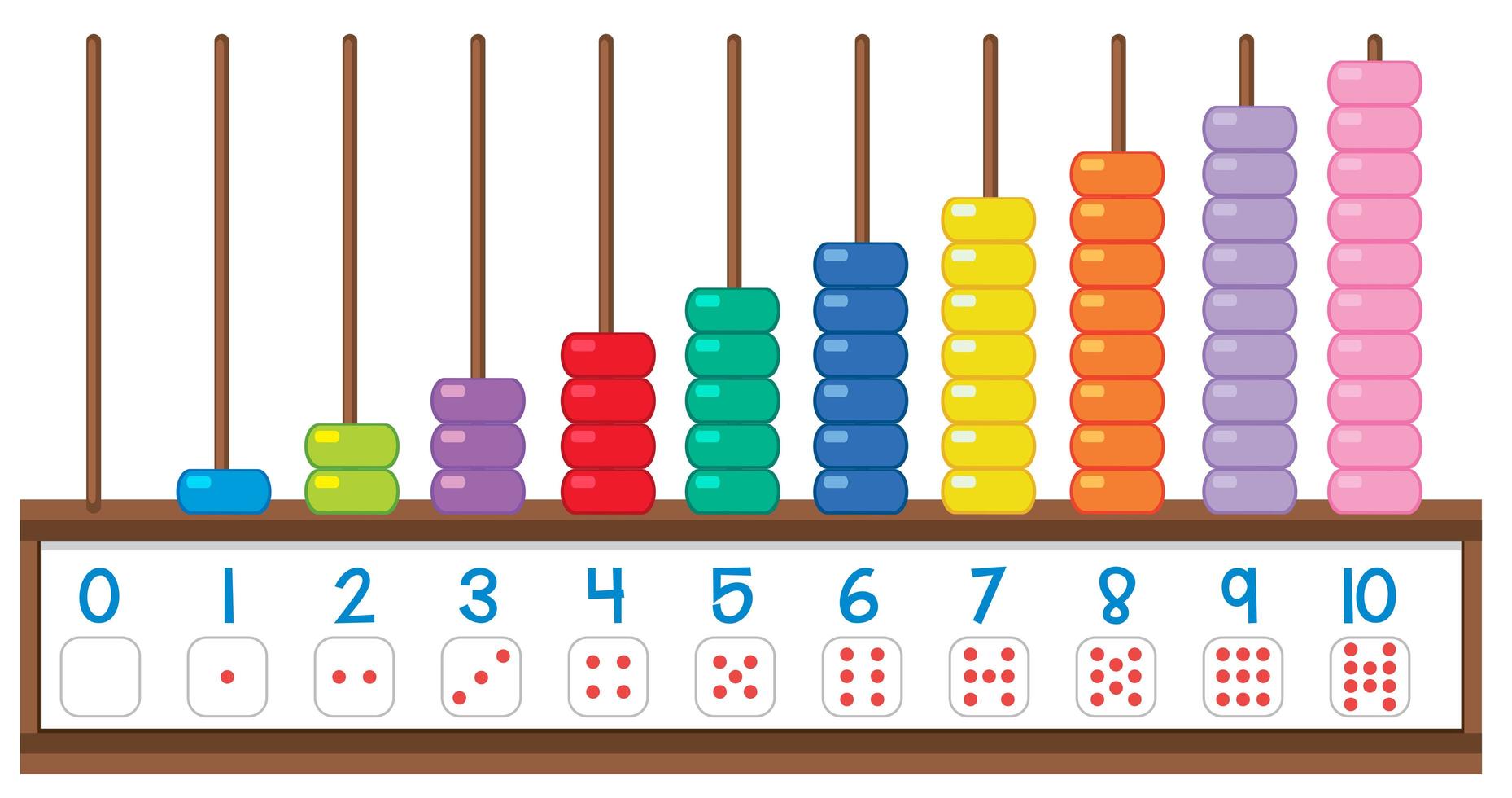 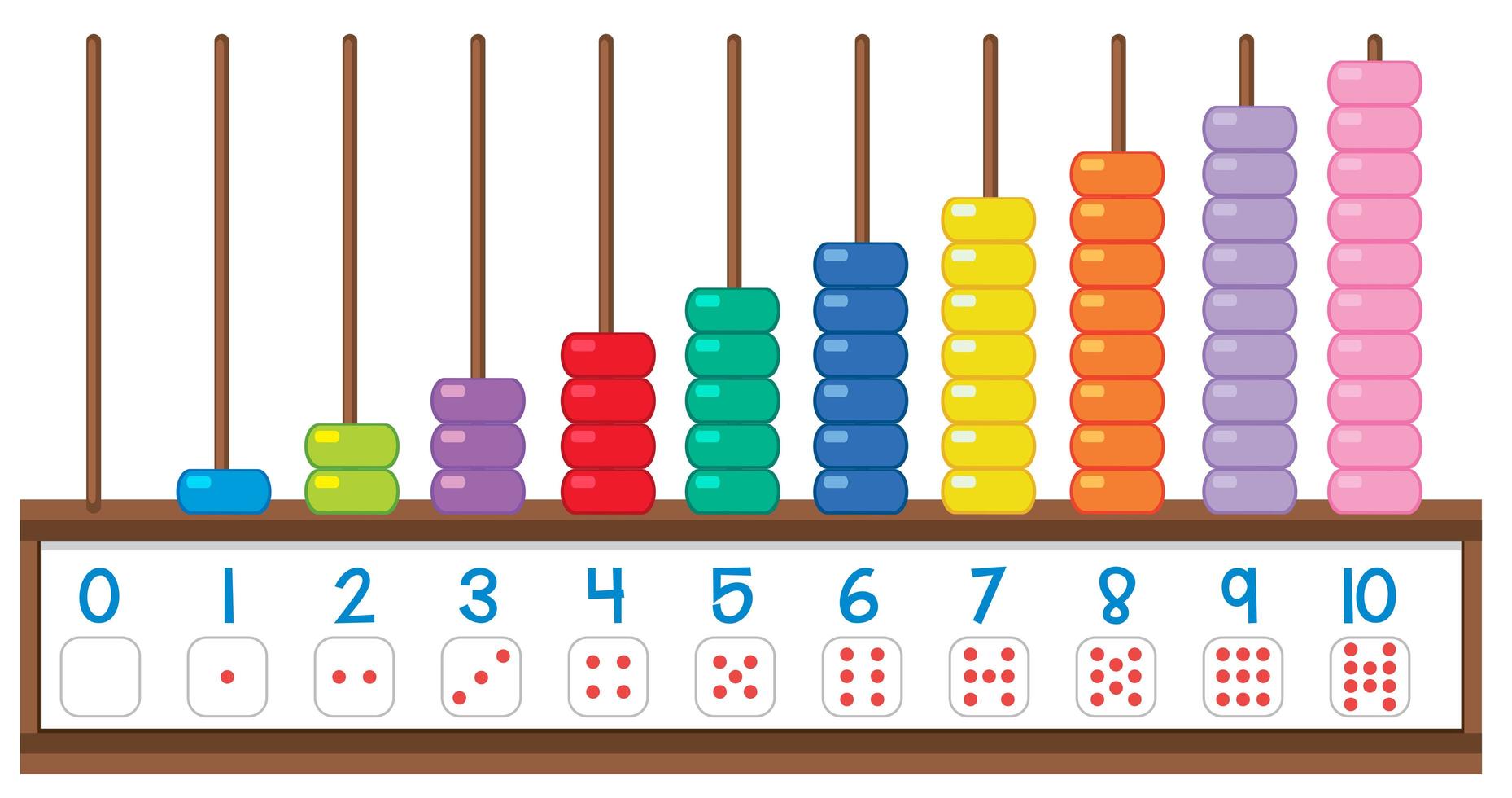 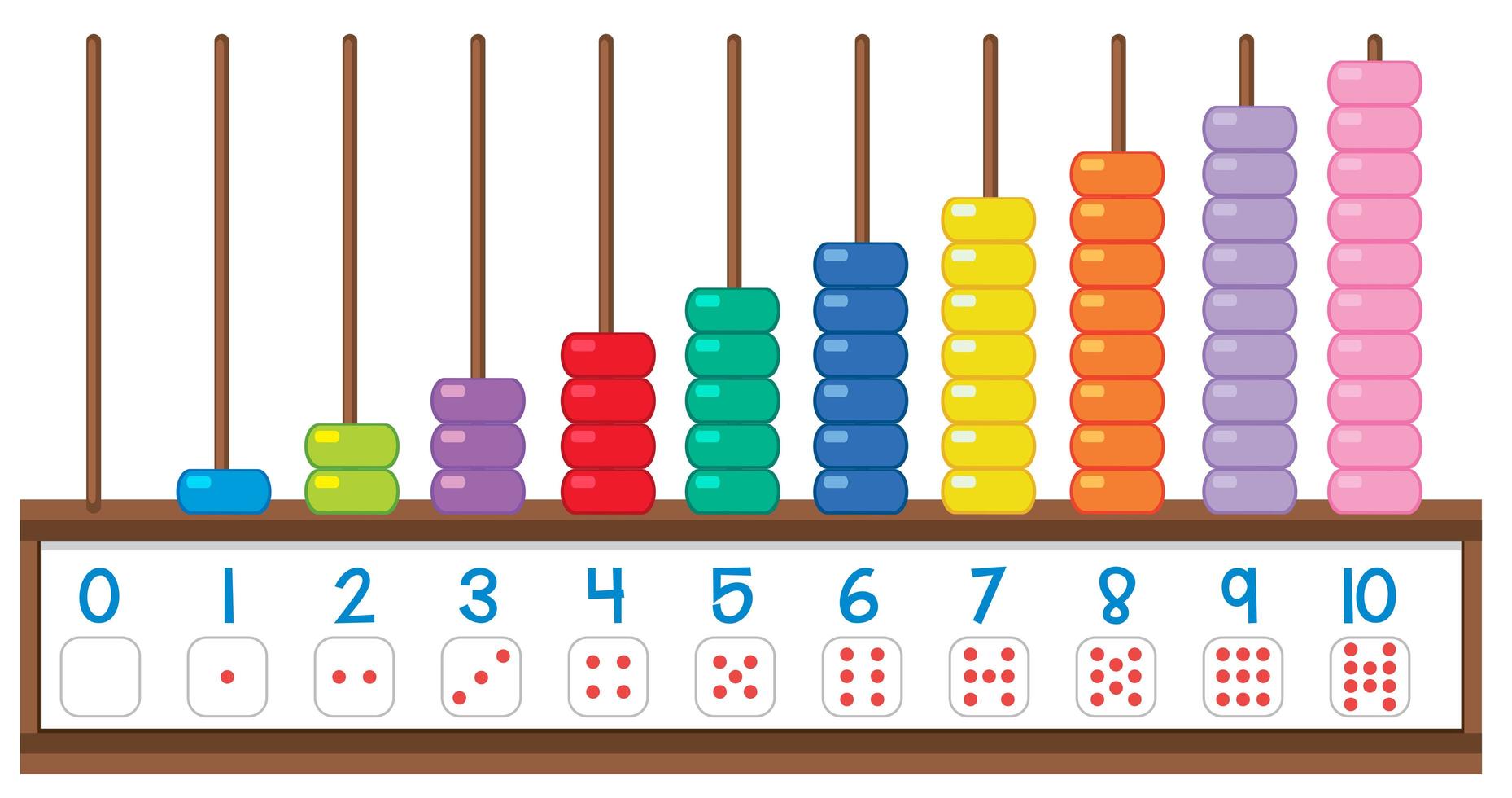 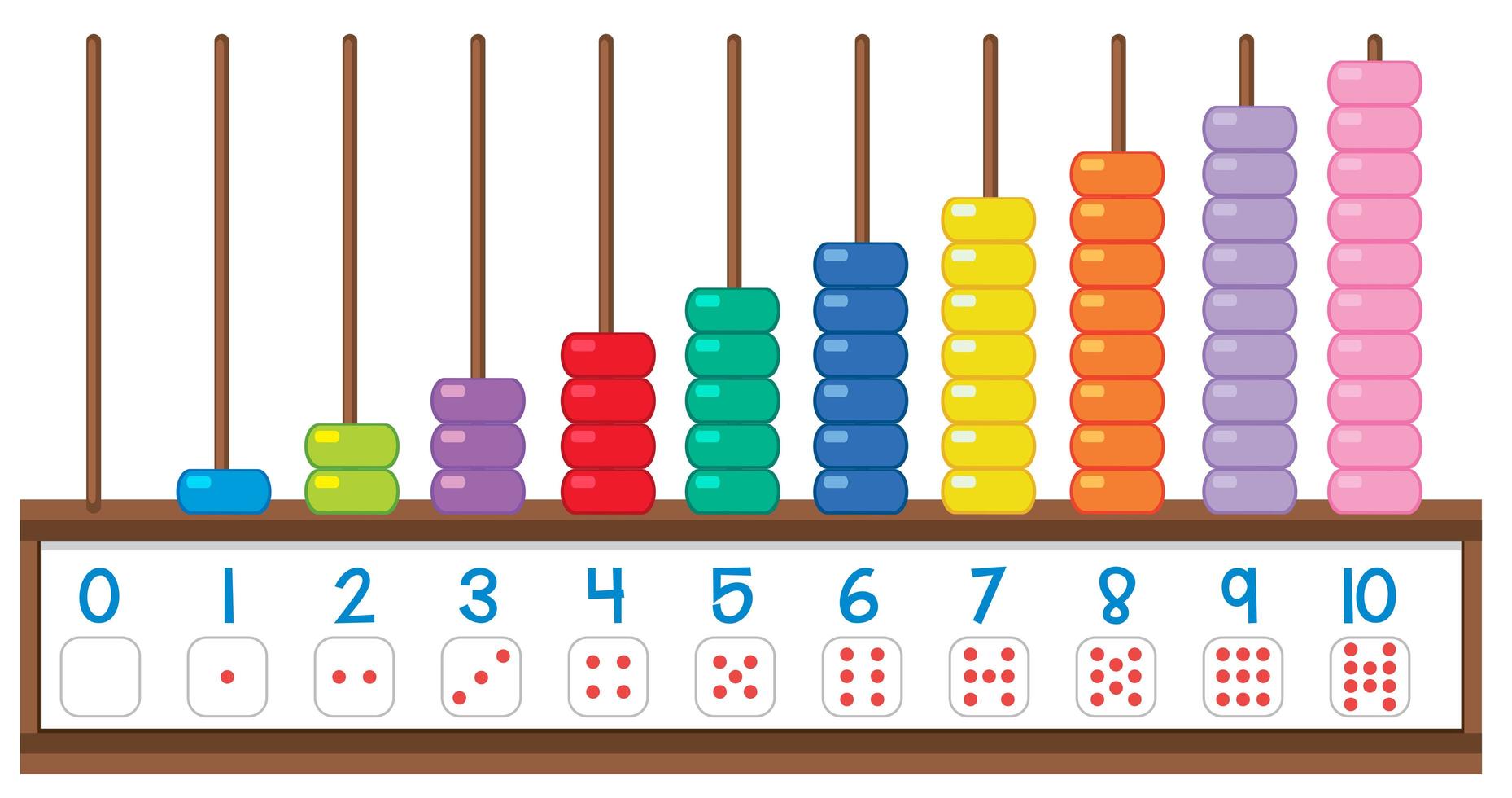 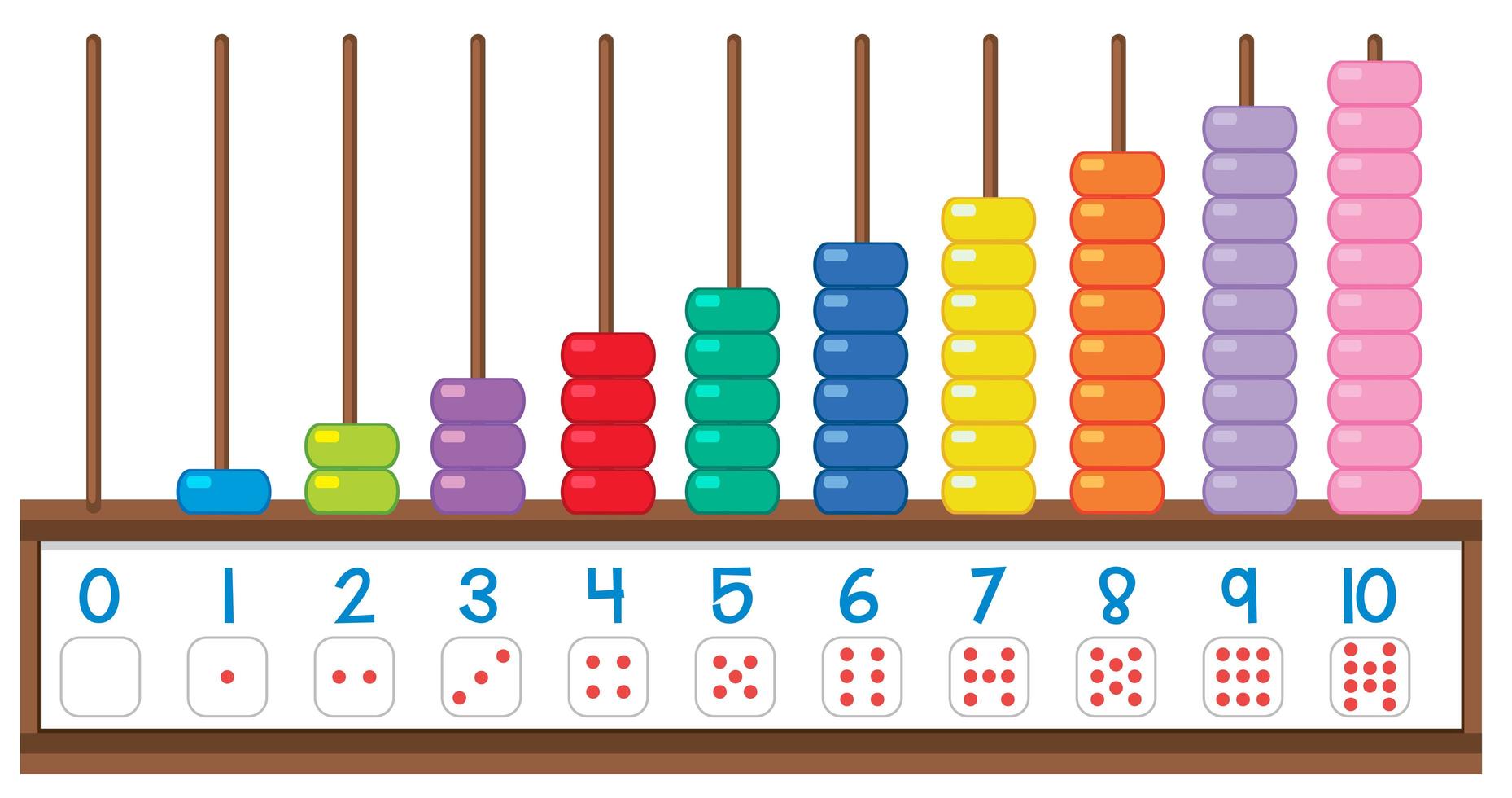 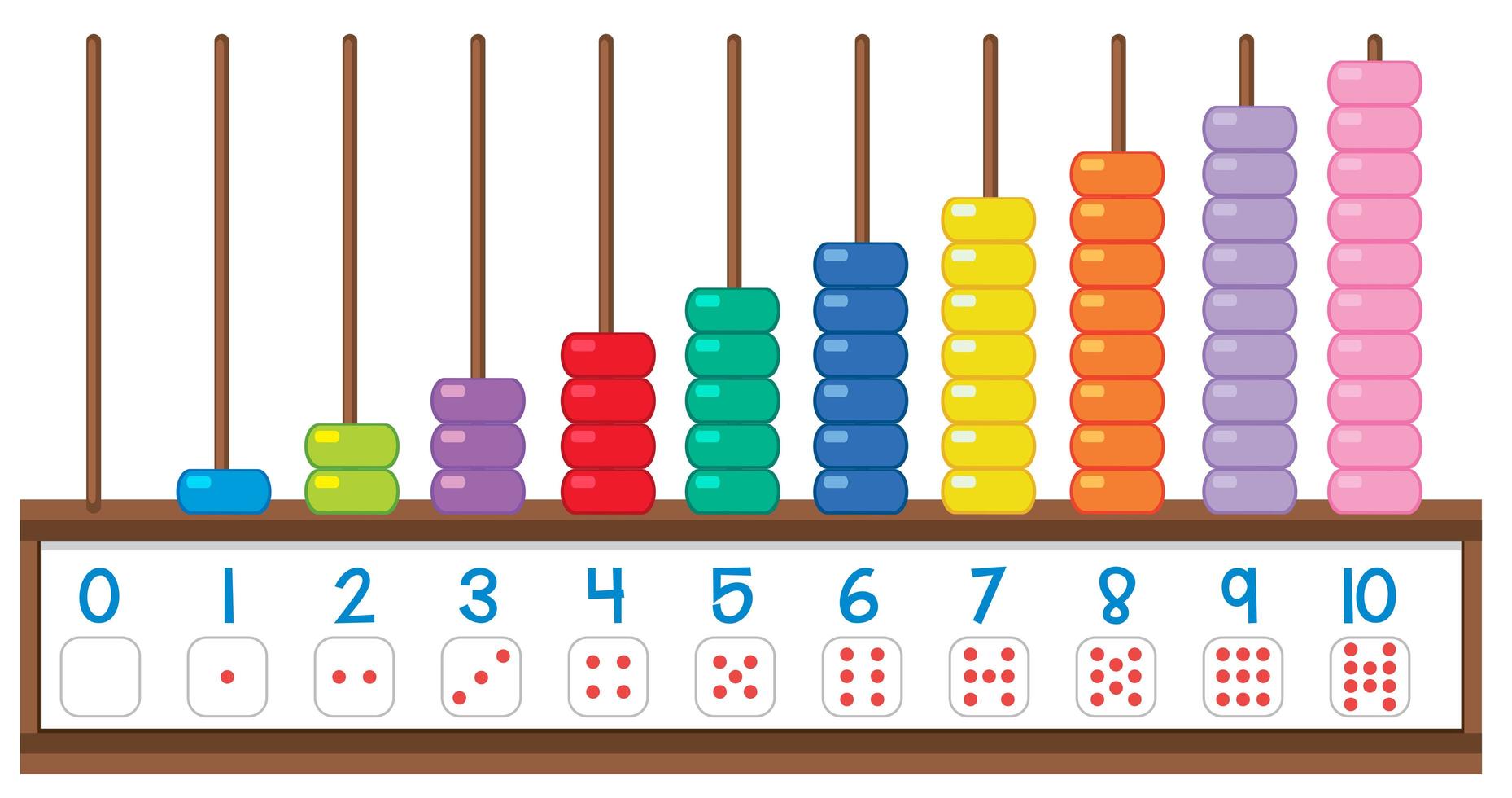 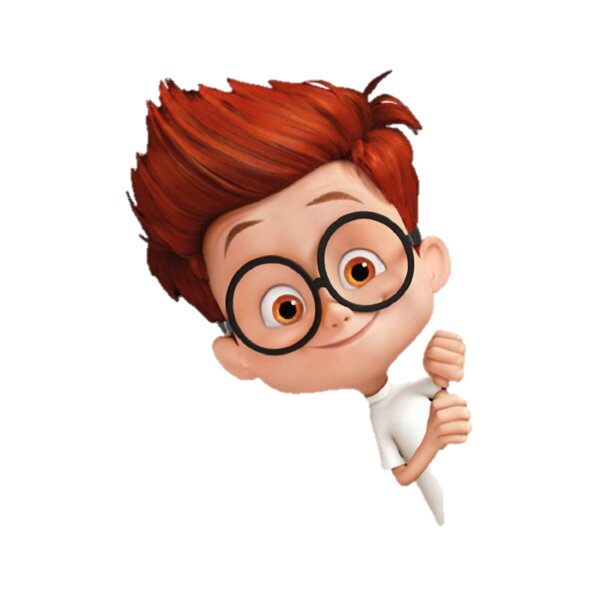 Повідомлення теми та завдань уроку
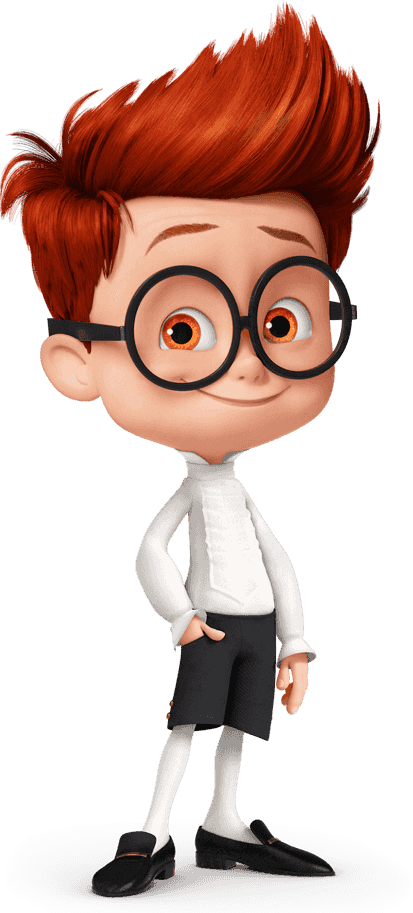 Сьогодні ми будемо вивчати склад числа 5. 
Будемо складати нерівності за малюнками.
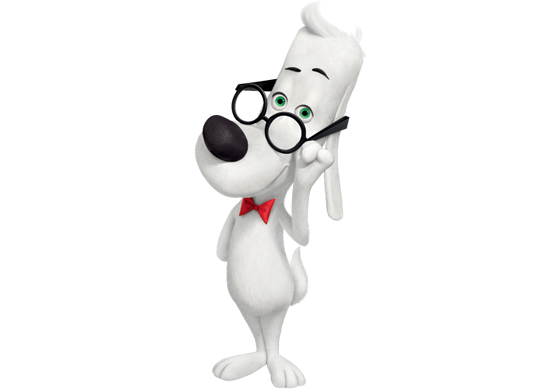 Утворюємо різними способами склад числа 5
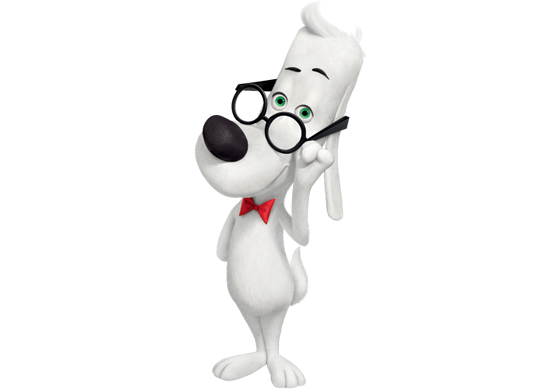 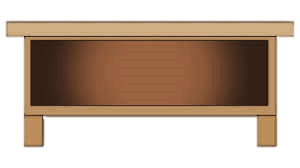 За допомогою 5 кружечків, переміщуючи їх, утворимо різні варіанти складу числа 5.
Робота в зошиті
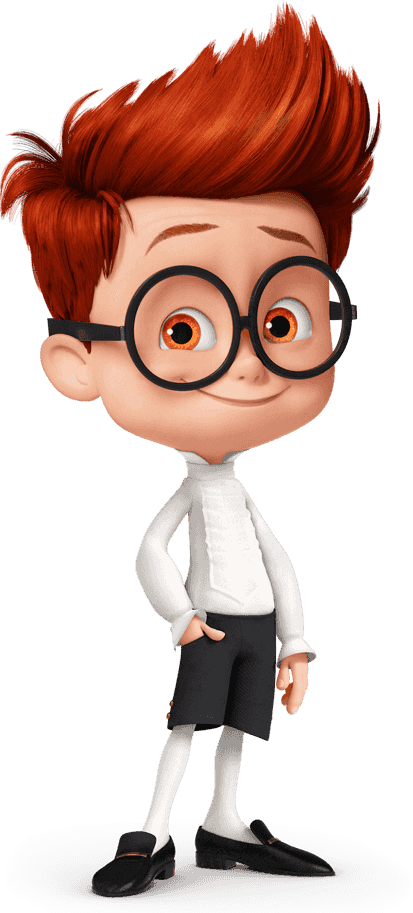 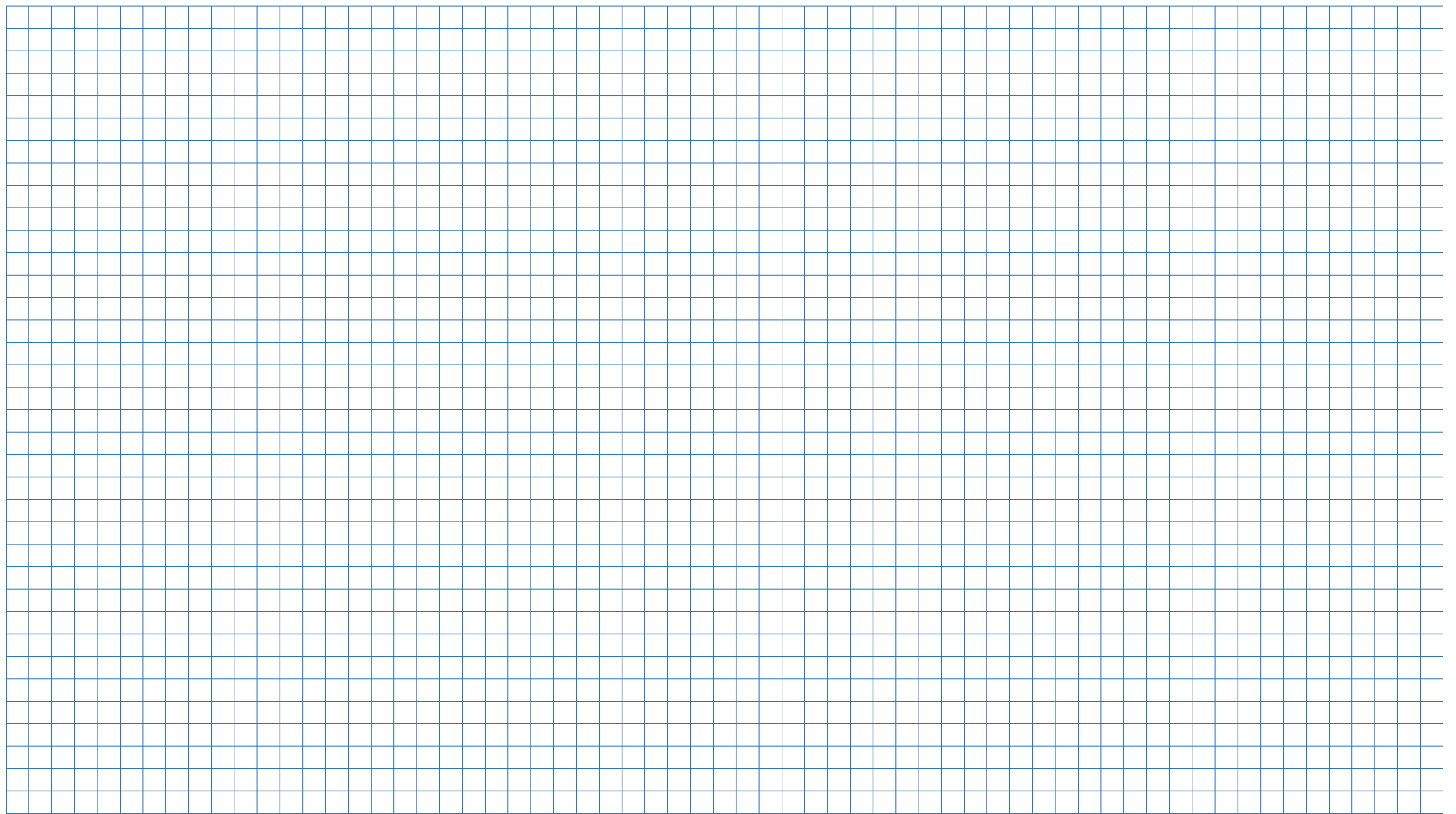 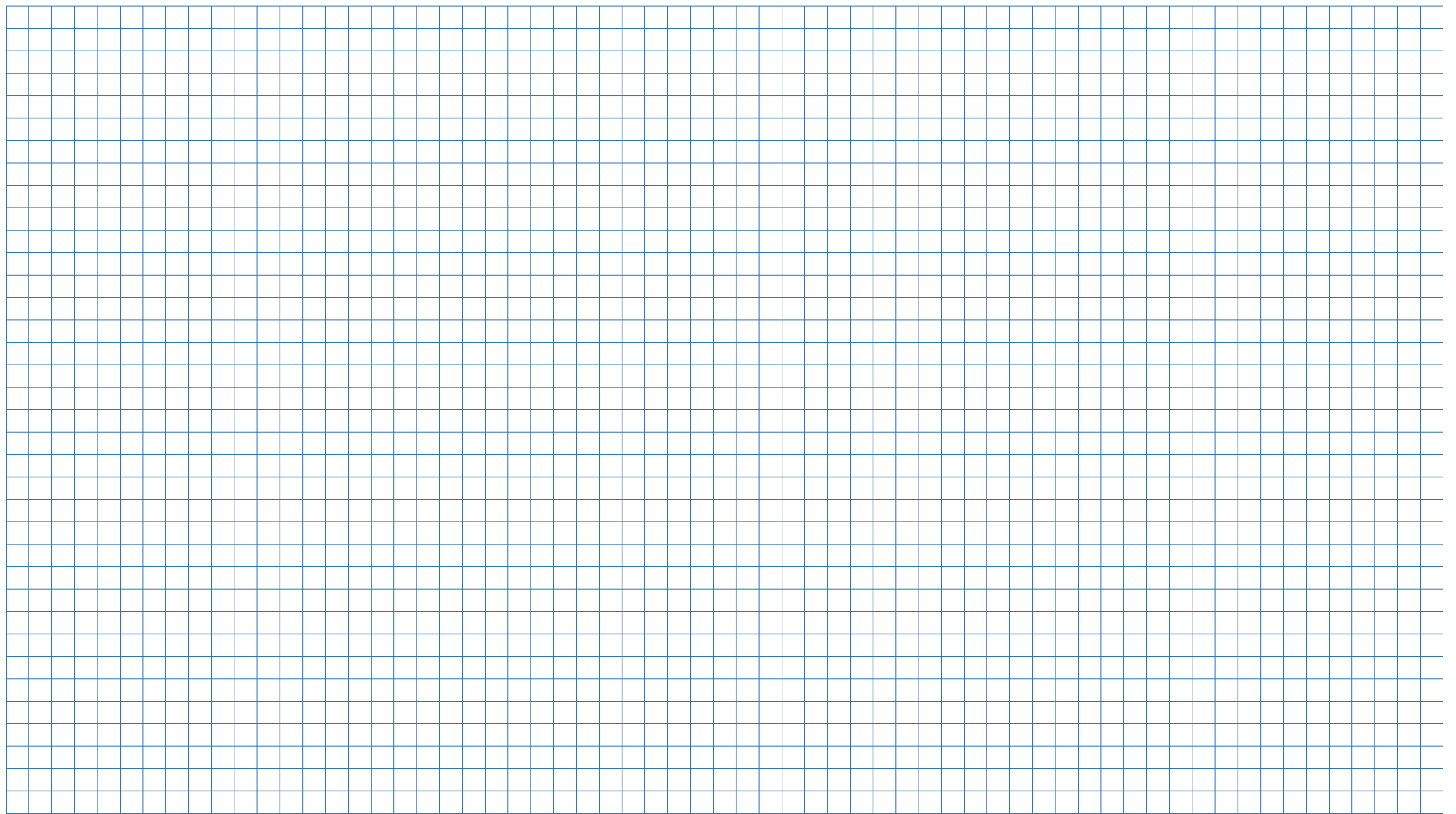 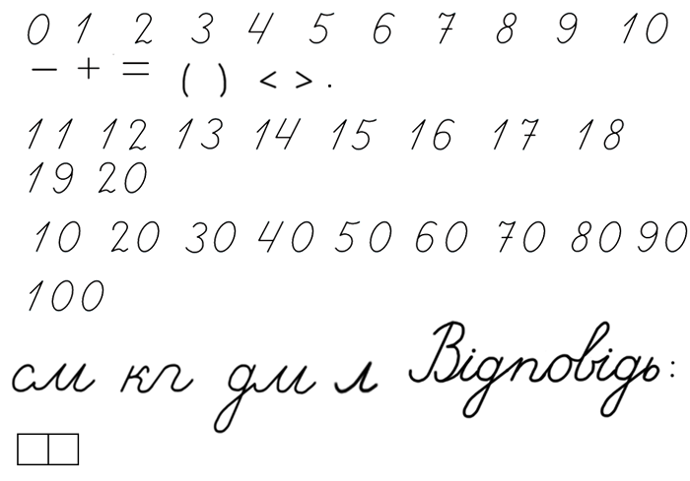 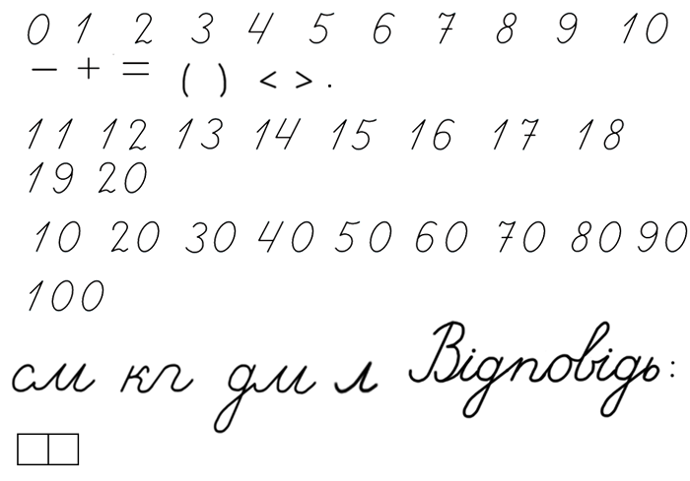 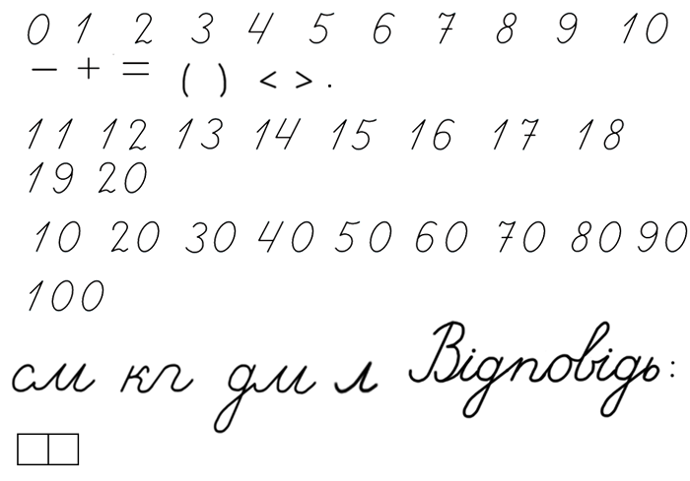 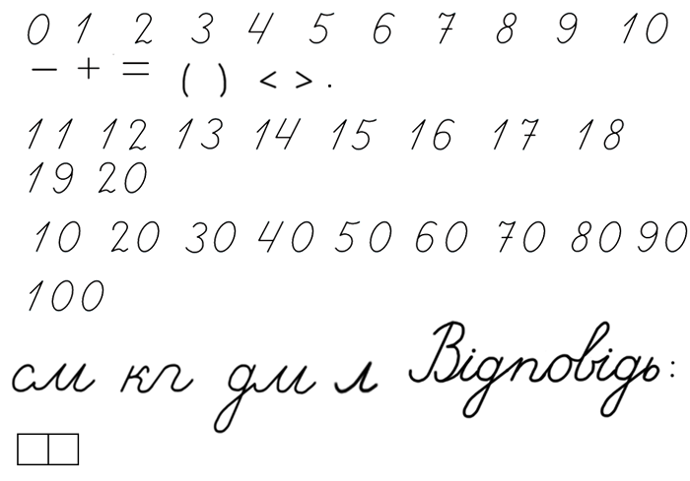 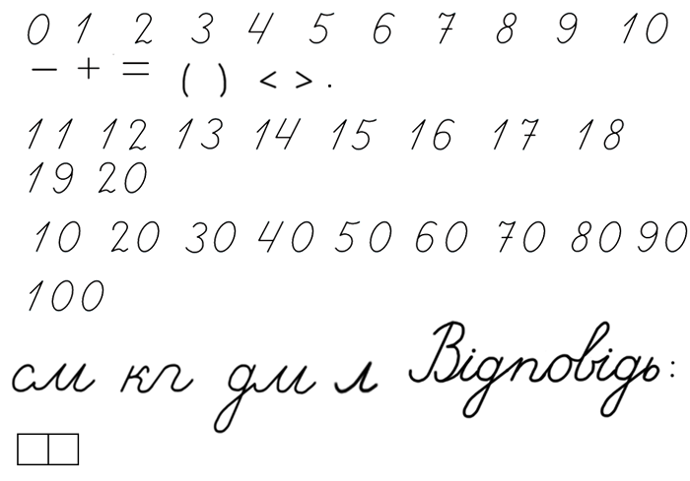 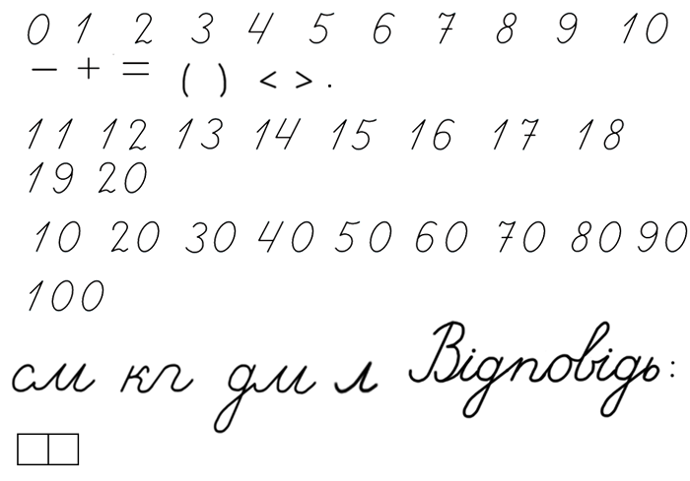 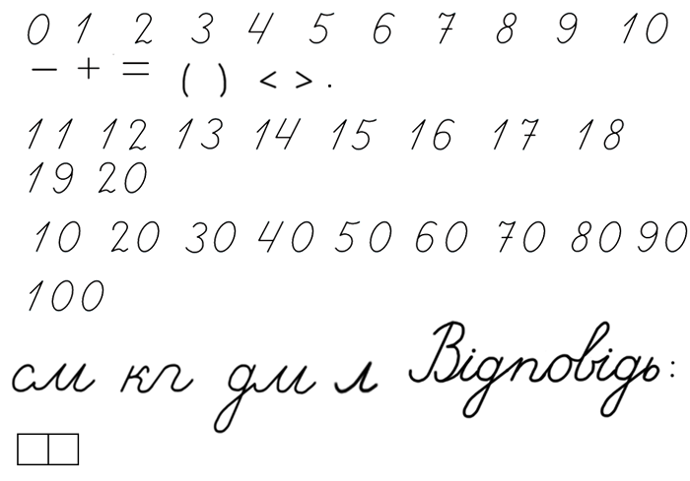 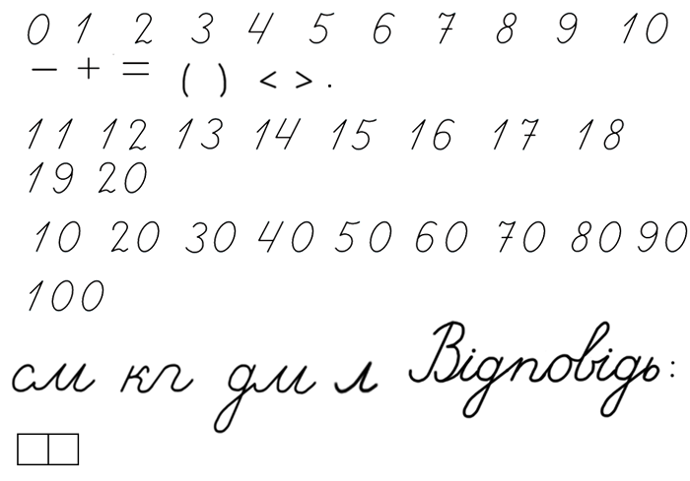 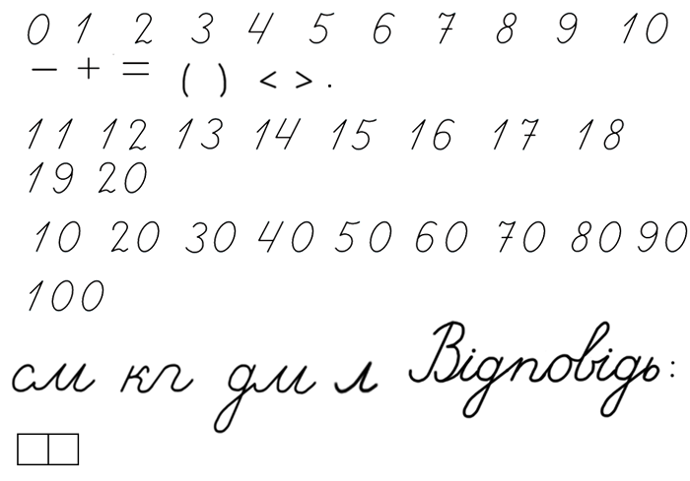 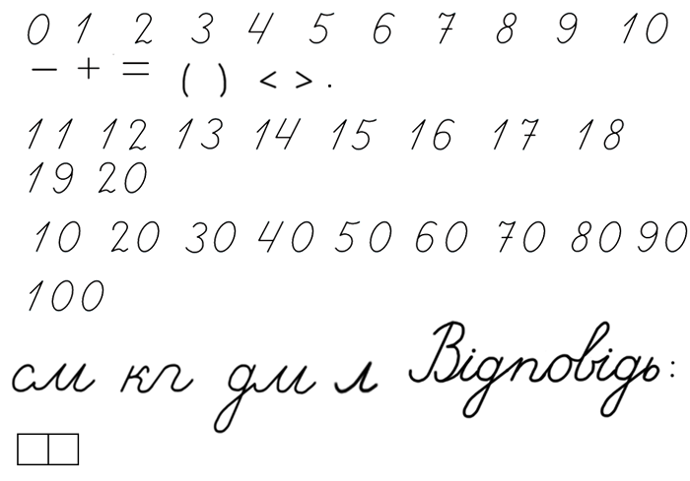 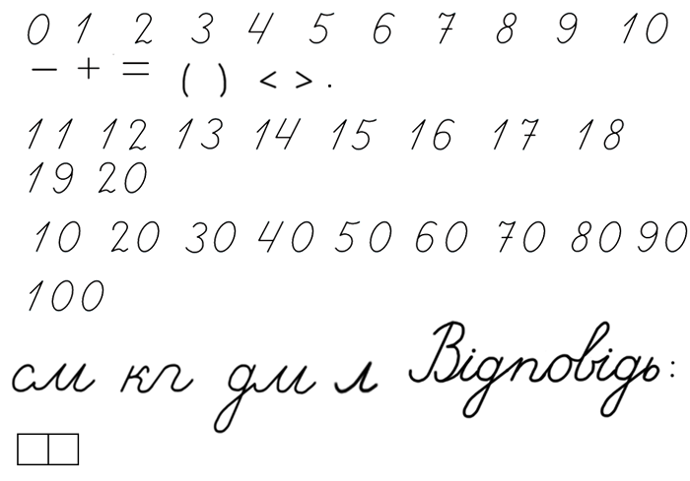 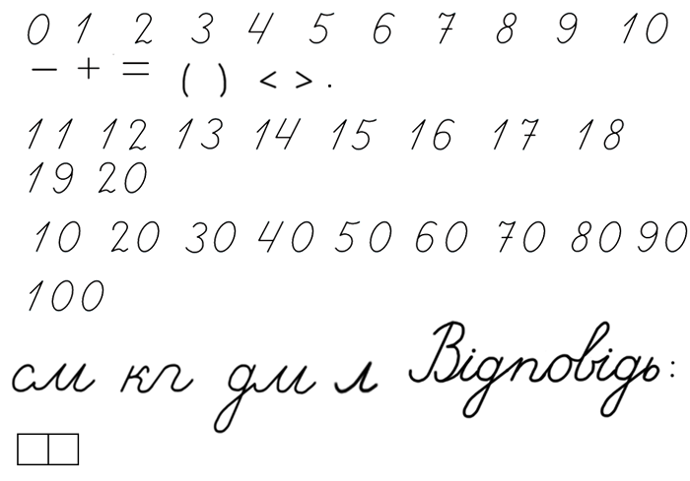 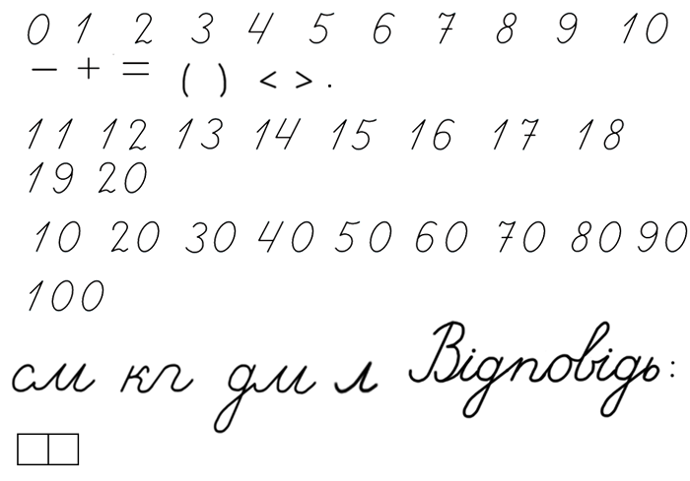 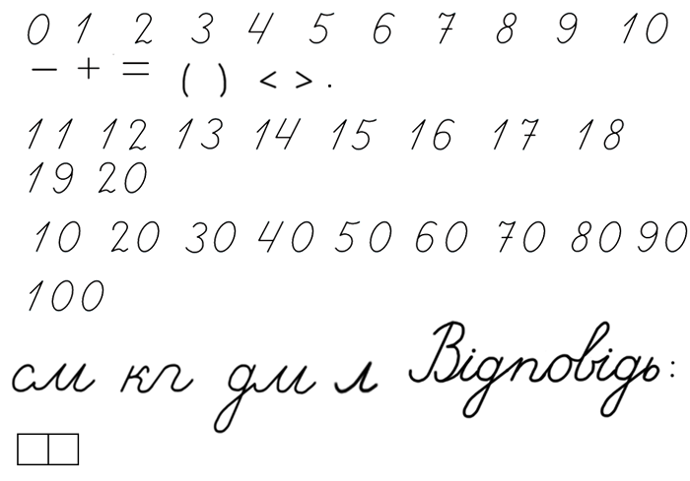 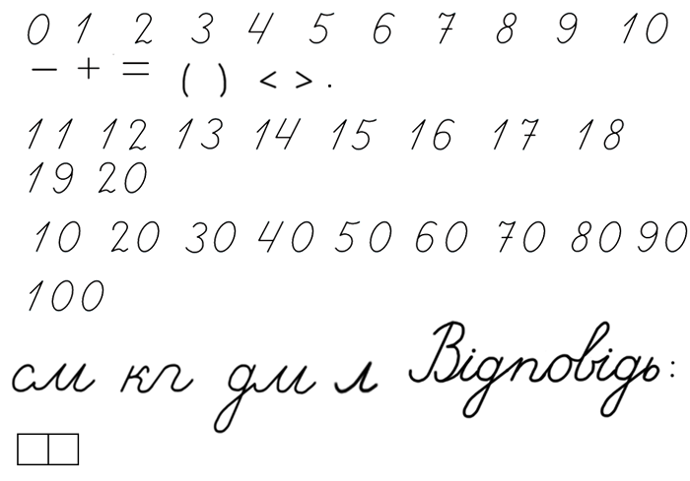 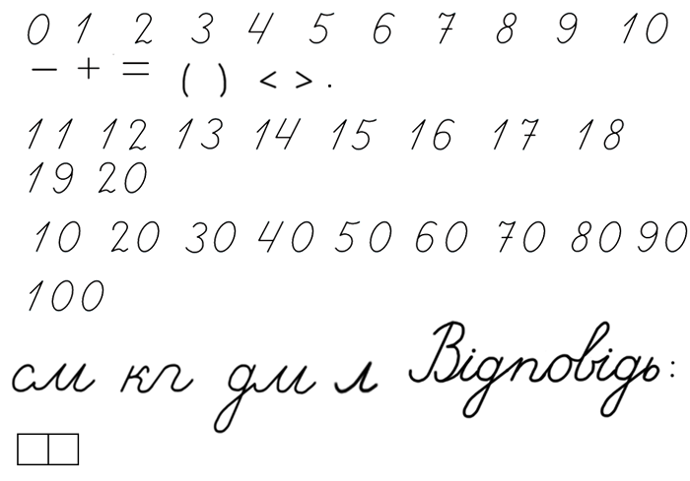 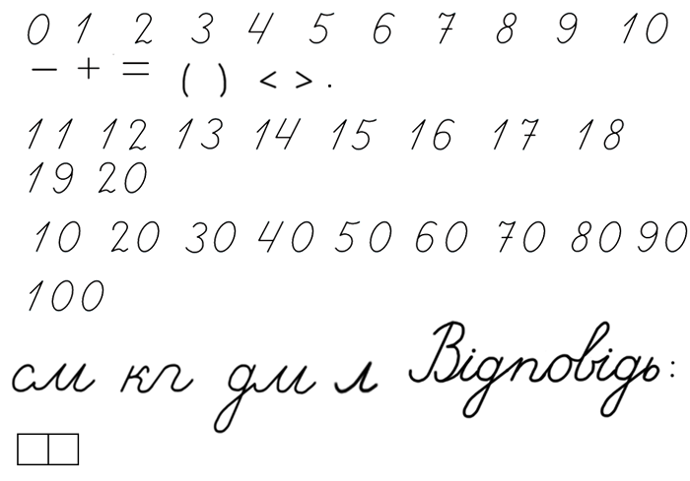 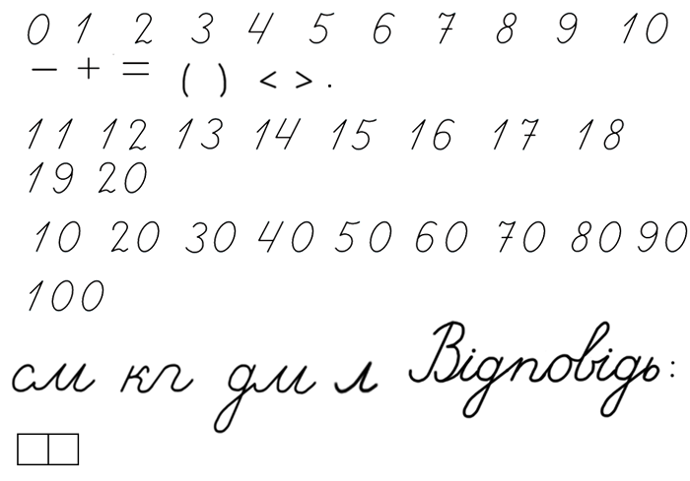 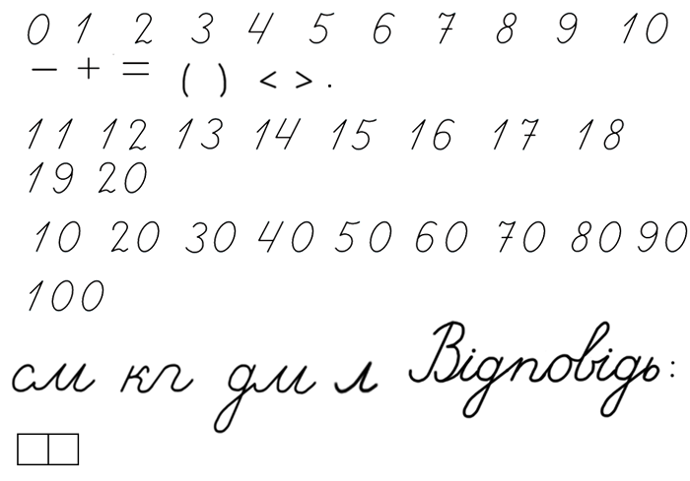 Зошит,
Сторінка
17 №1
Виконай додавання за малюнками
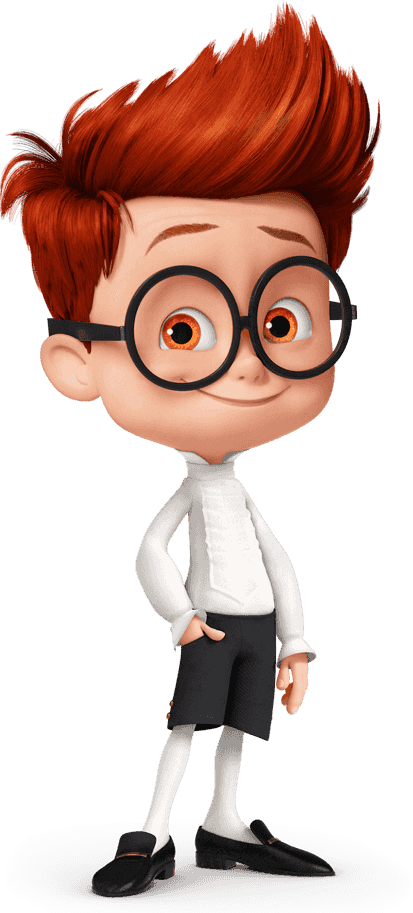 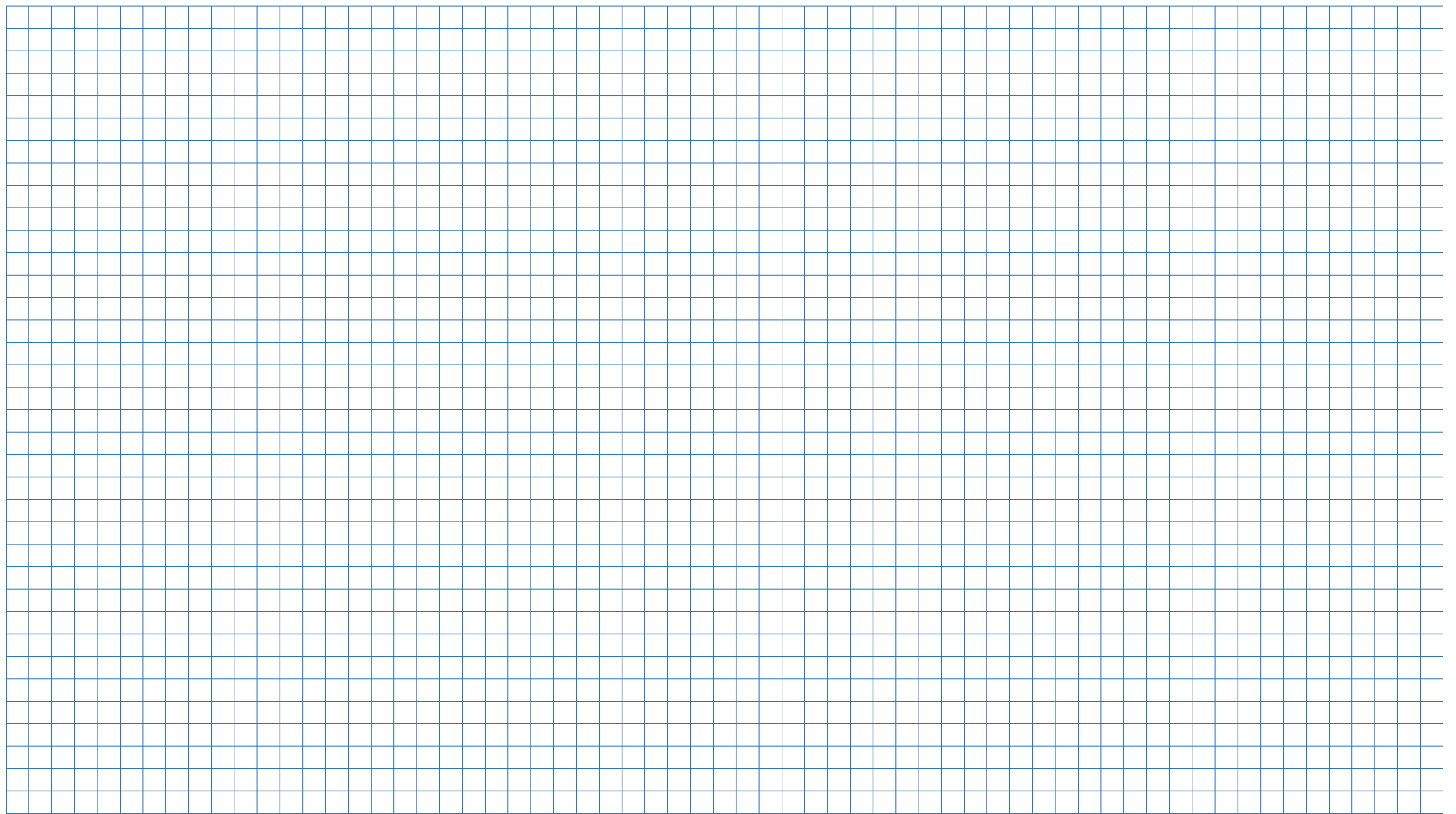 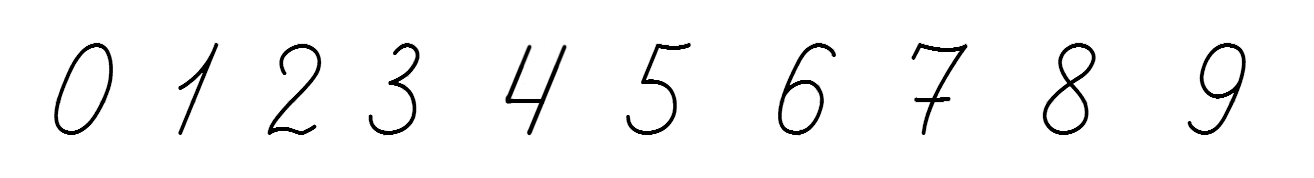 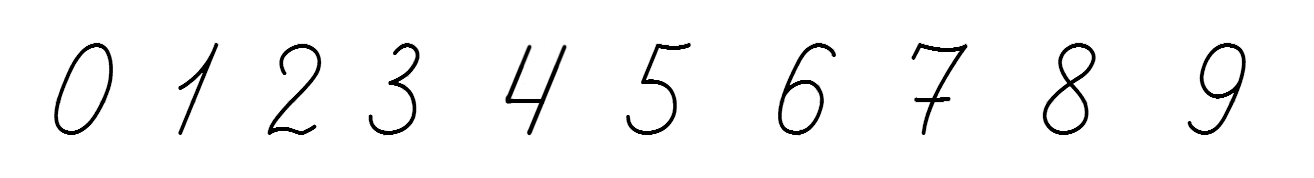 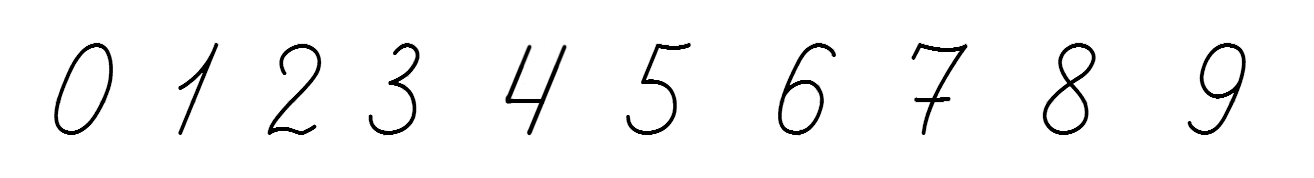 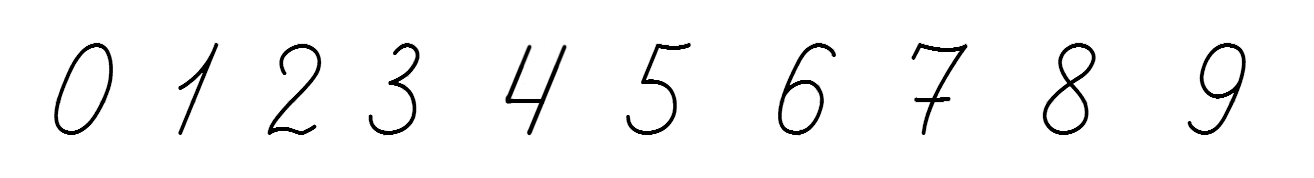 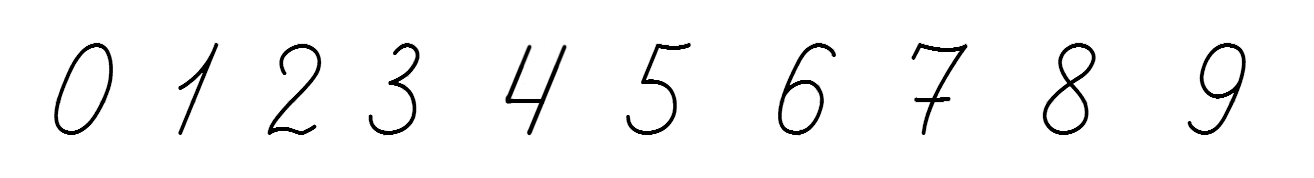 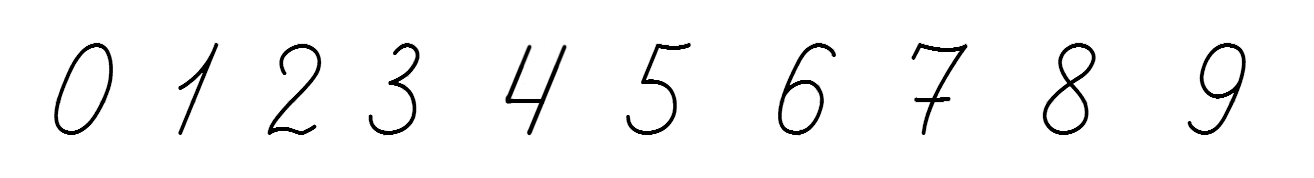 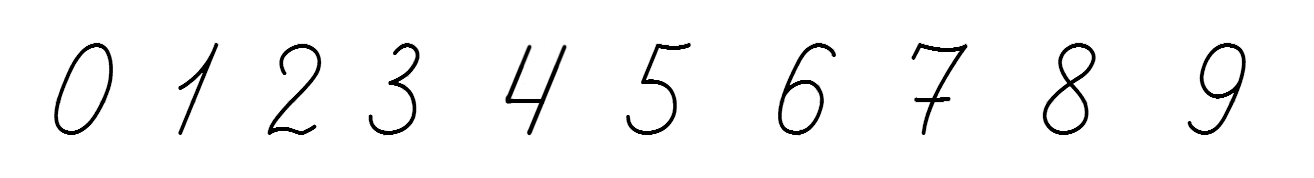 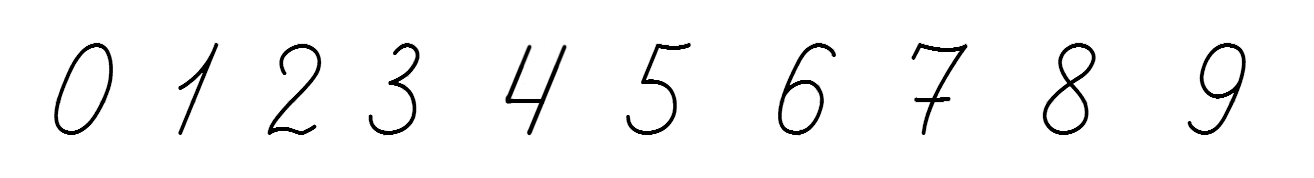 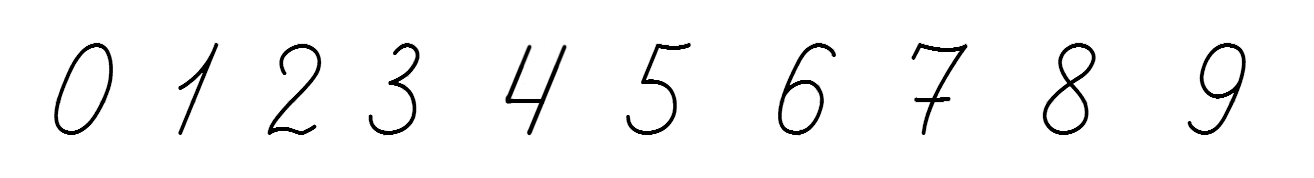 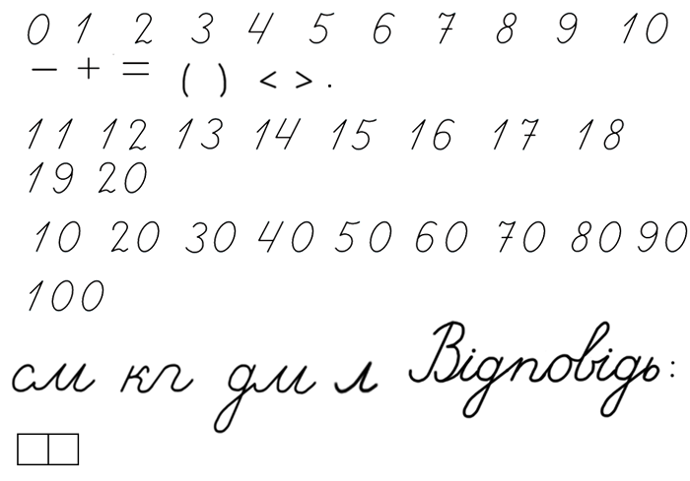 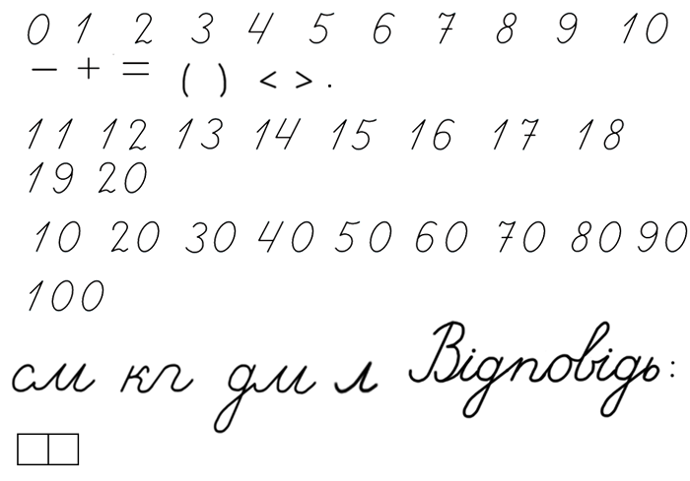 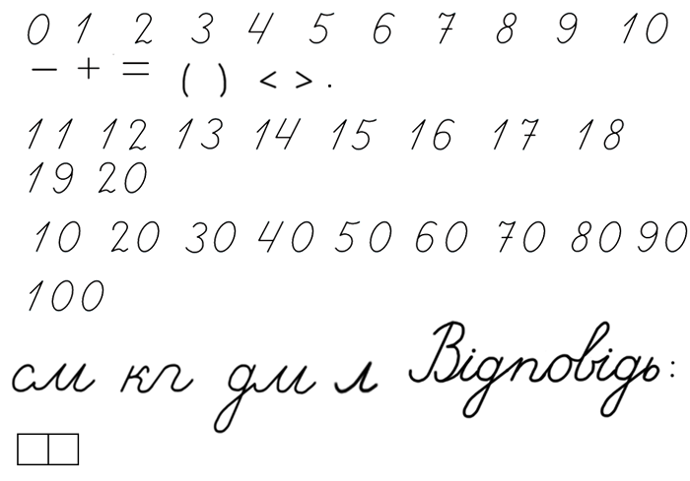 Зошит,
Сторінка
17 №2
Робота в зошиті
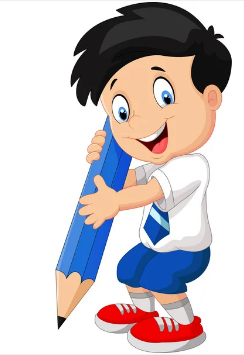 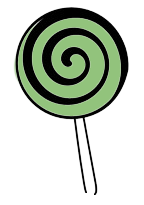 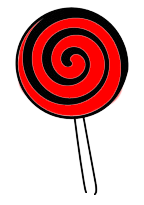 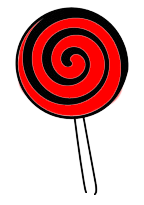 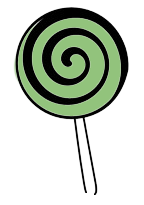 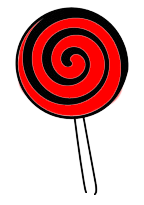 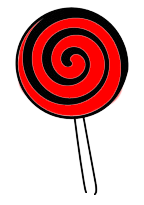 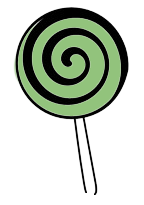 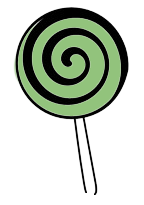 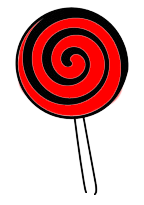 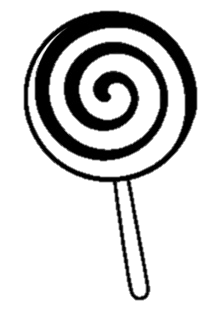 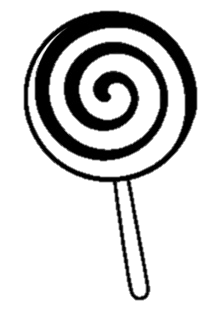 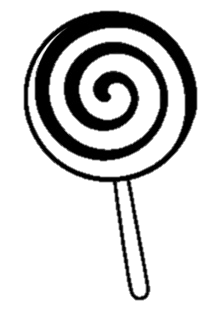 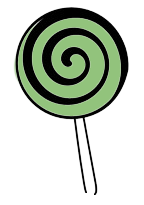 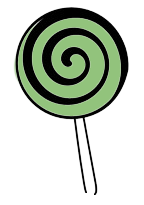 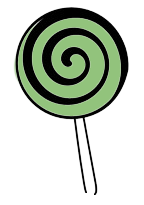 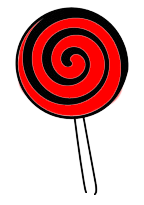 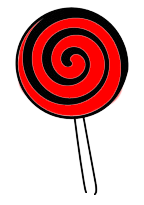 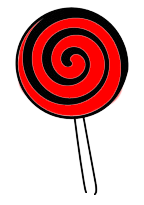 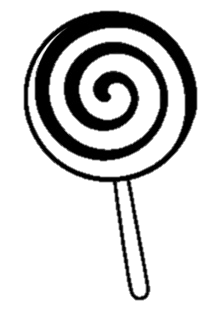 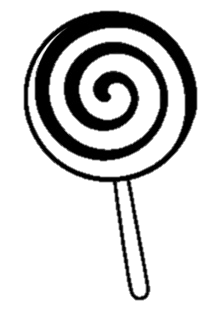 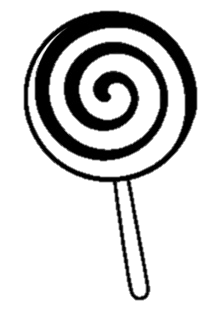 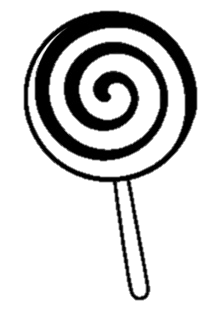 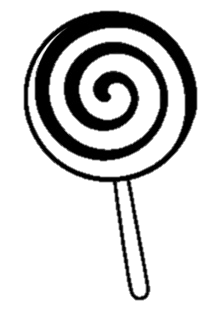 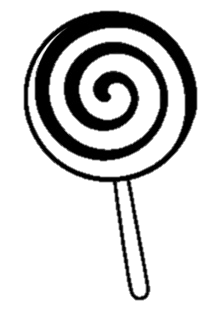 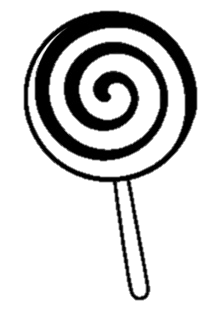 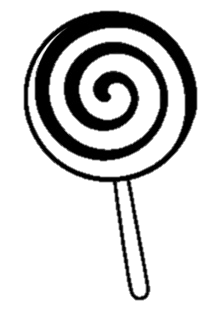 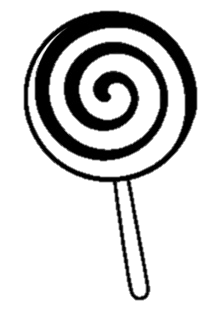 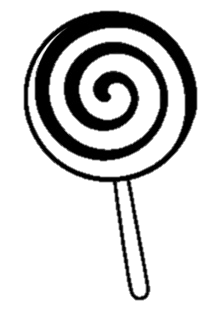 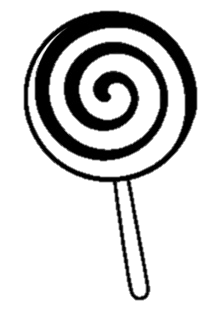 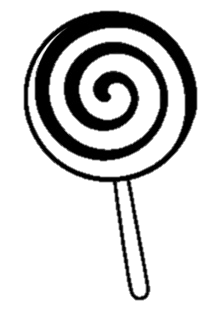 4  і  1
2  і  3
1  і  4
Розфарбуй у кожному наборі цукерки відповідно до кольорів цифр.
Зошит,
Сторінка
17 №3
Робота в зошиті
Об'єднай по 5 яблук (обведи лінією)
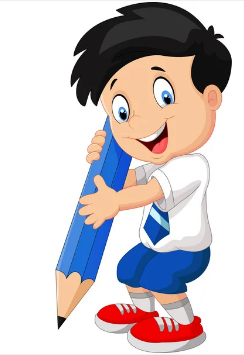 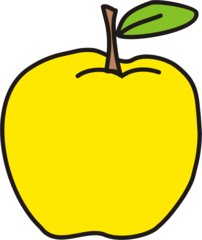 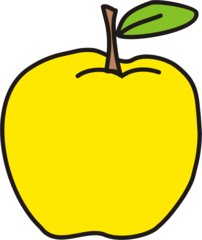 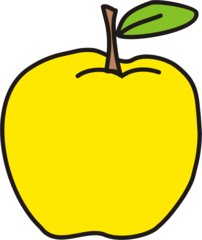 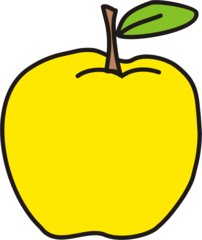 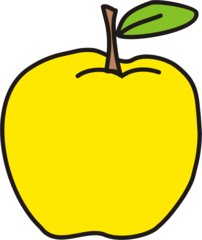 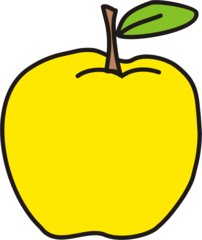 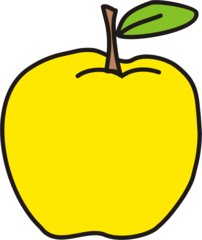 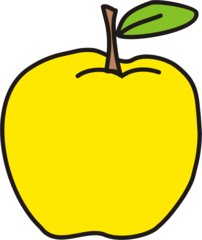 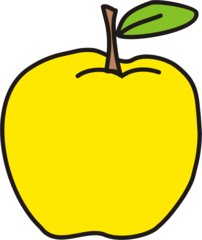 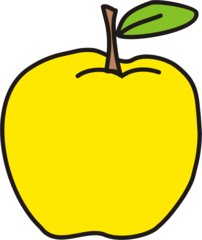 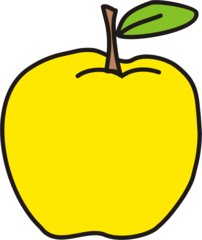 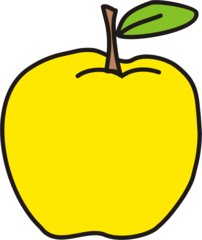 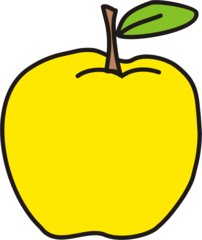 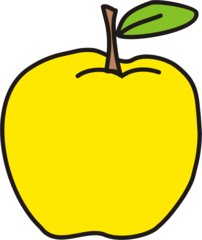 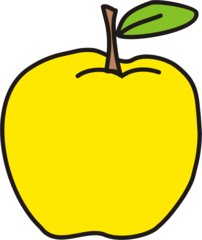 Зошит,
Сторінка
17 №4
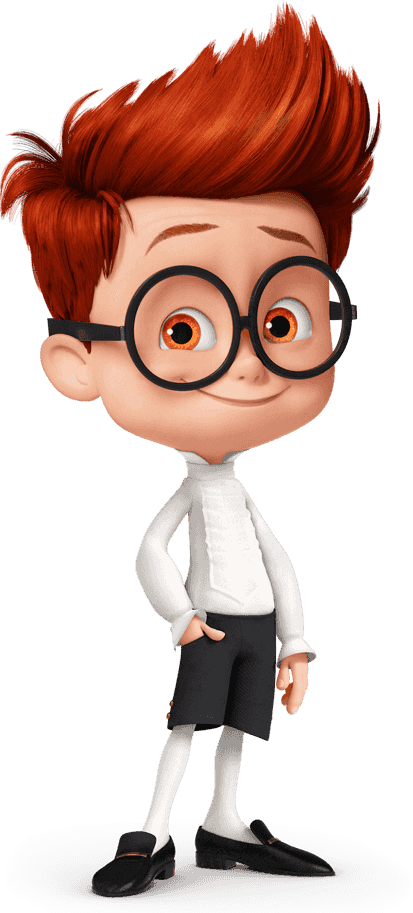 Обчисли самостійно
Виконай додавання, скориставшись складом числа 5.
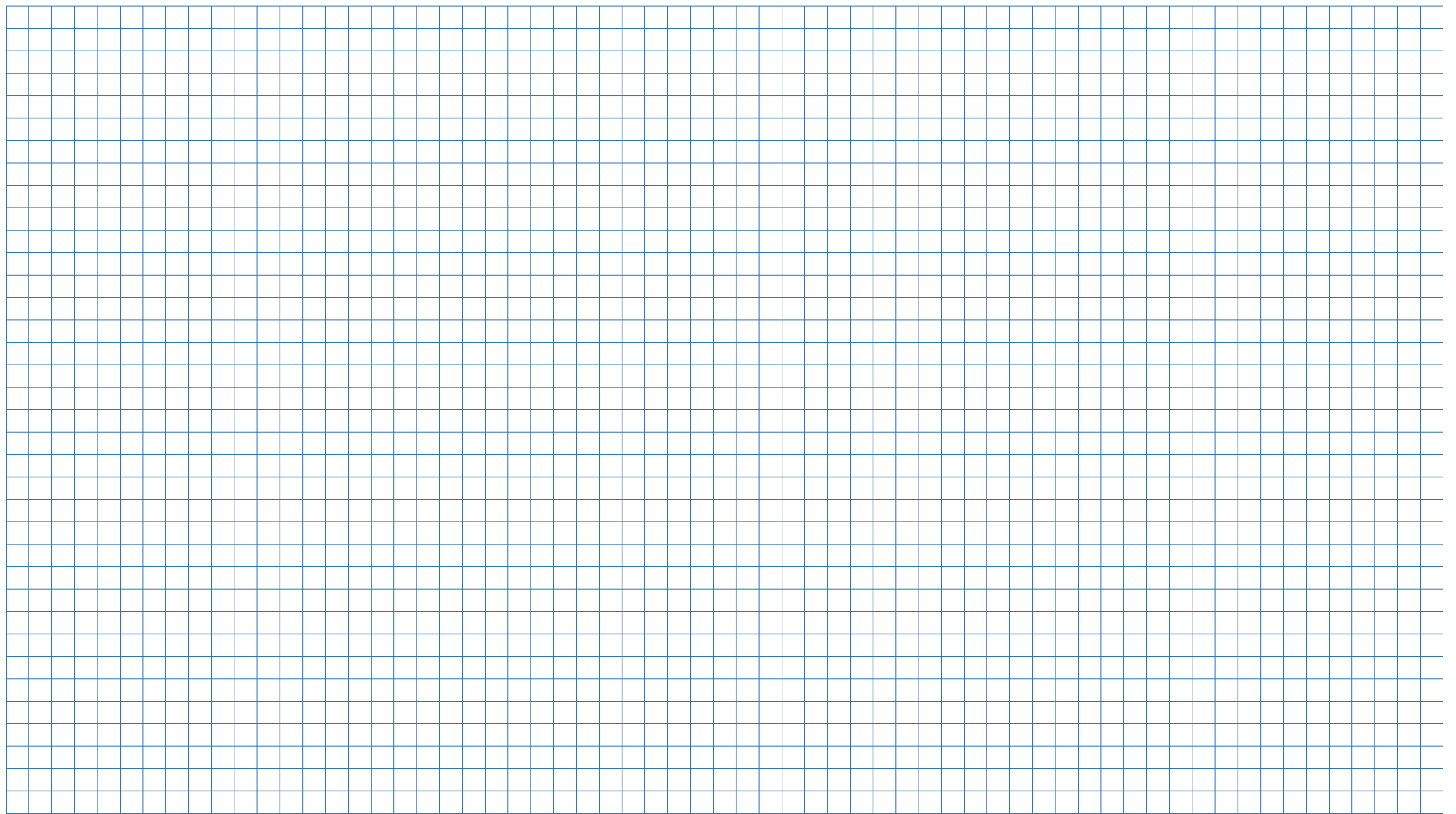 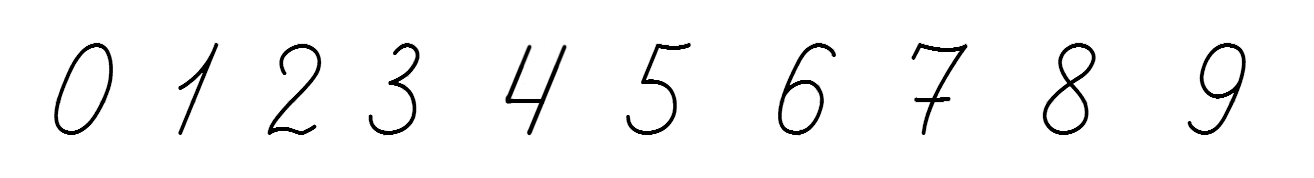 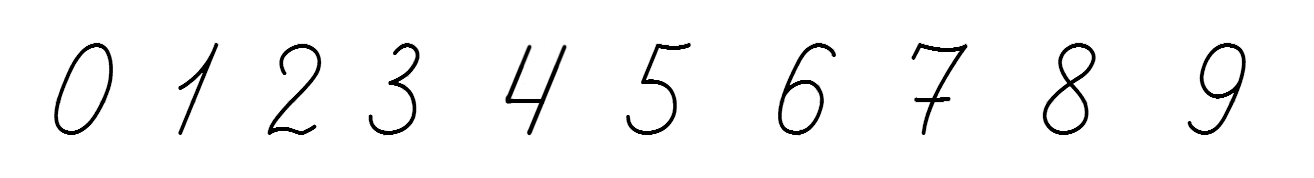 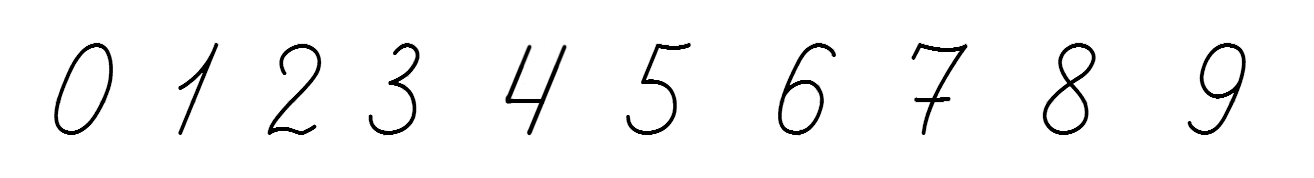 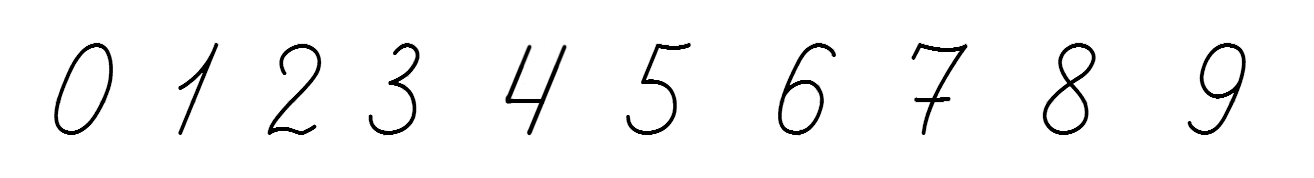 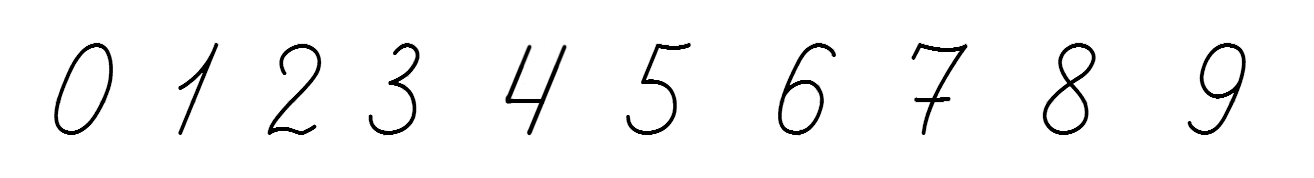 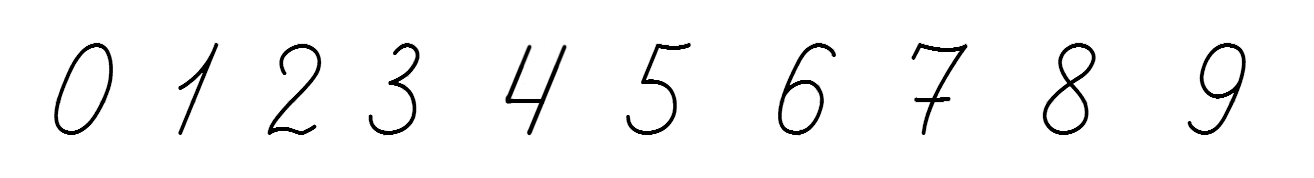 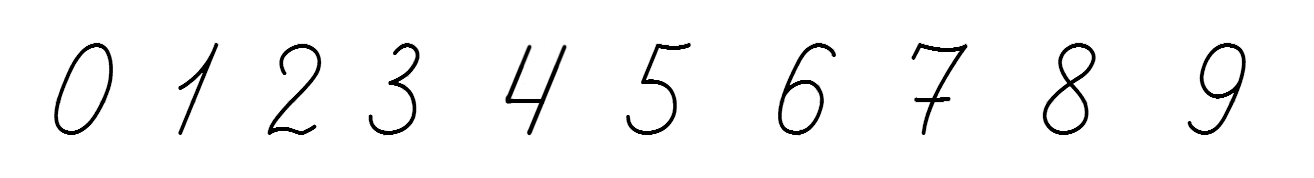 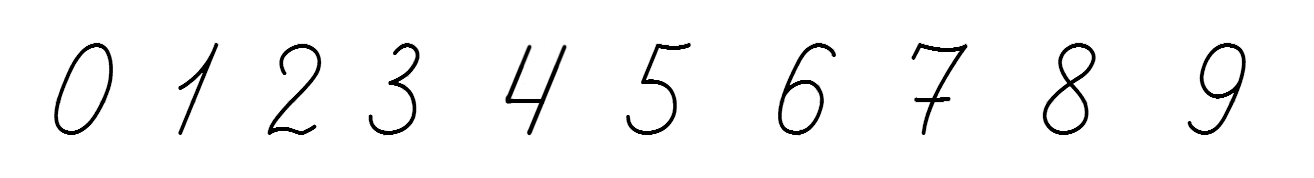 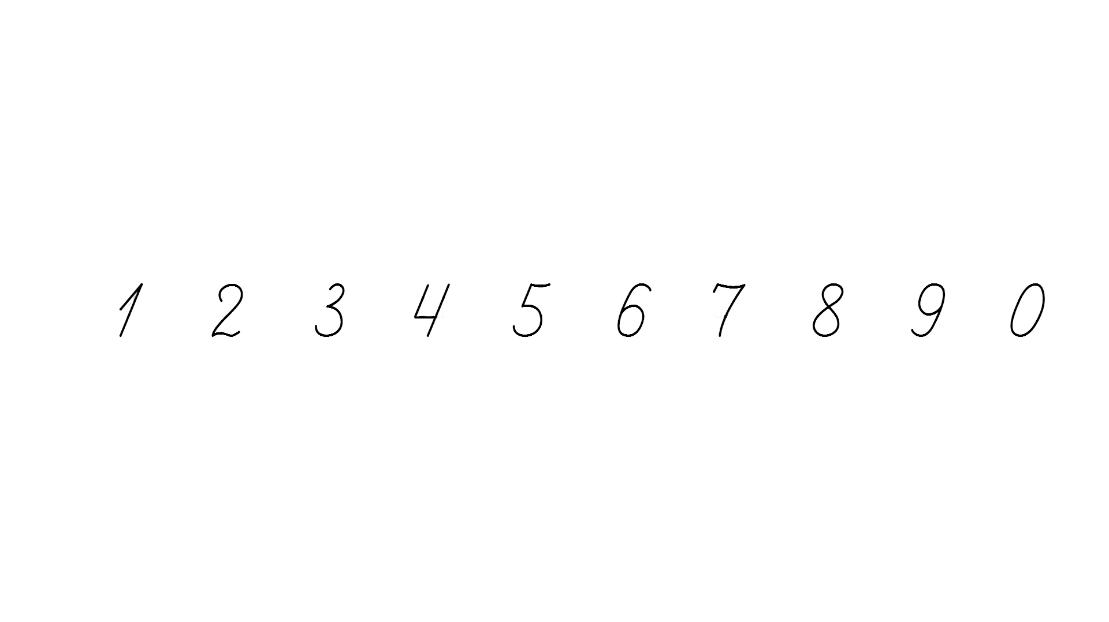 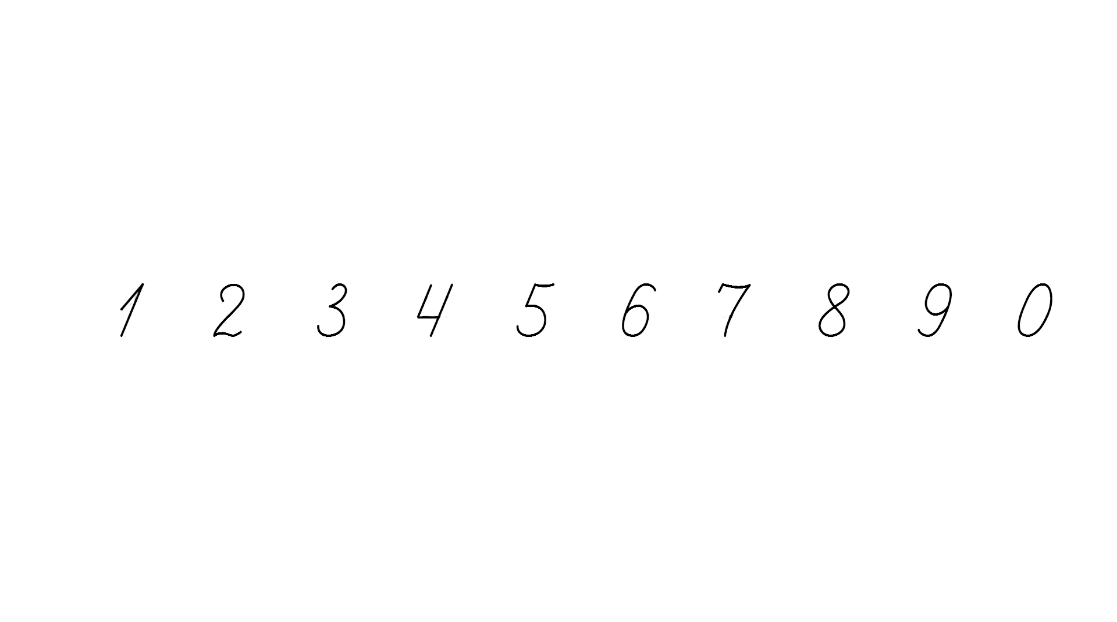 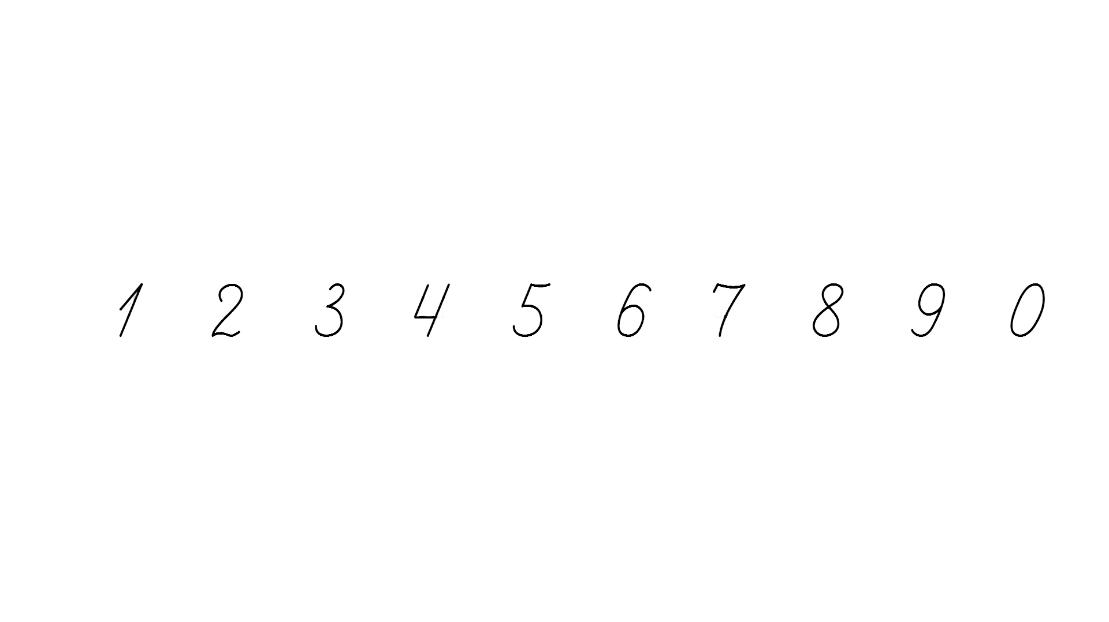 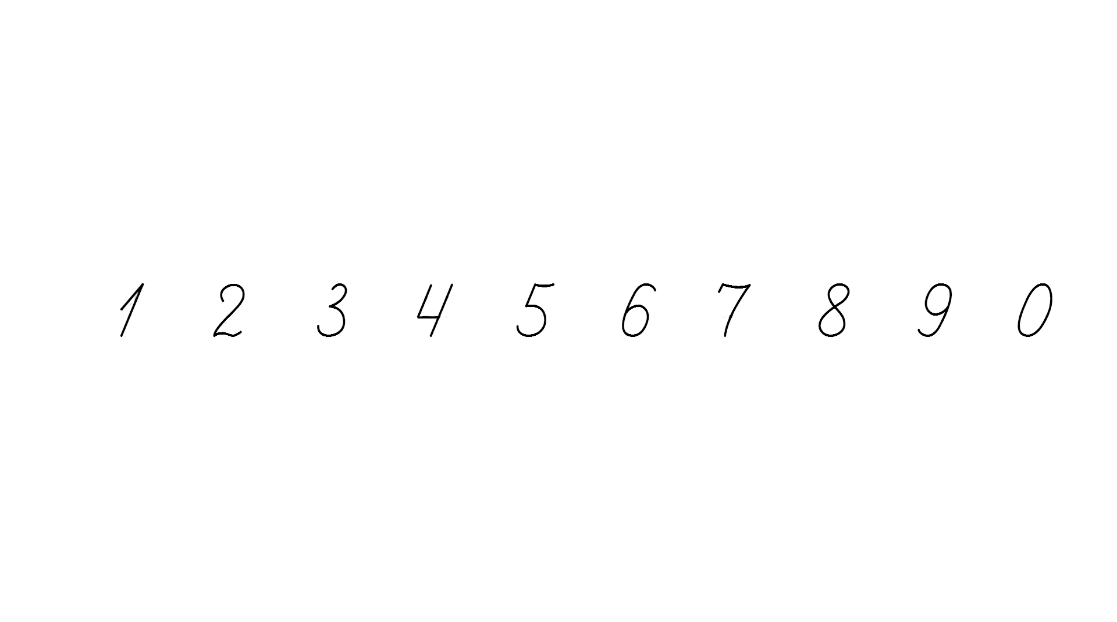 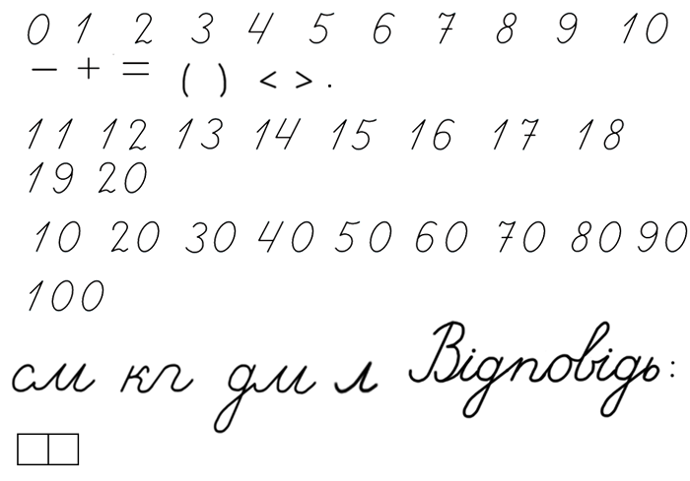 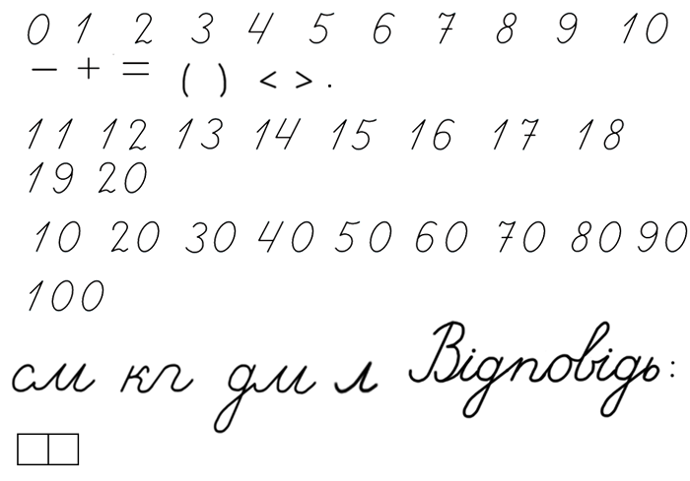 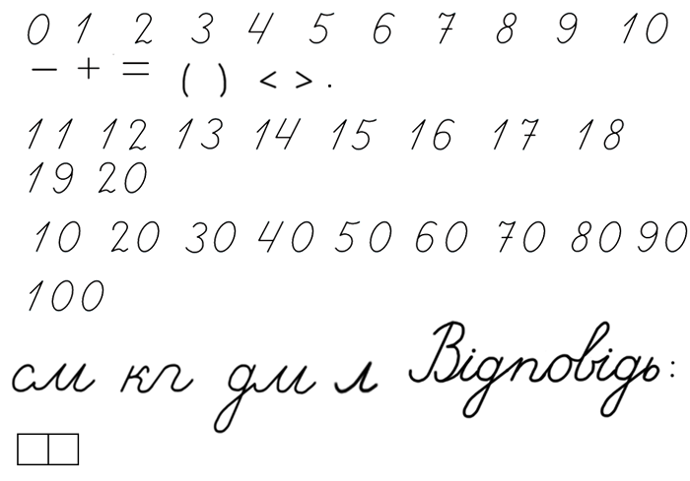 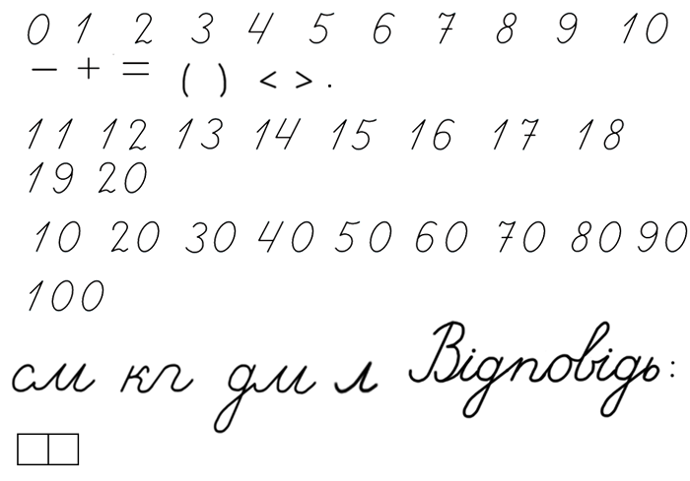 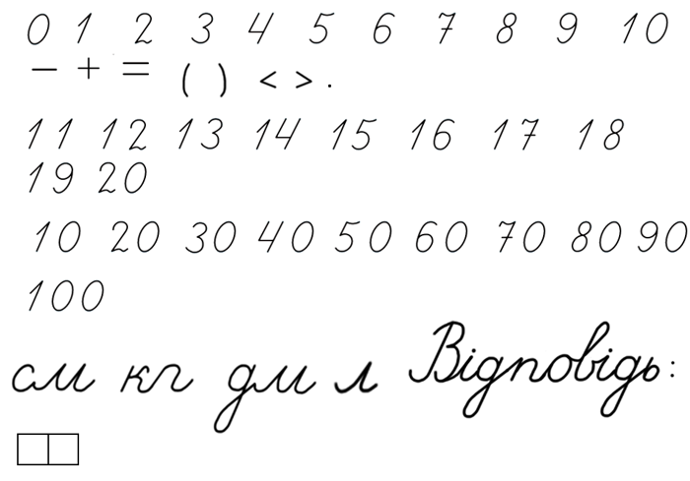 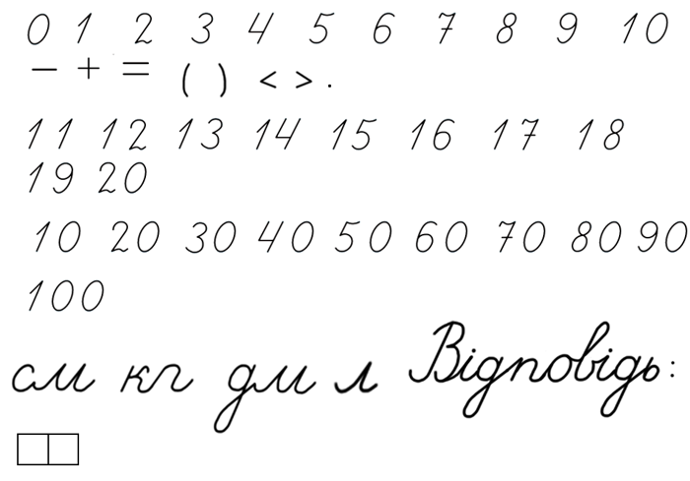 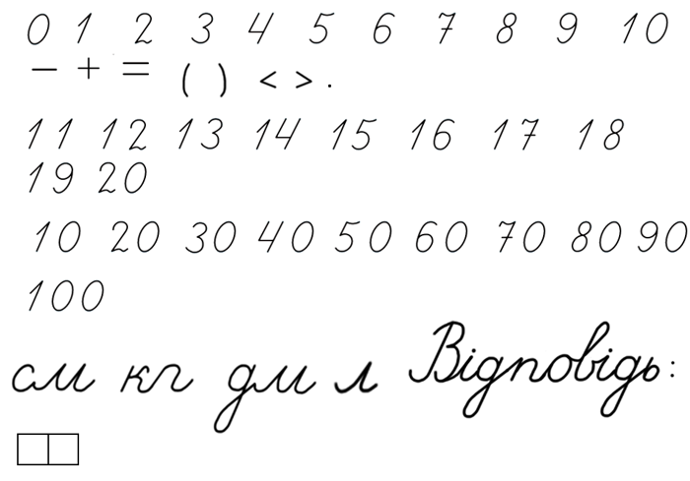 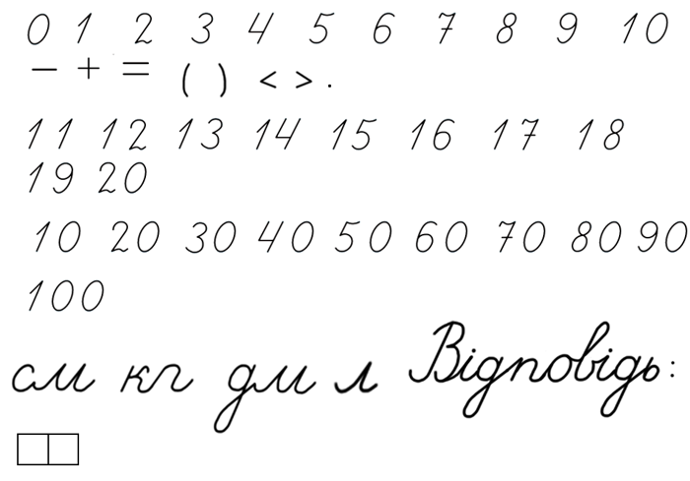 Зошит,
Сторінка
17 №5
Склад числа 5
Розглянь, як можна розкласти 5 мандаринок на дві купки. Запиши склад числа 5. Запам’ятай.
Запам’ятай склад числа 5.
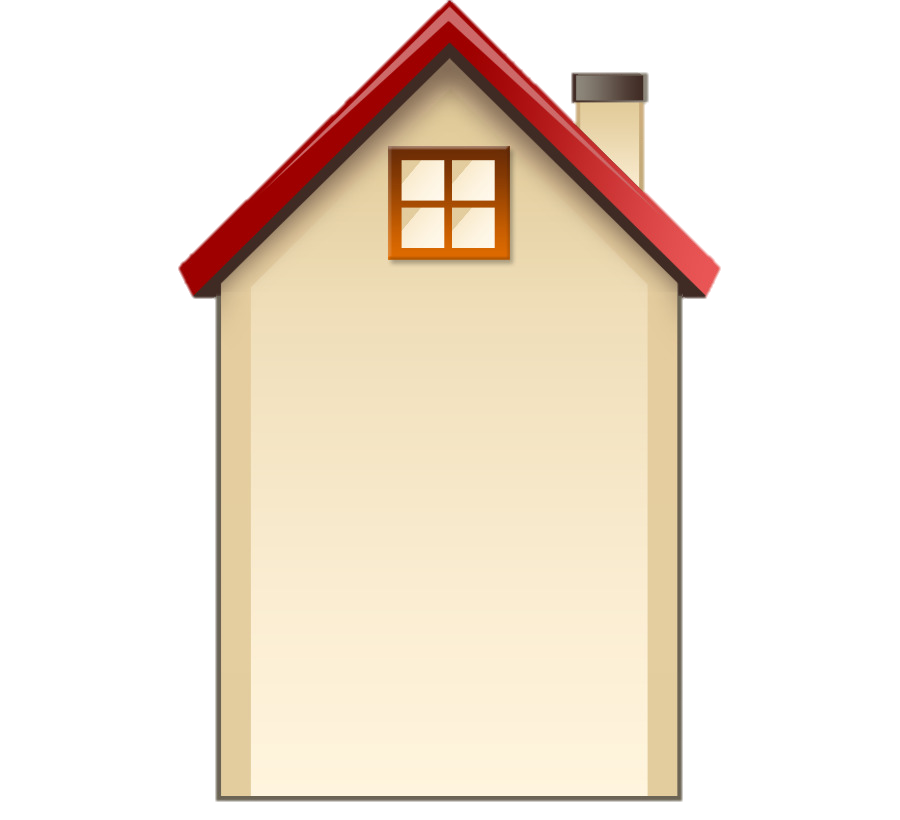 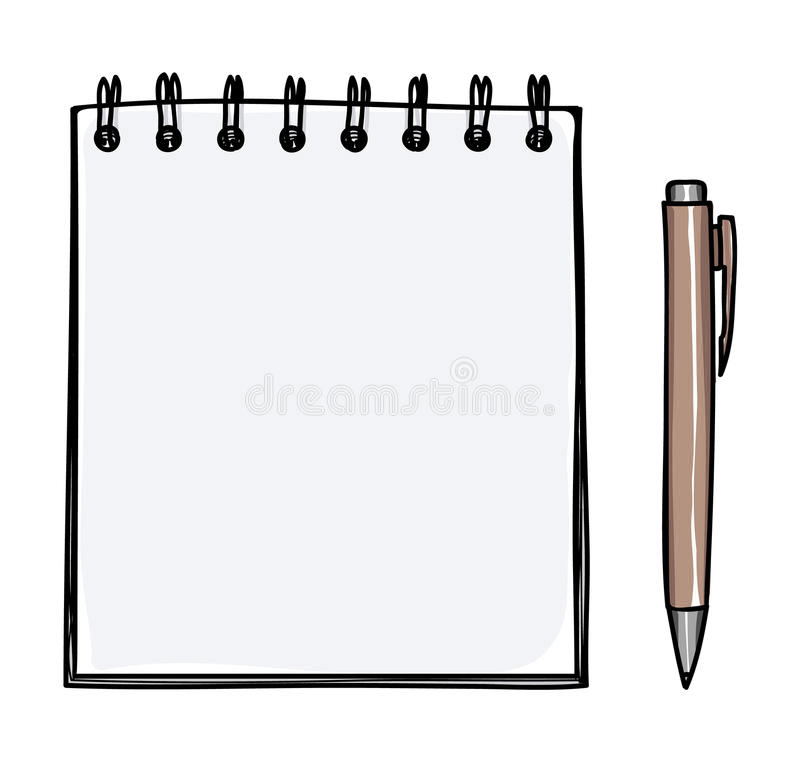 5
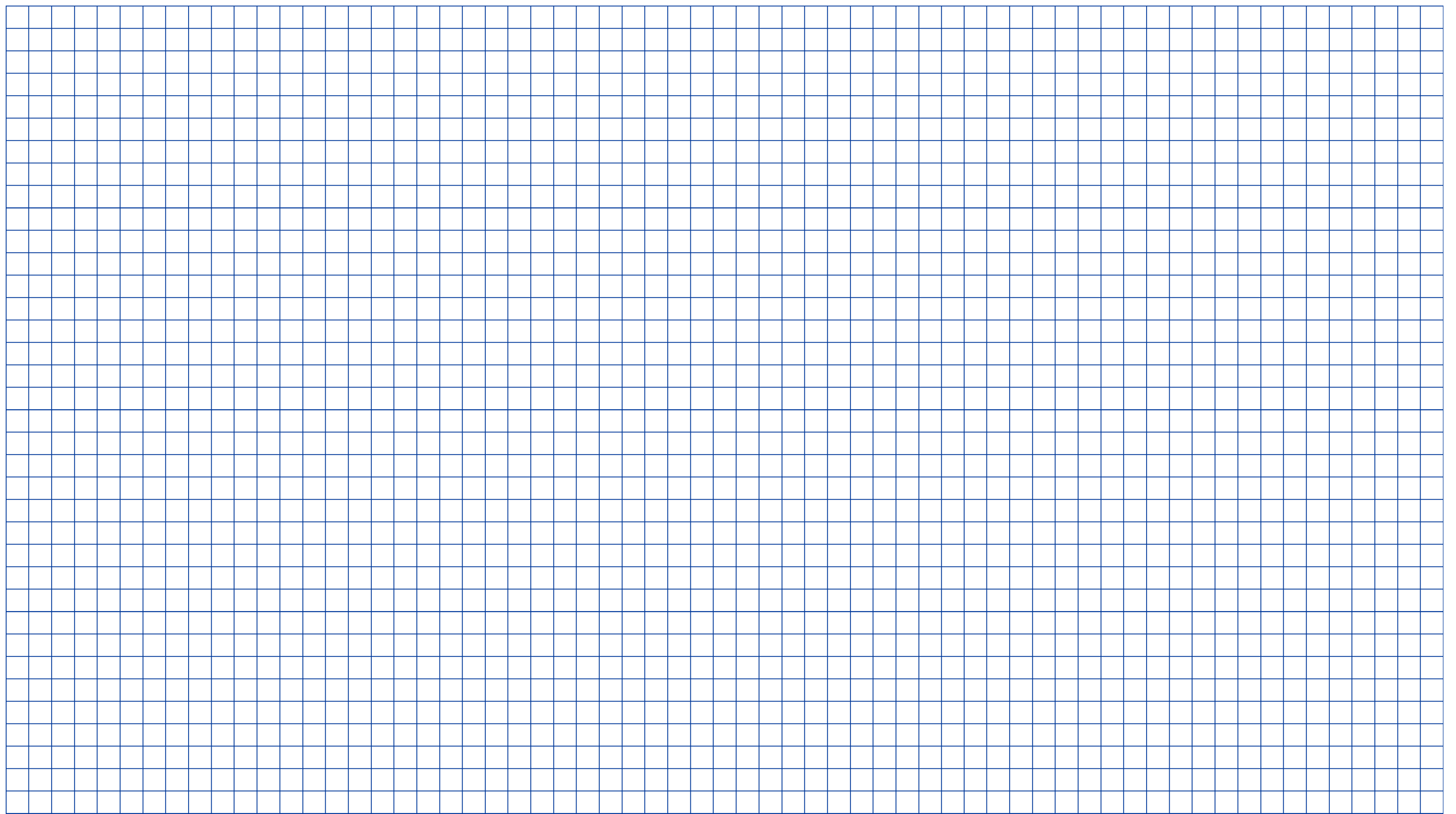 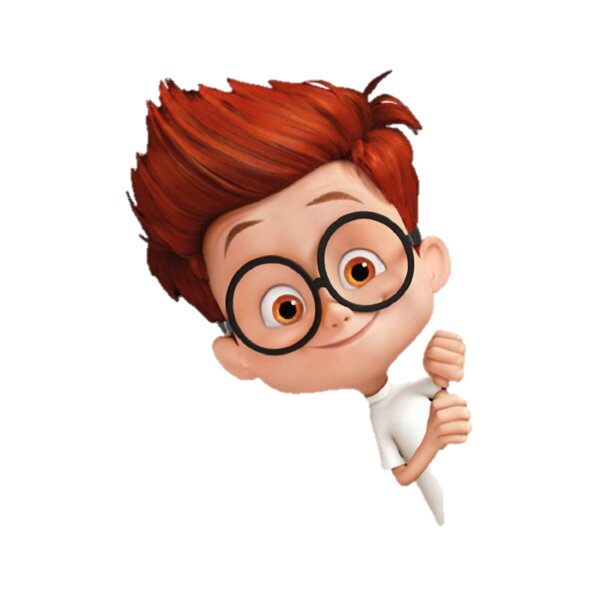 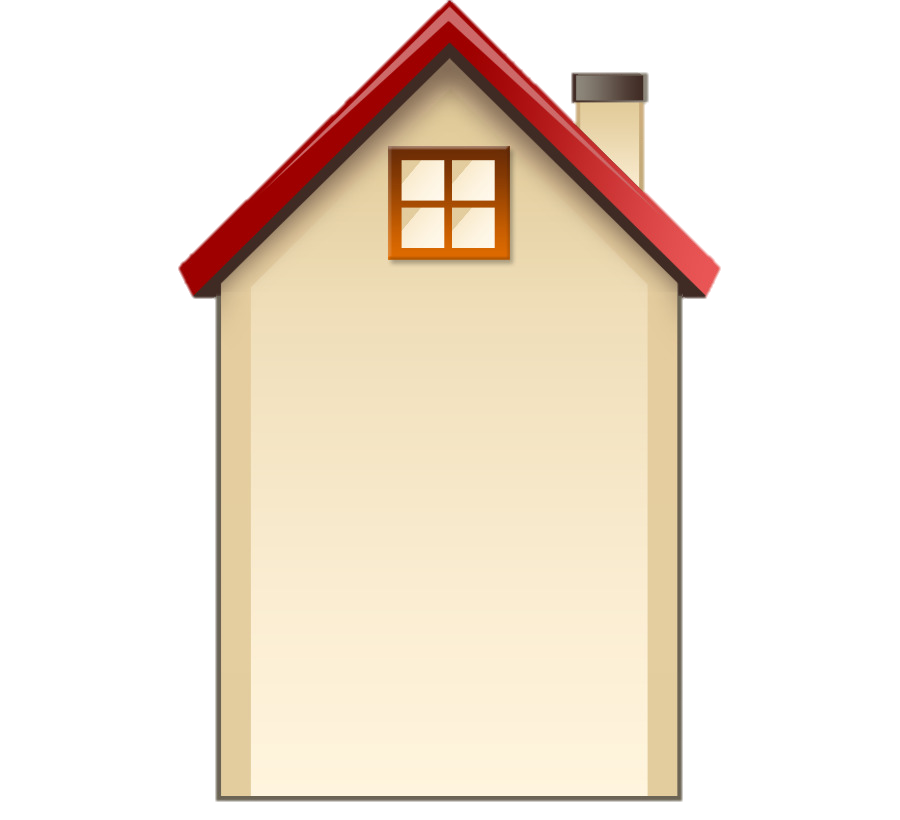 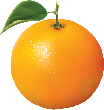 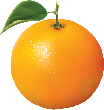 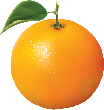 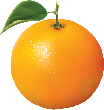 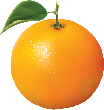 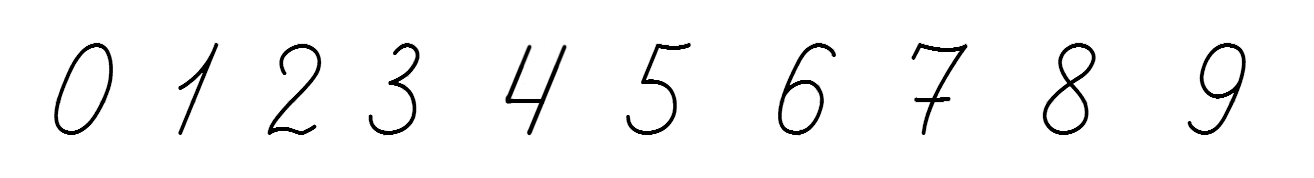 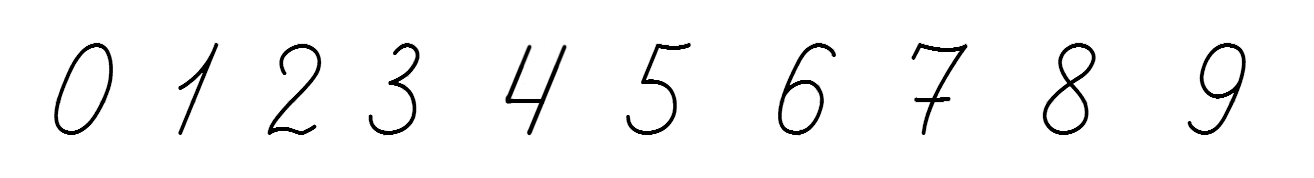 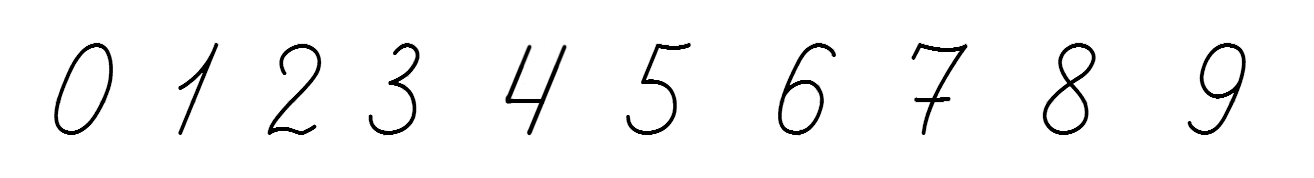 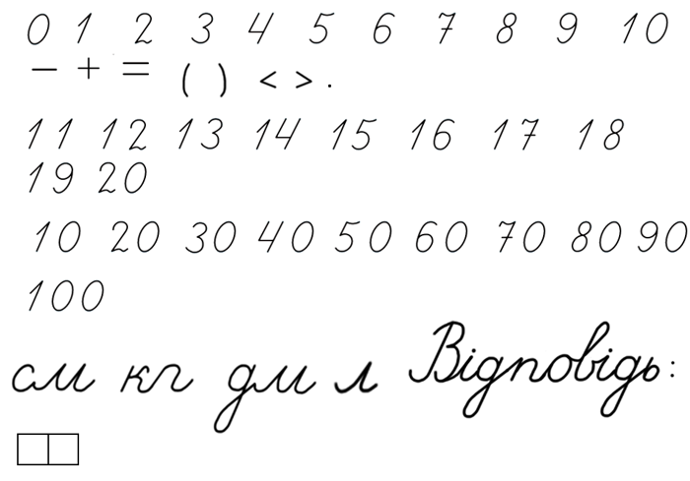 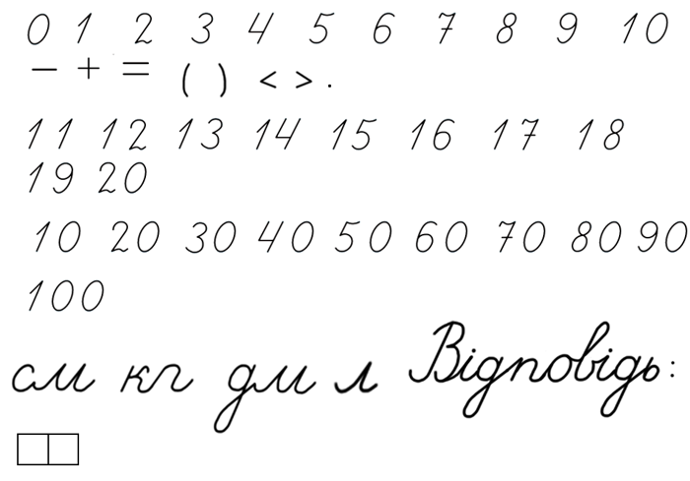 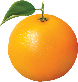 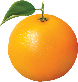 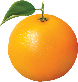 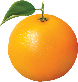 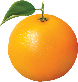 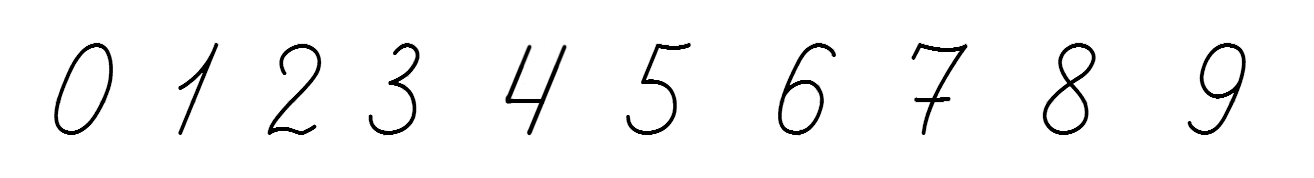 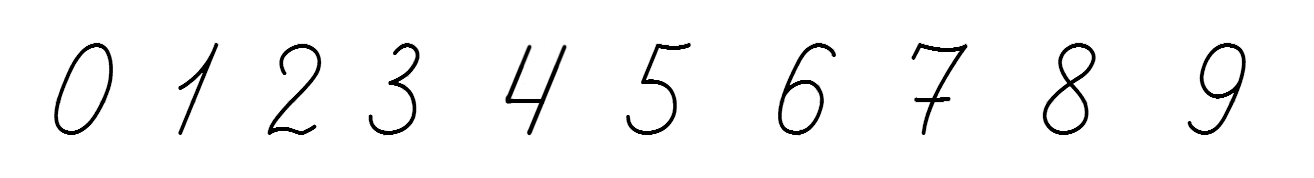 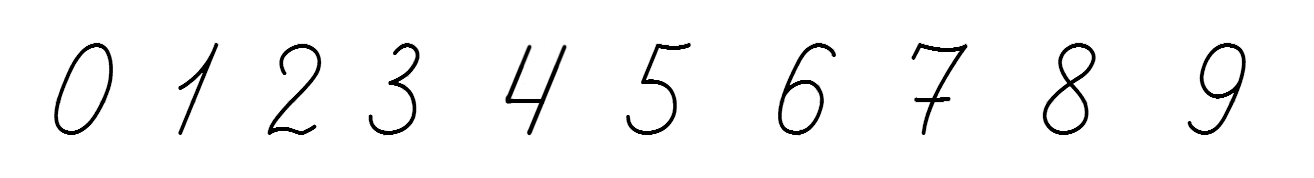 4      і      1
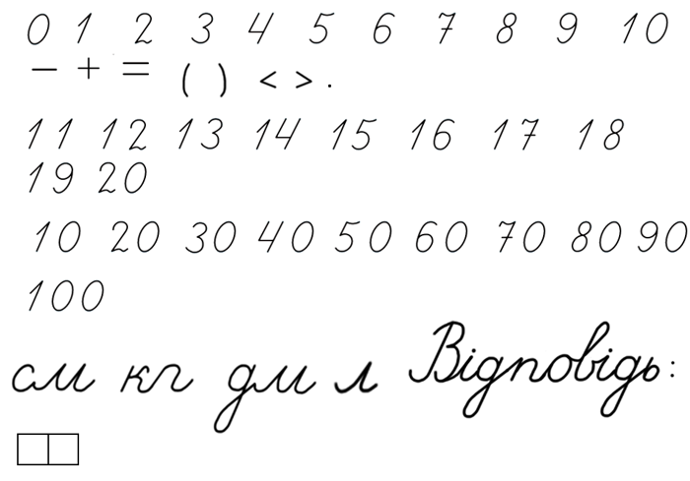 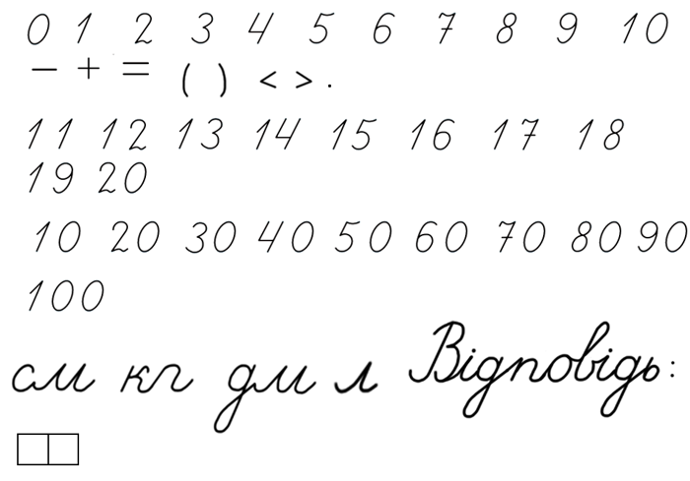 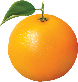 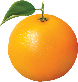 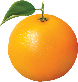 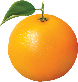 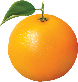 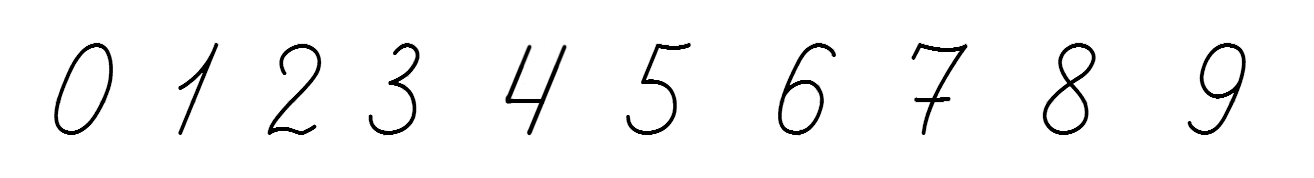 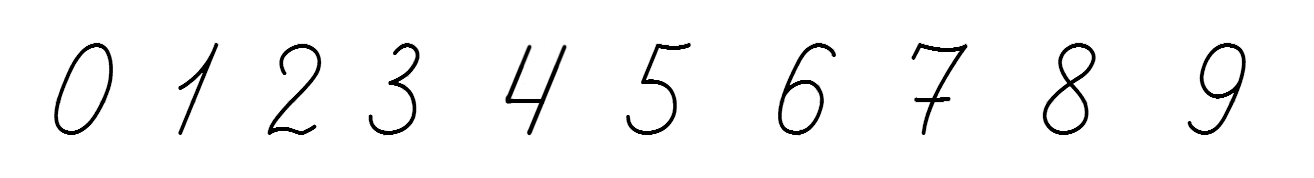 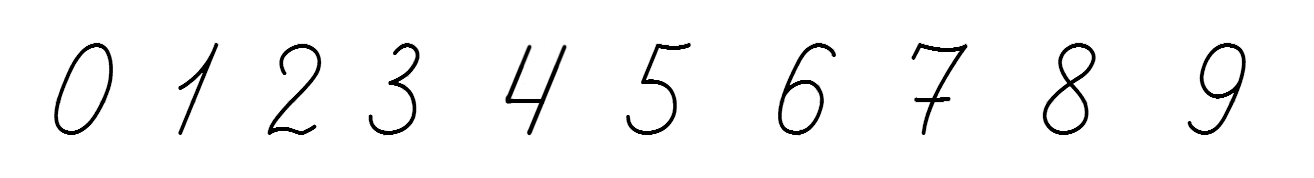 3      і      2
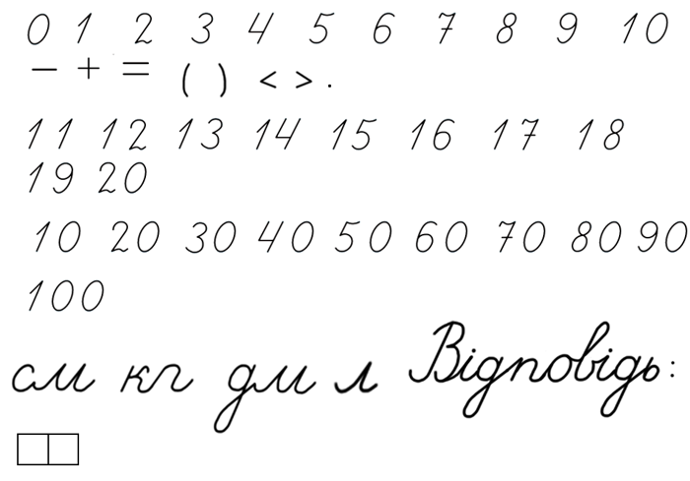 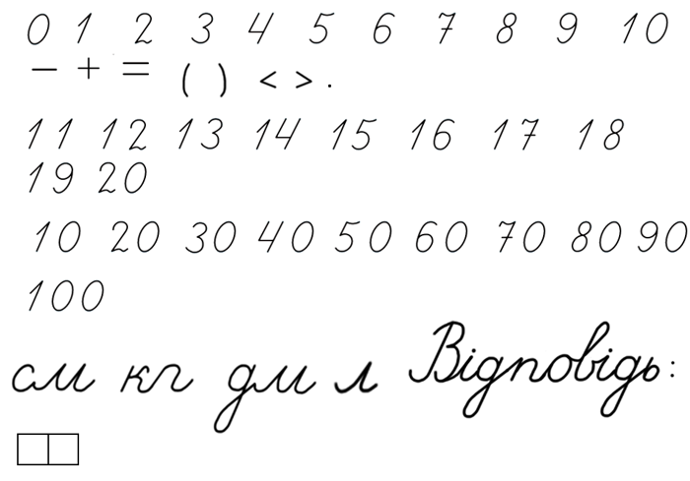 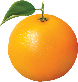 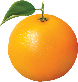 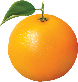 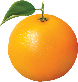 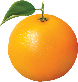 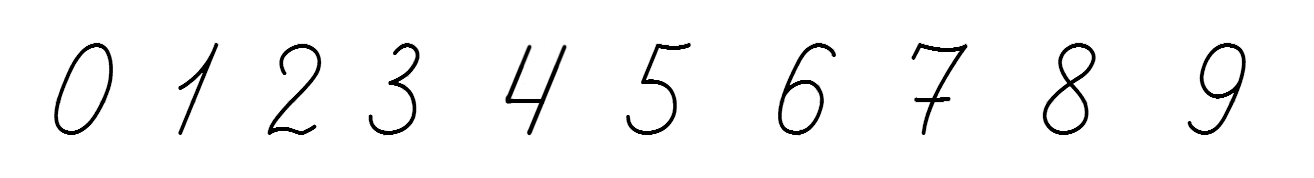 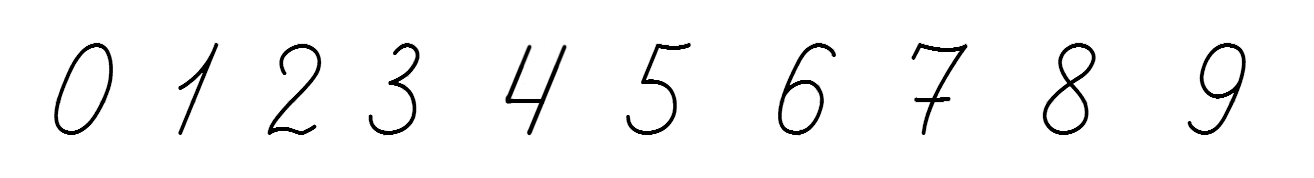 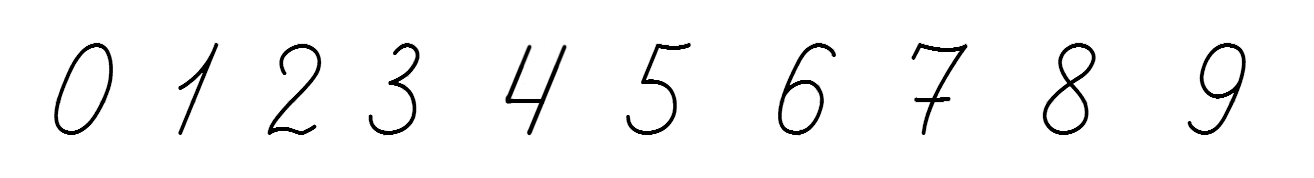 2      і      3
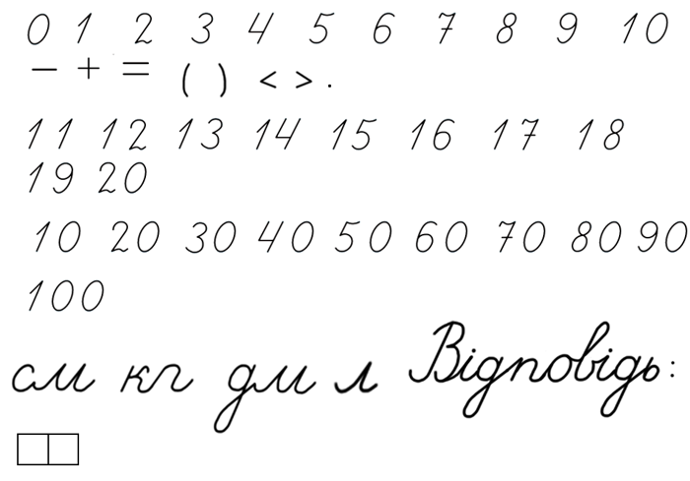 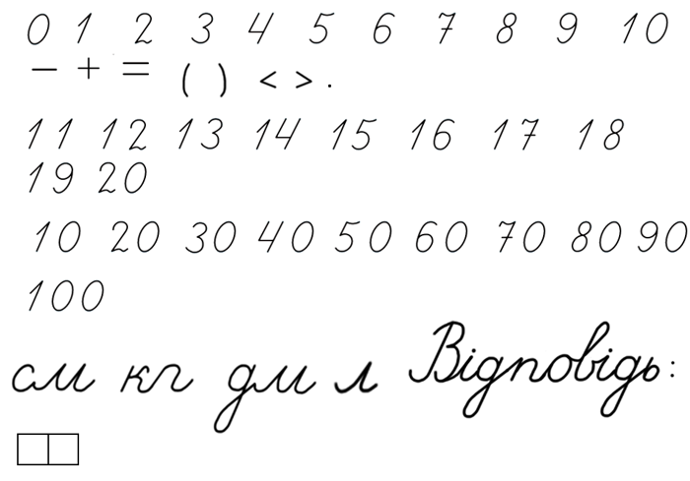 Підручник.
Сторінка
21
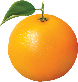 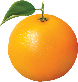 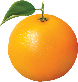 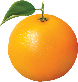 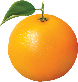 1      і      4
Додавання чисел за малюнком
Склади вирази на додавання чисел за кожним малюнком.
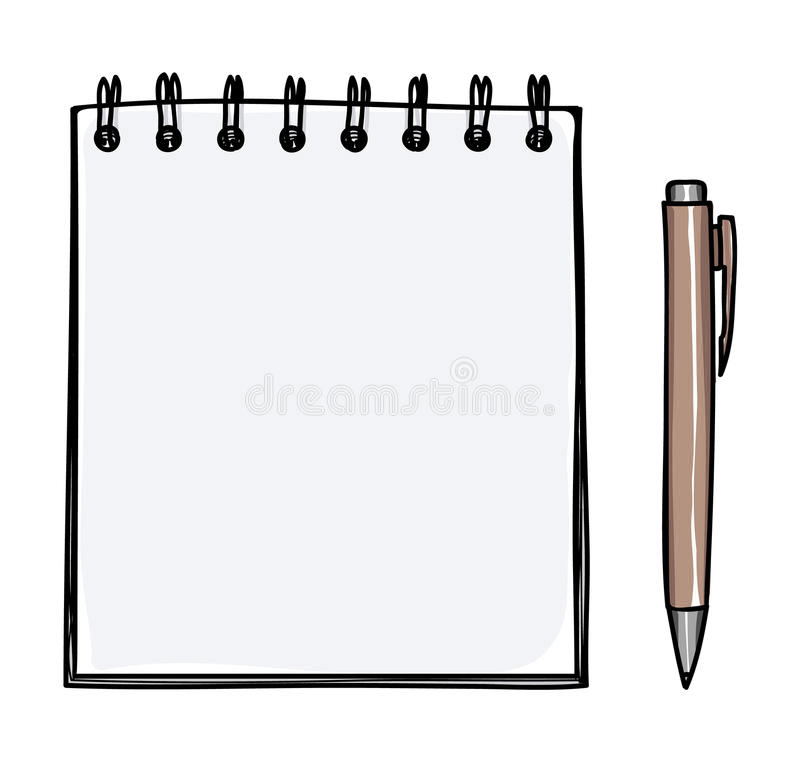 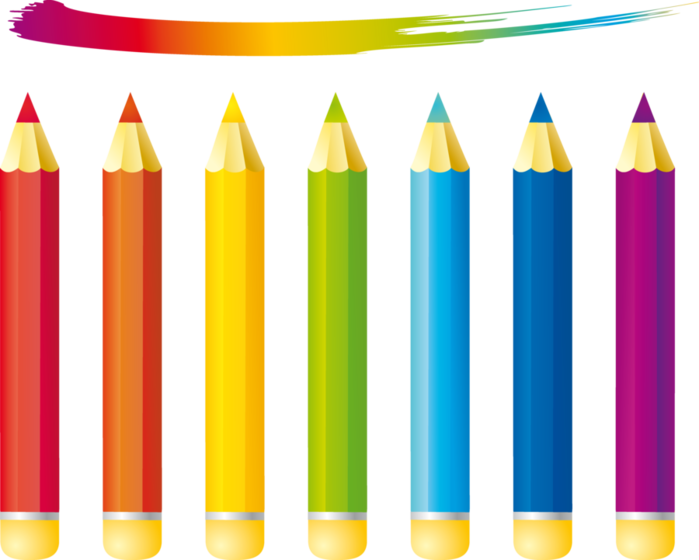 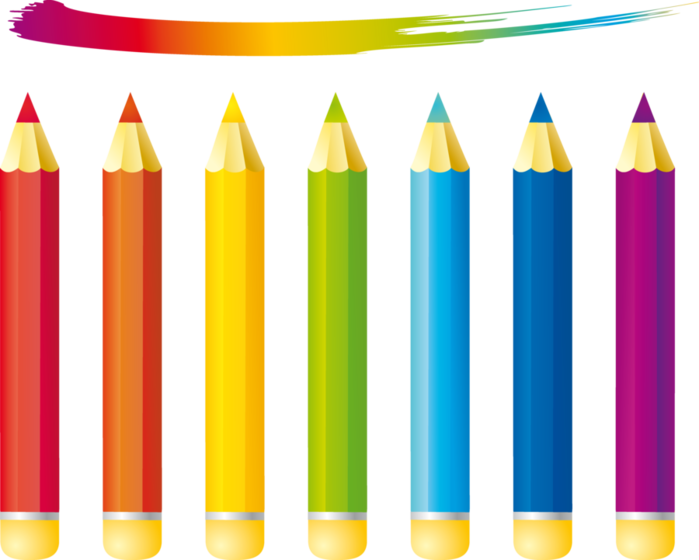 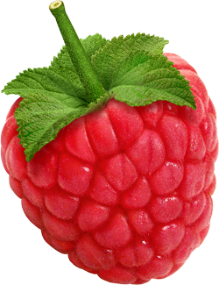 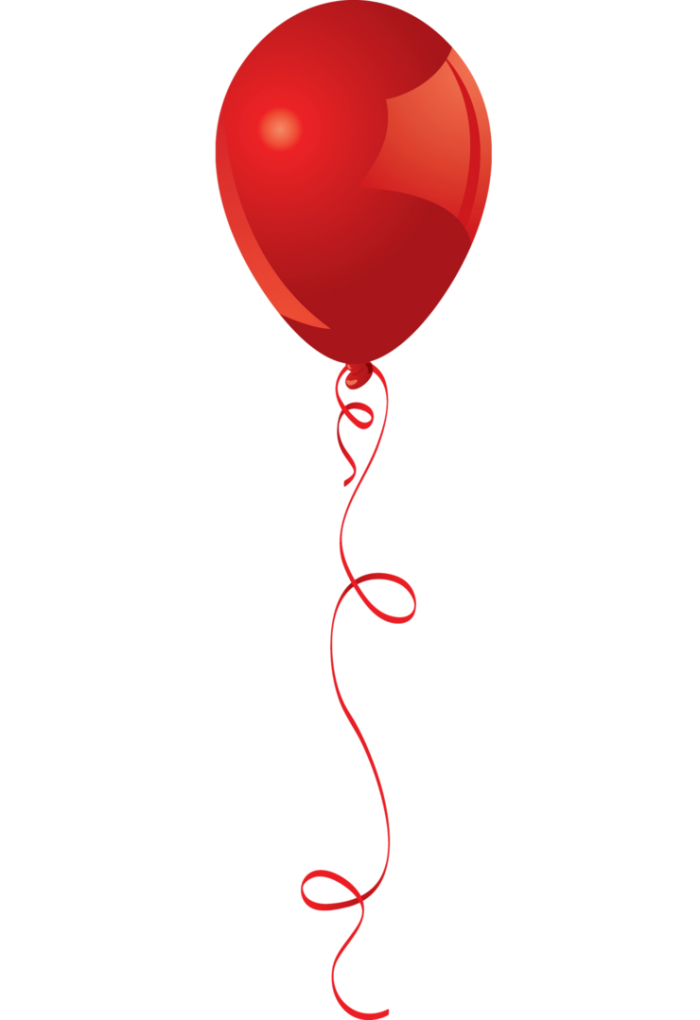 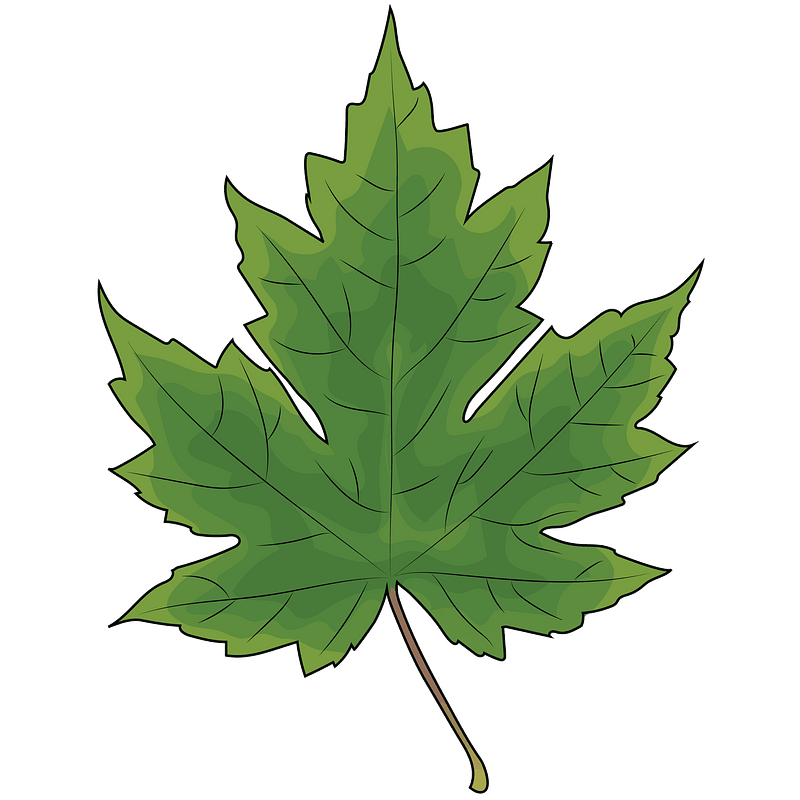 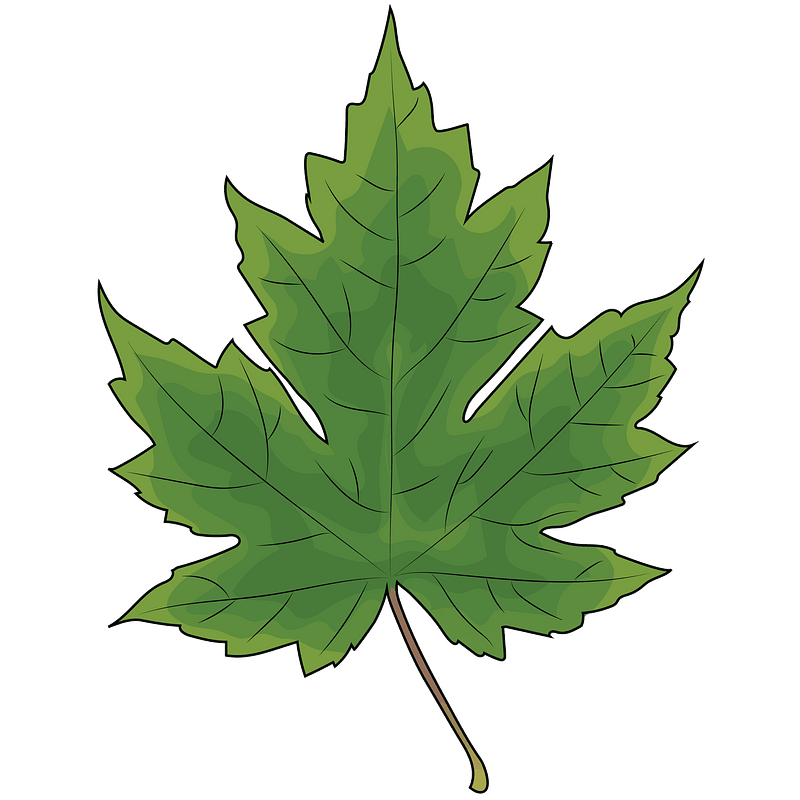 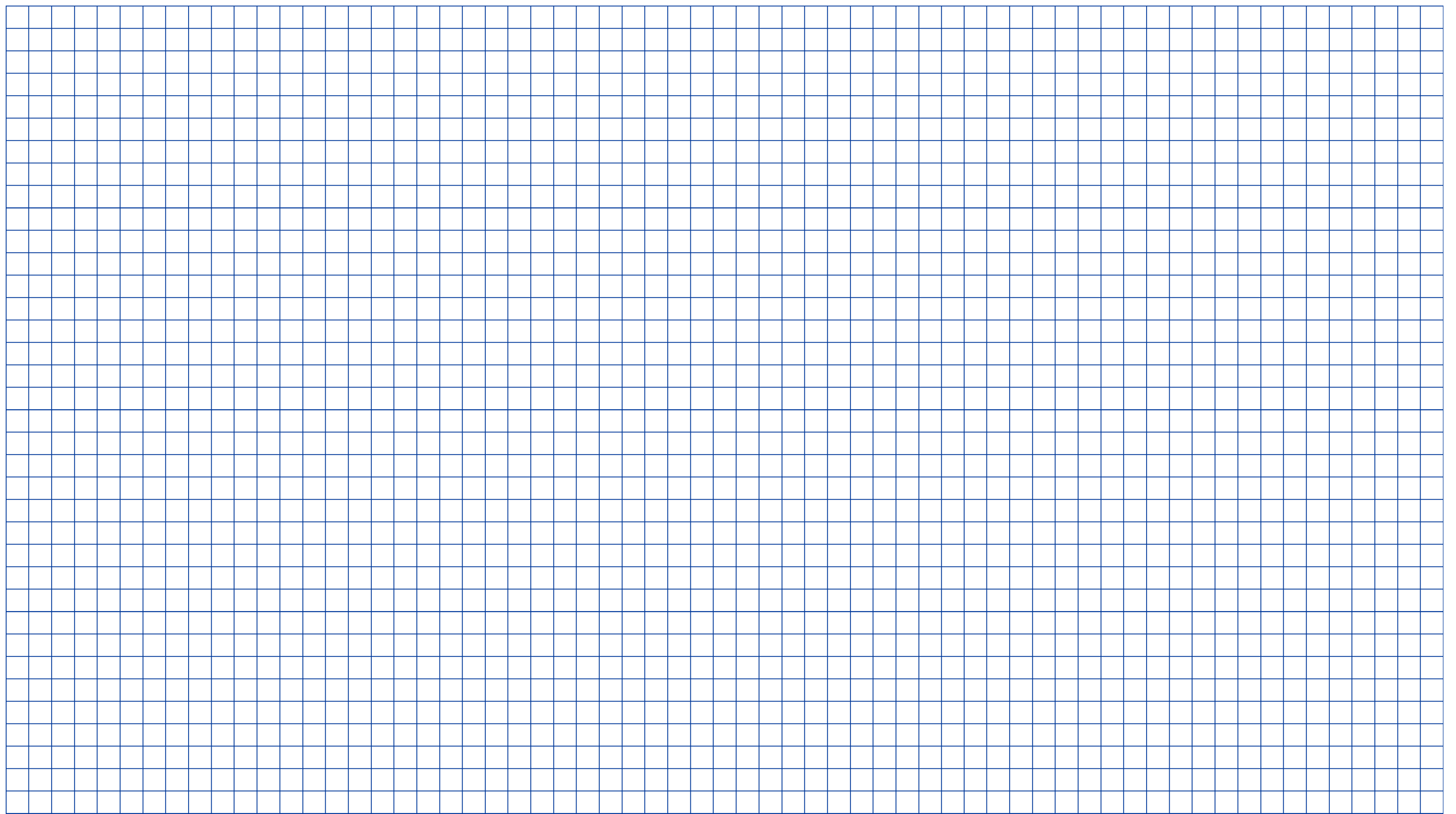 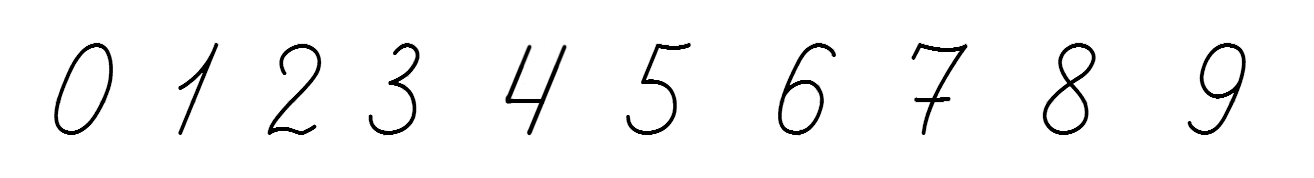 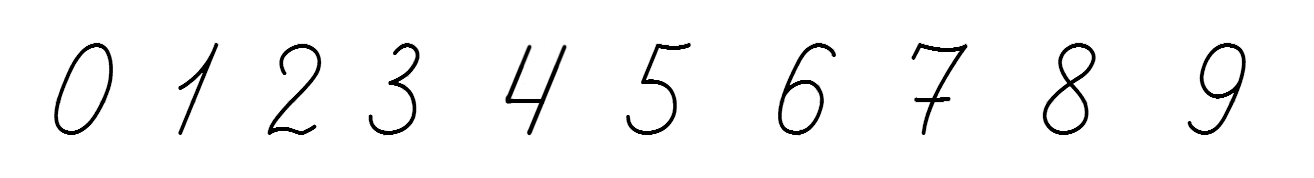 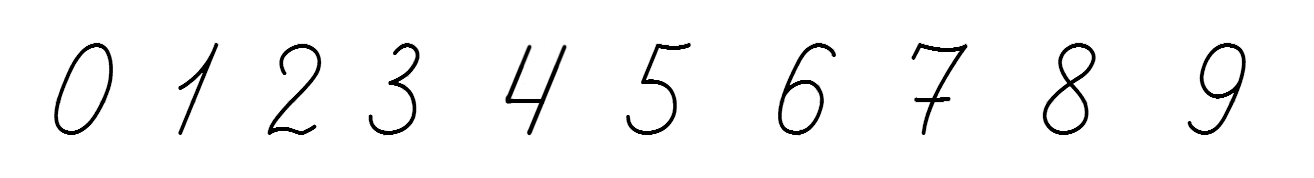 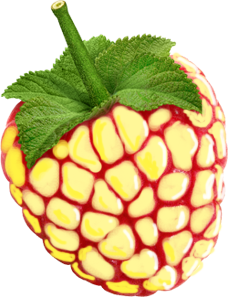 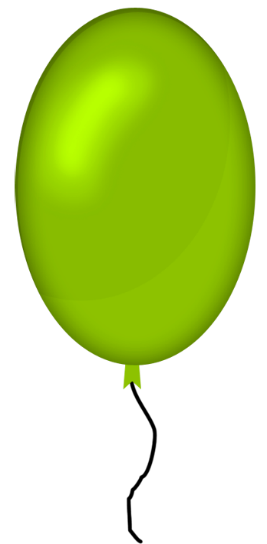 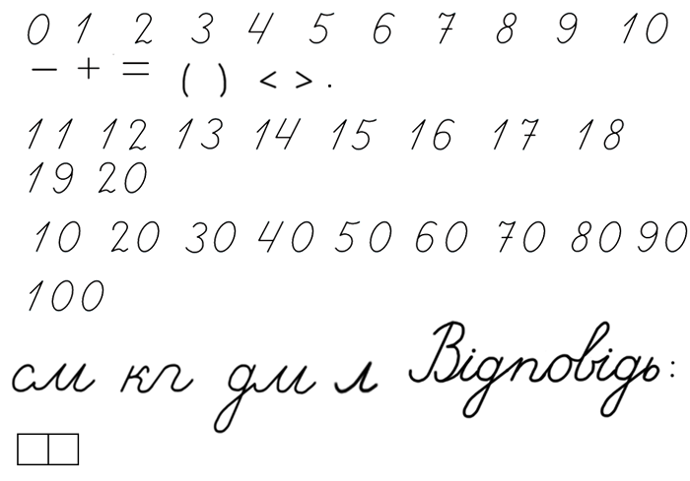 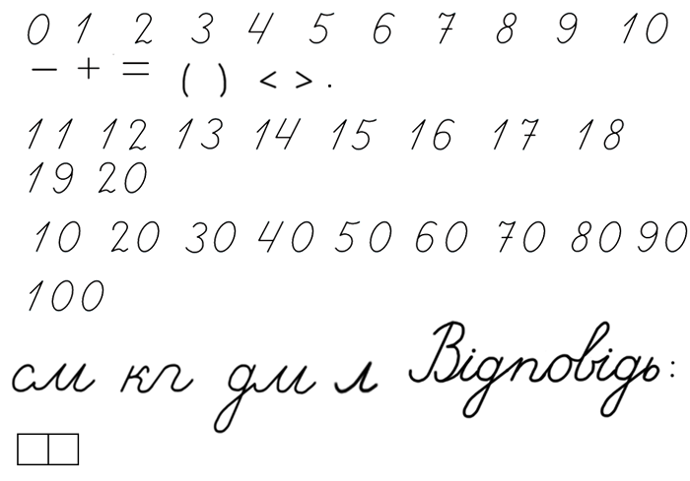 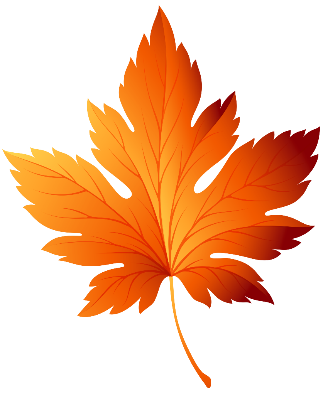 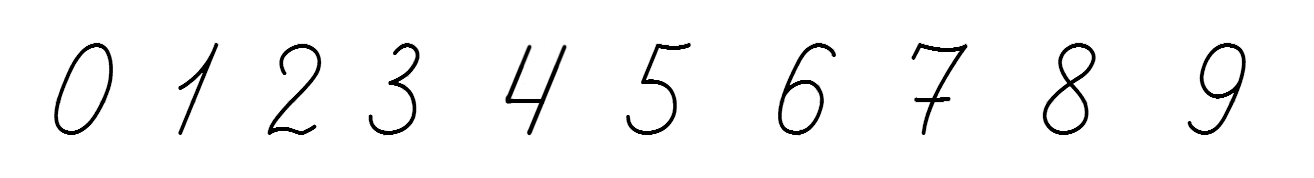 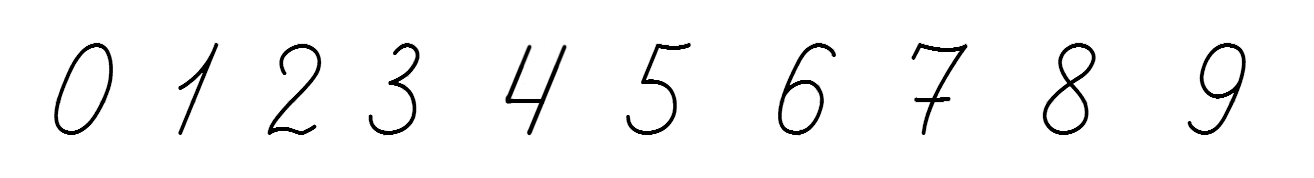 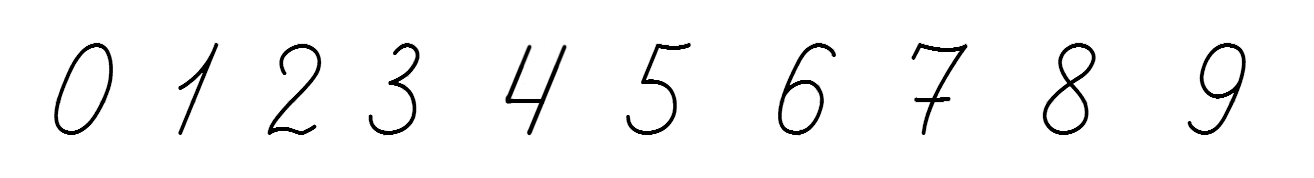 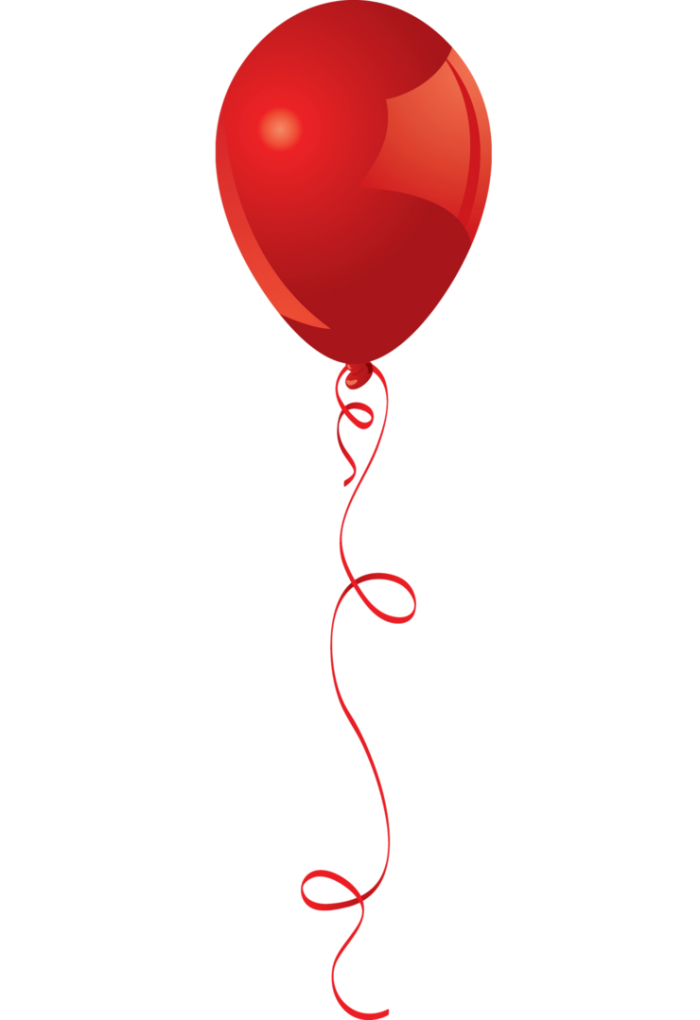 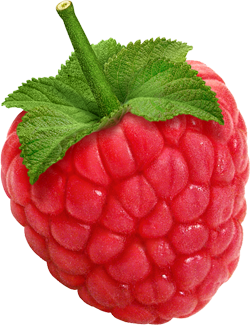 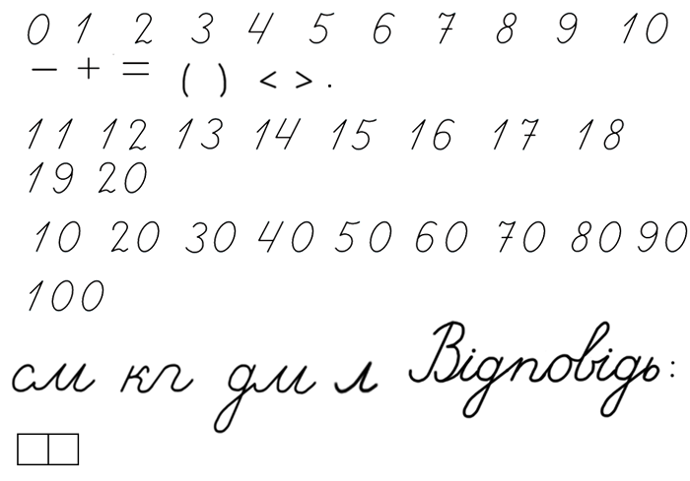 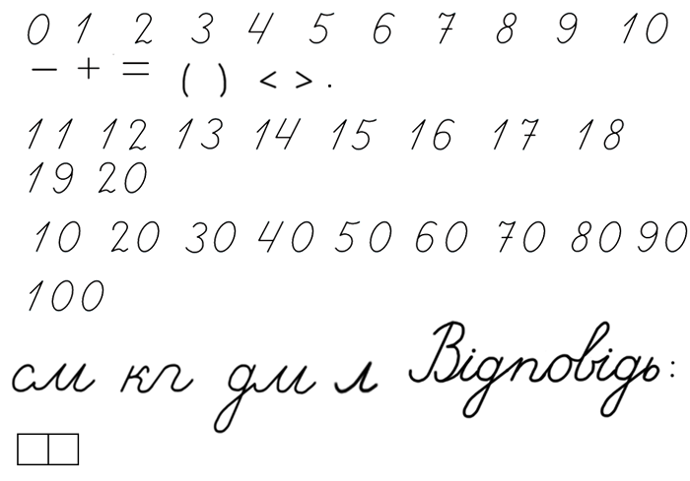 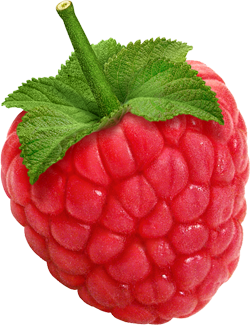 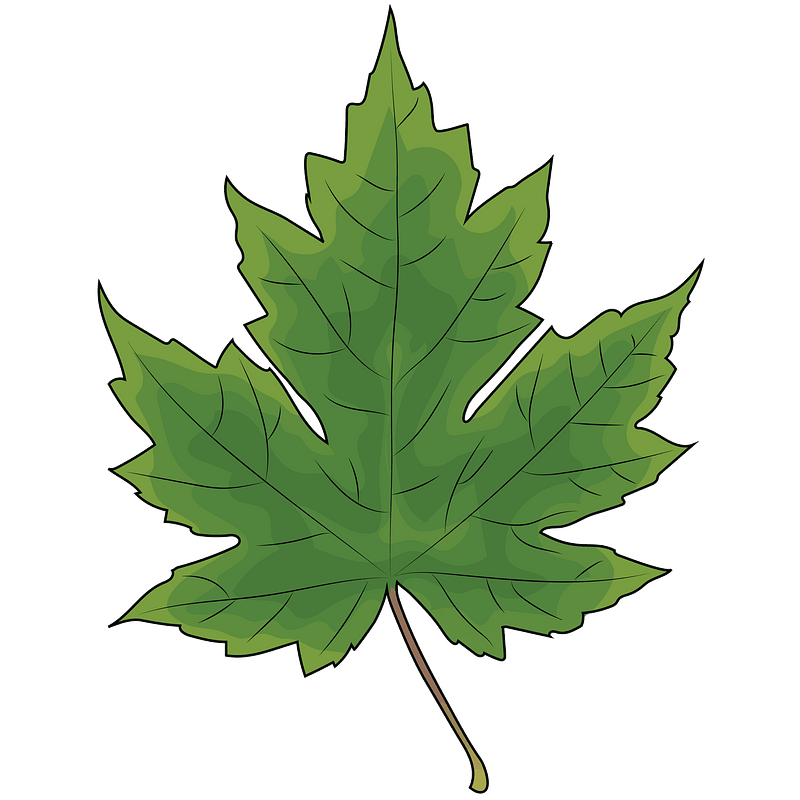 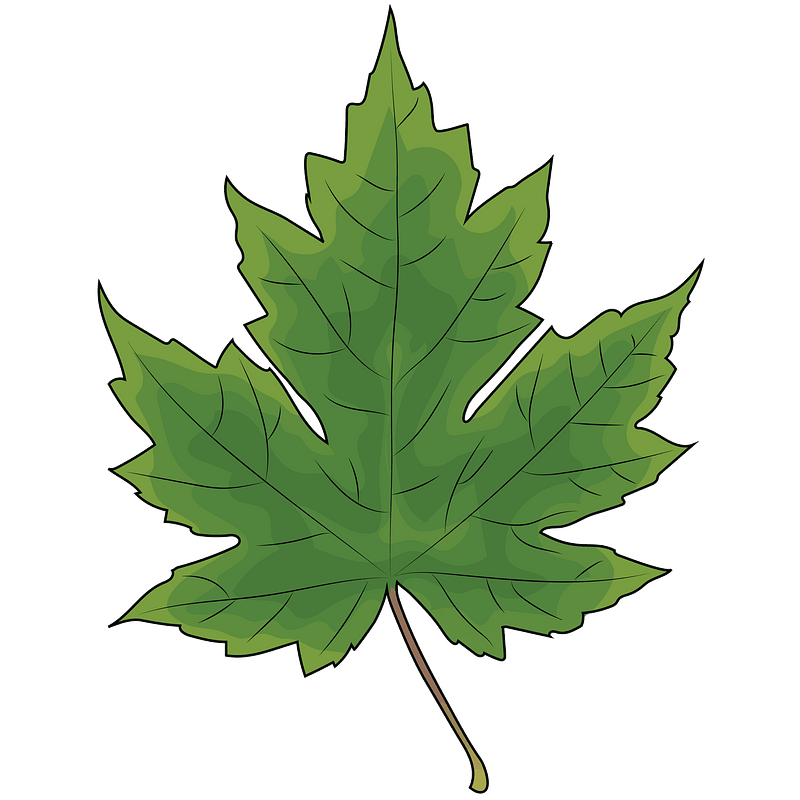 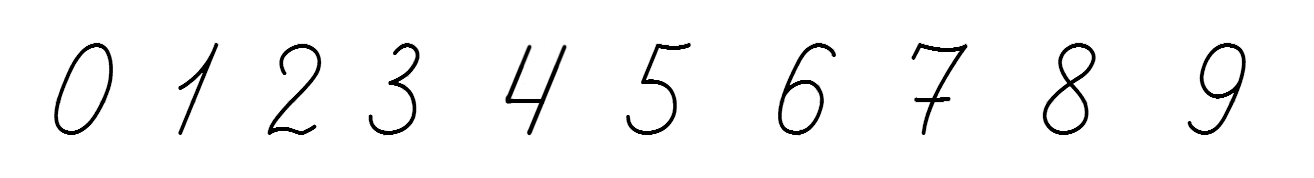 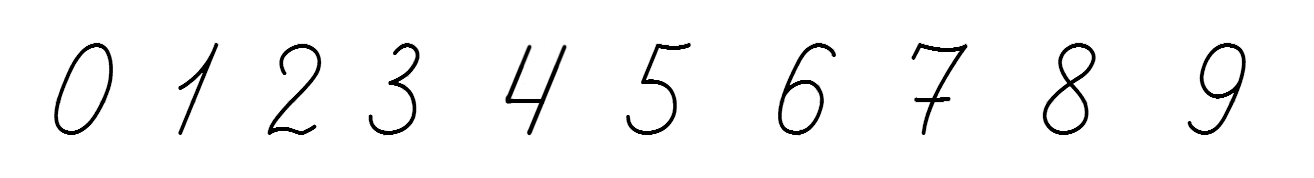 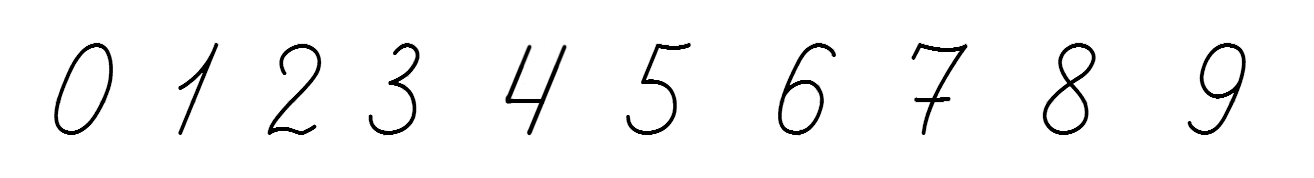 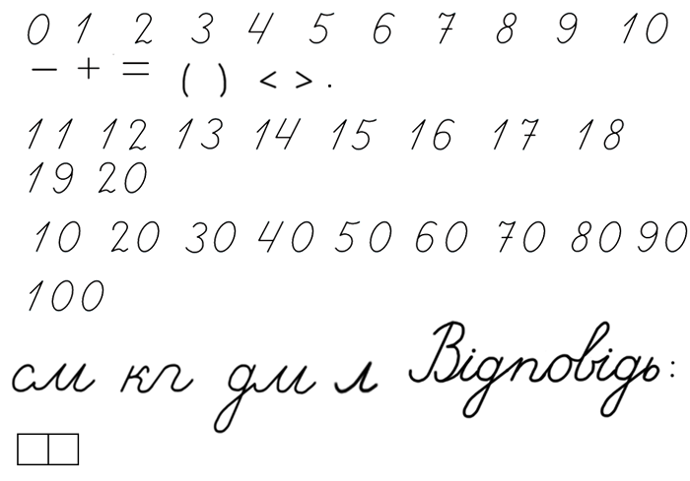 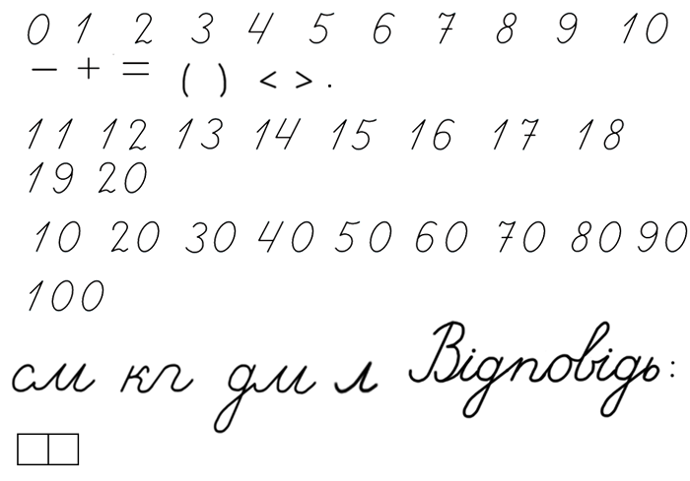 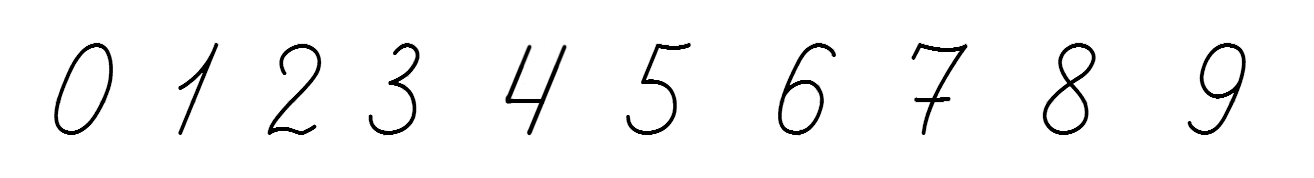 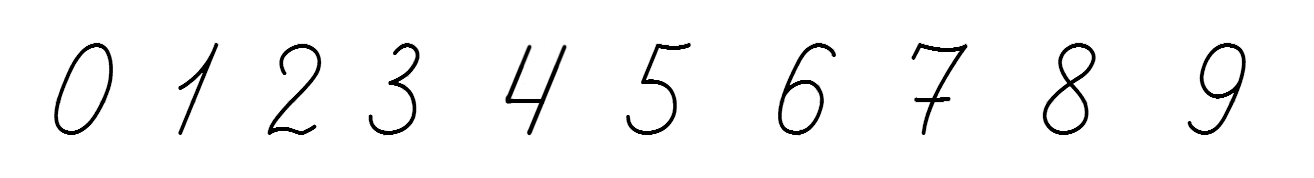 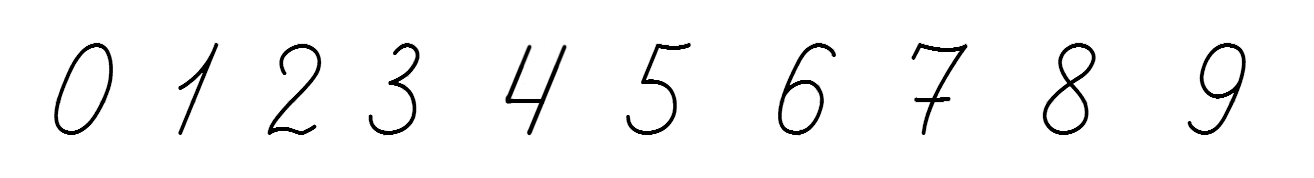 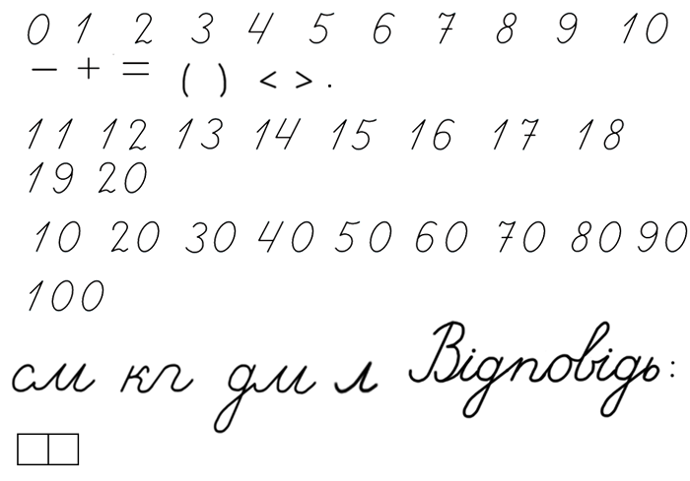 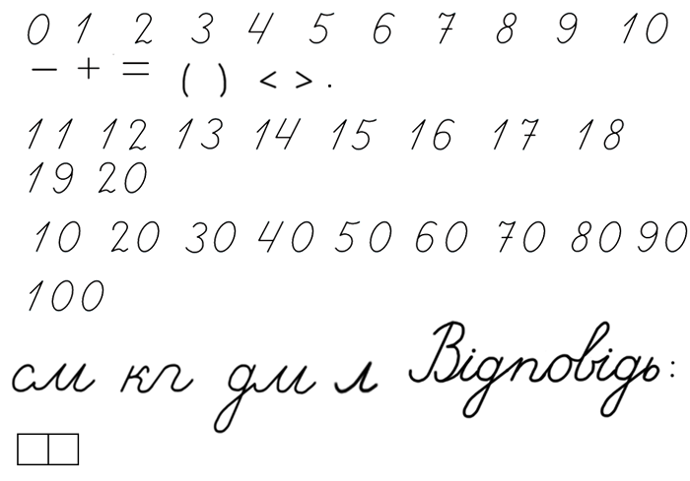 Підручник.
Сторінка
21
Напиши цифри в заданій послідовності.
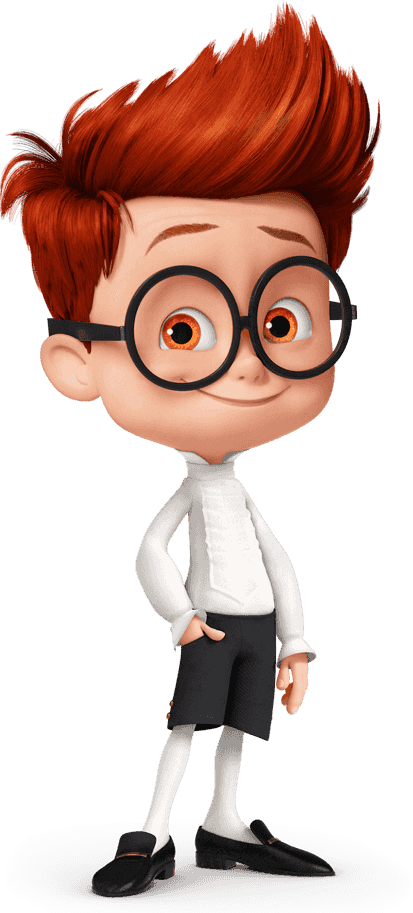 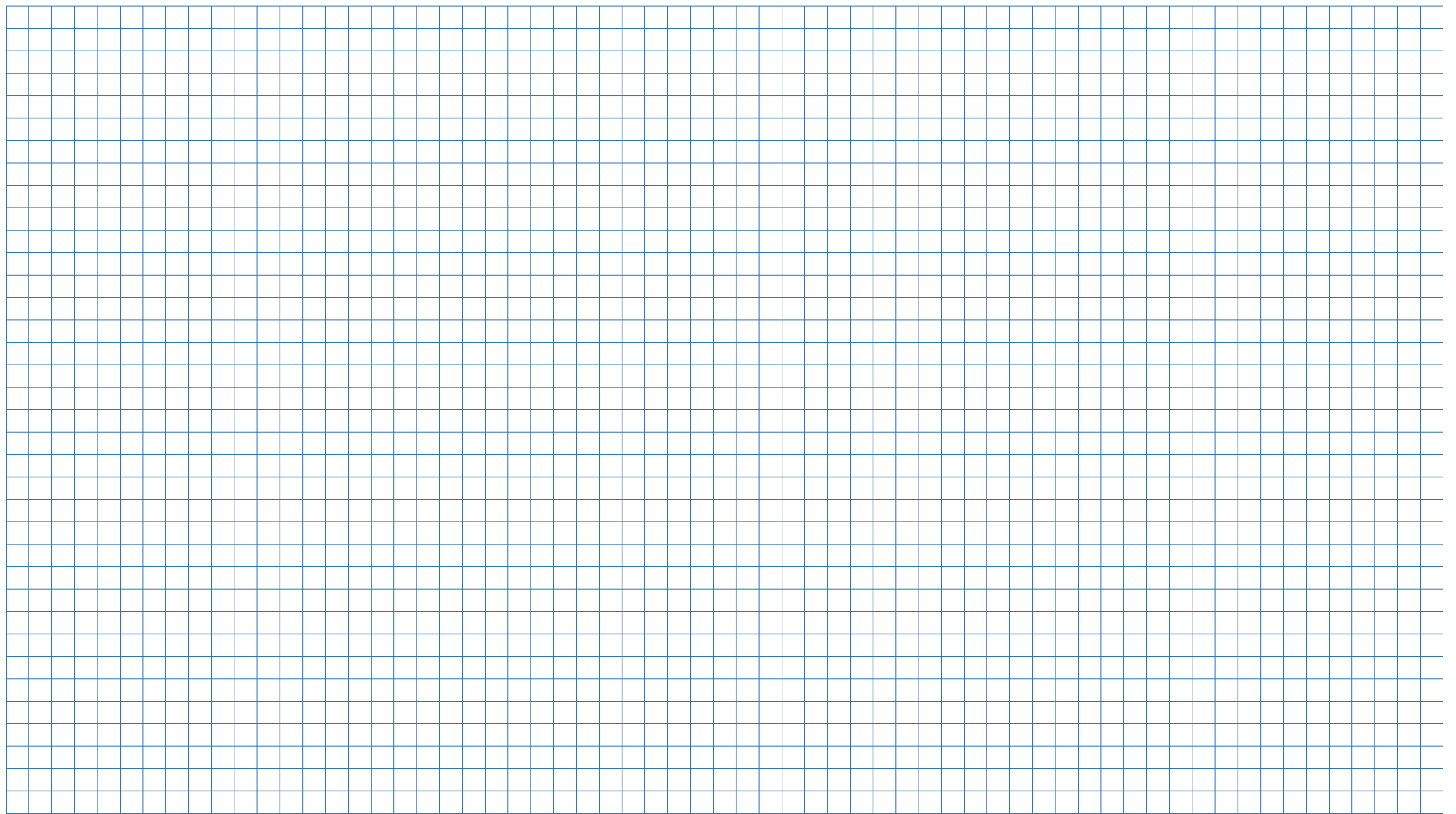 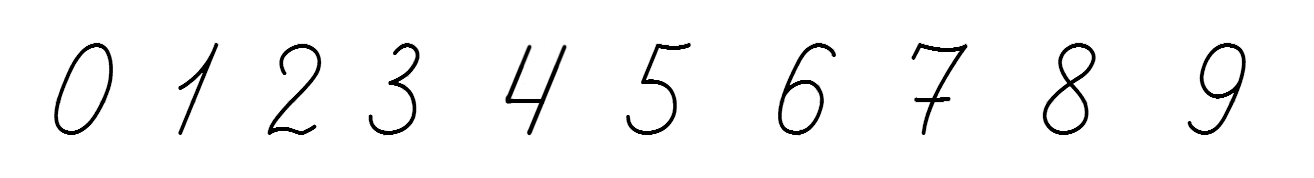 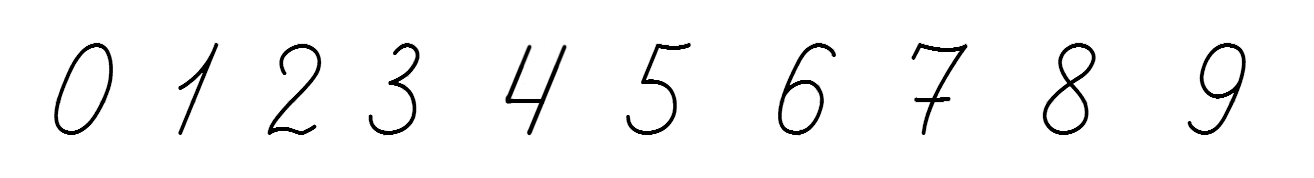 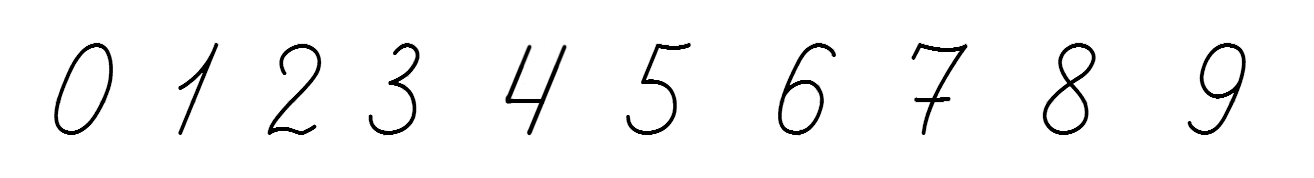 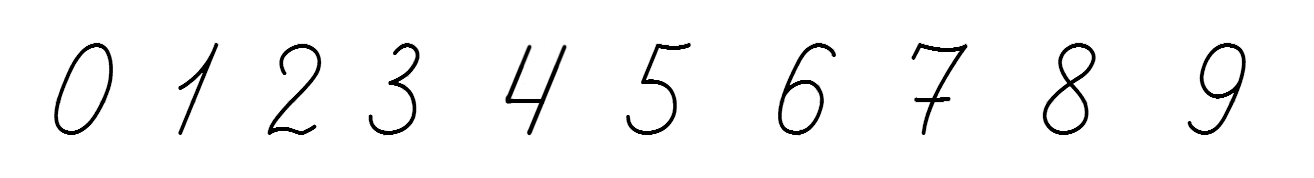 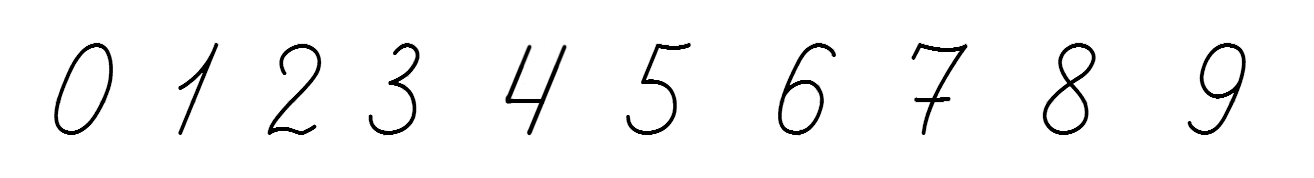 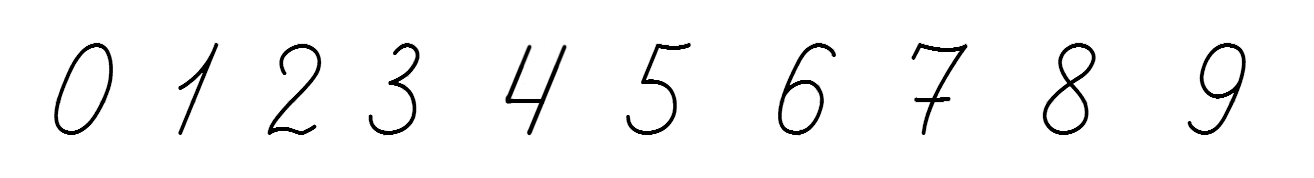 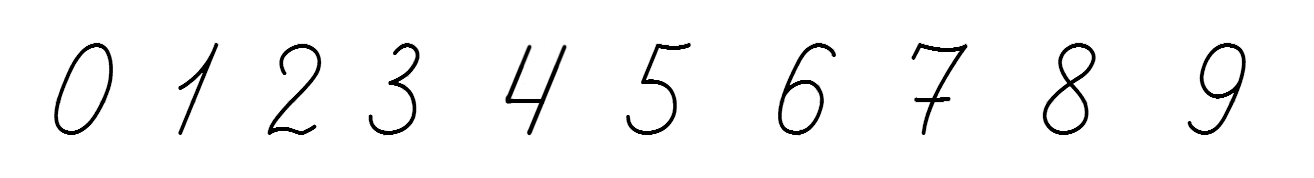 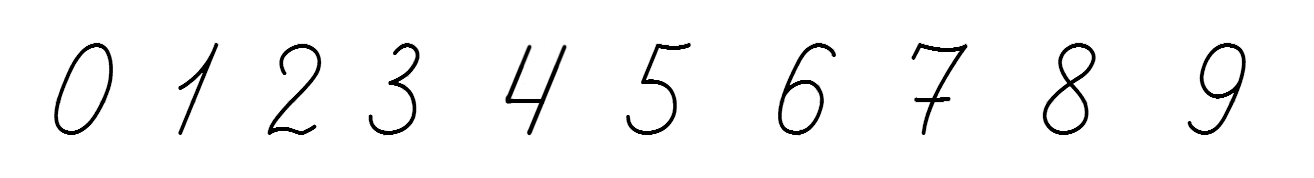 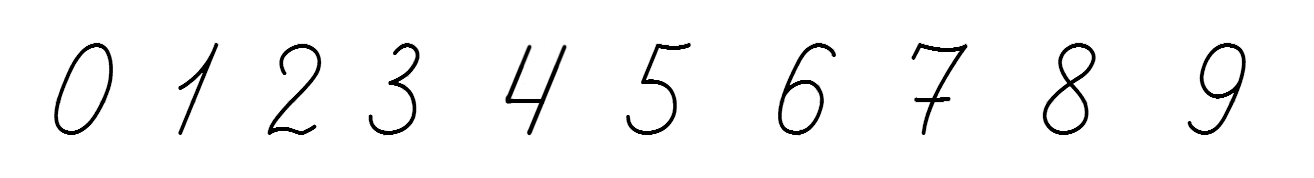 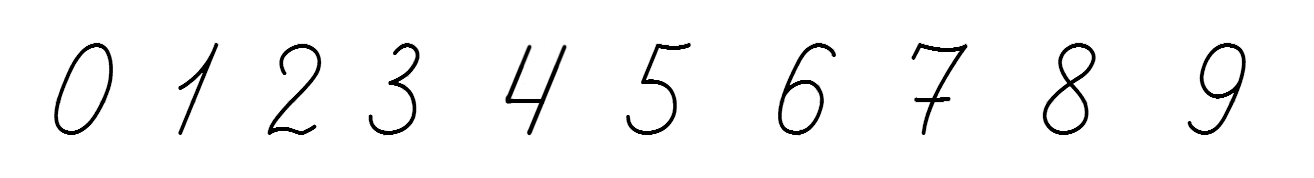 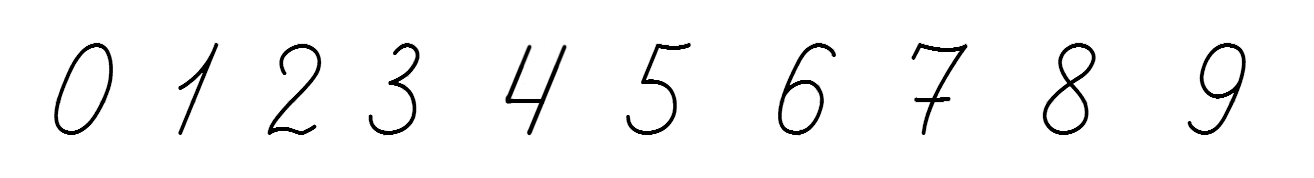 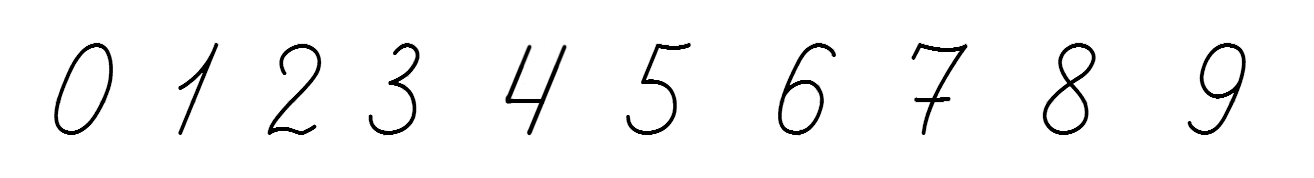 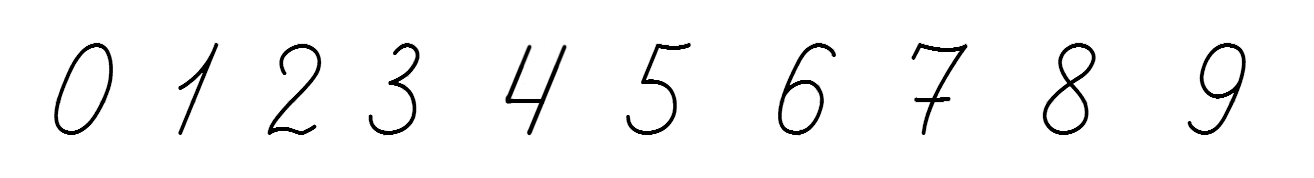 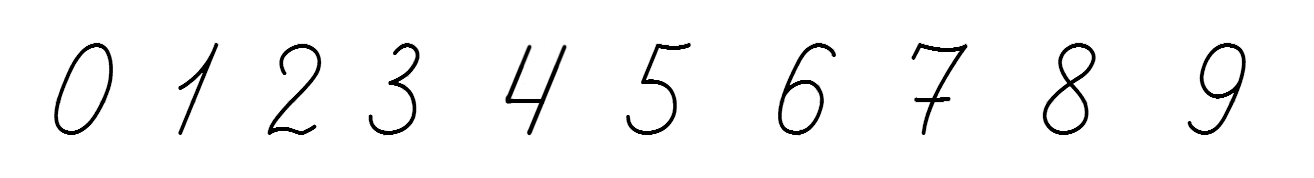 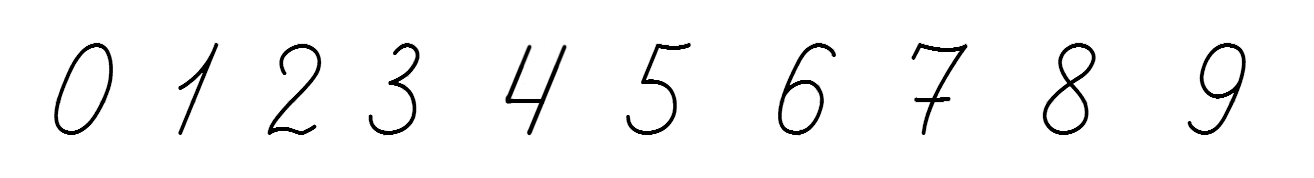 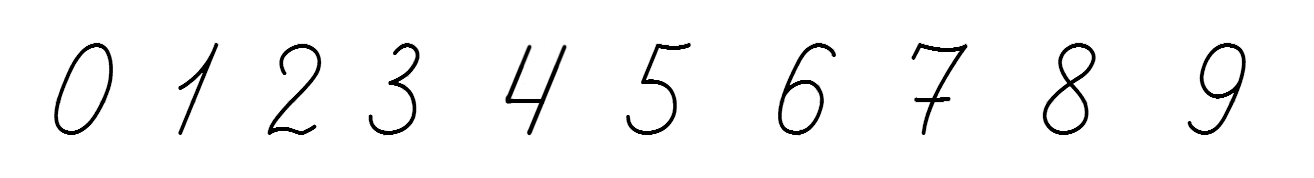 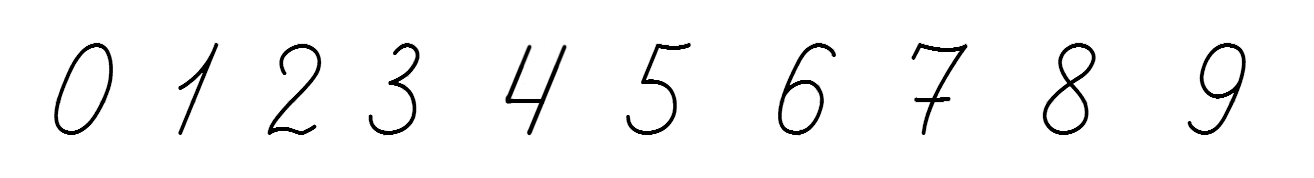 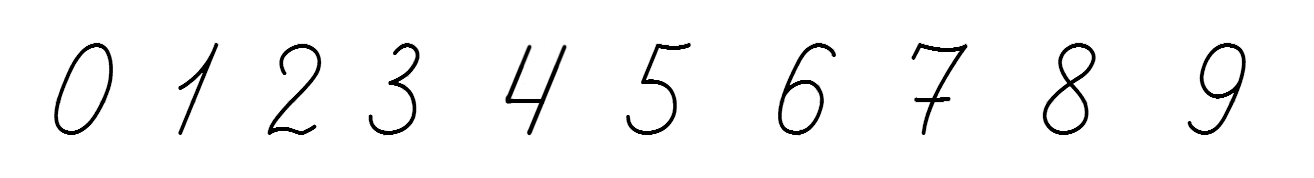 Закріплення вивченого матеріалу
Перевір, чи правильно зроблені записи за малюнками. 
Поясни свою думку.
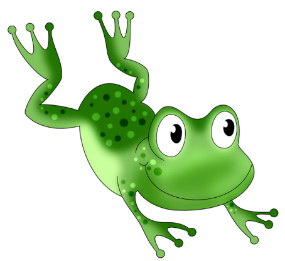 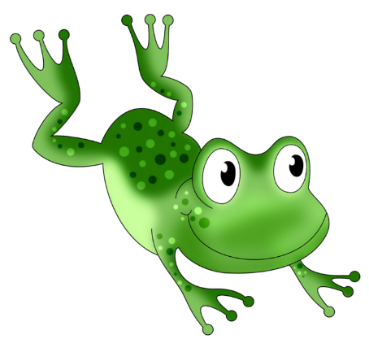 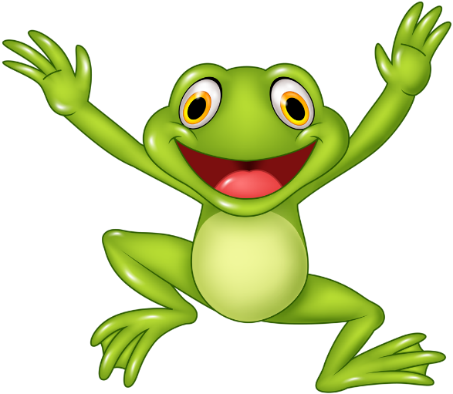 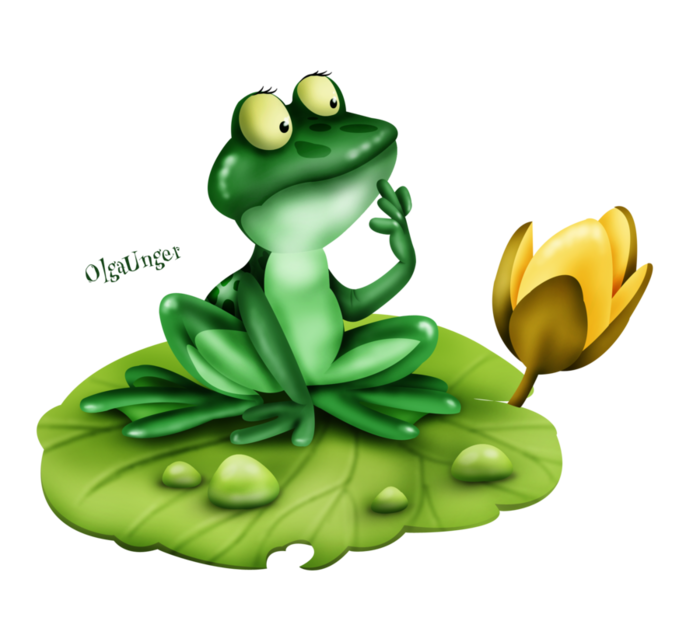 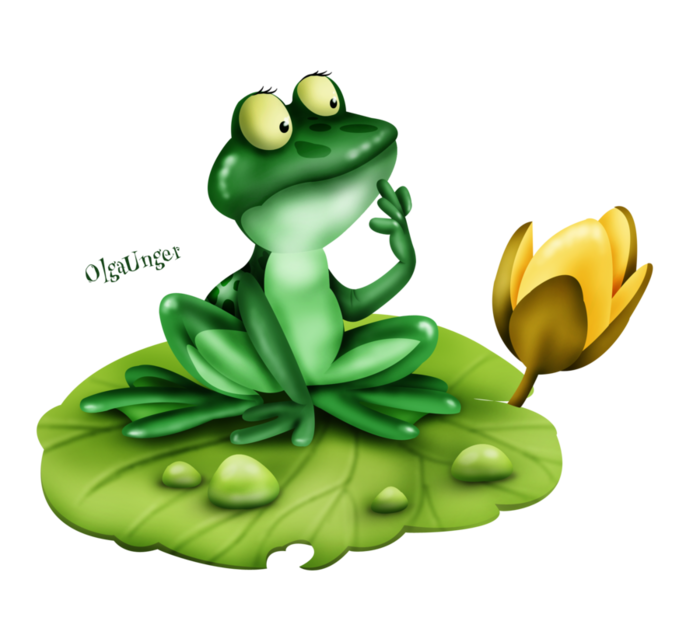 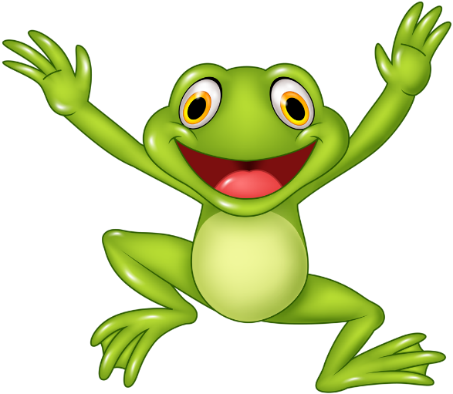 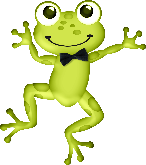 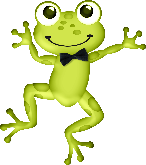 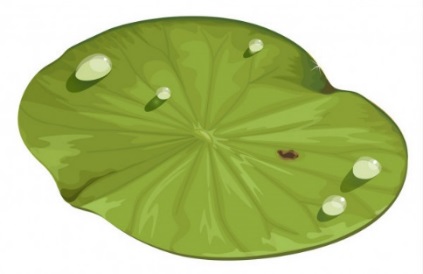 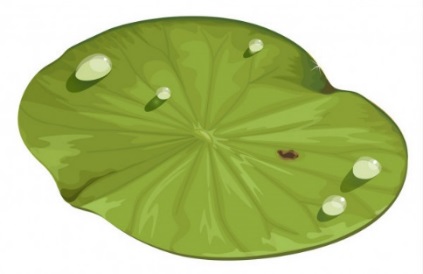 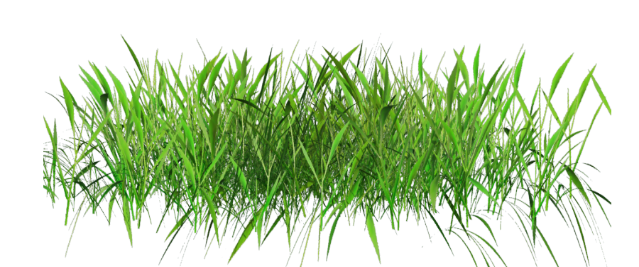 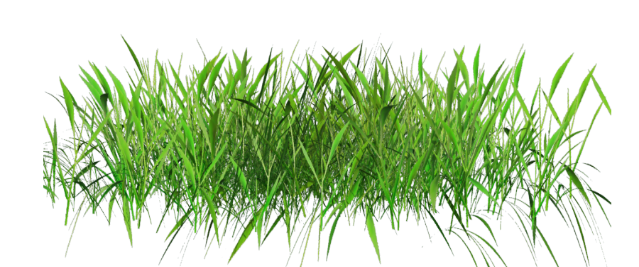 3 + 2 = 5
Стало
Було
Гра «Намисто»
Скільки намистин треба «донизати», щоб їх стало 5.
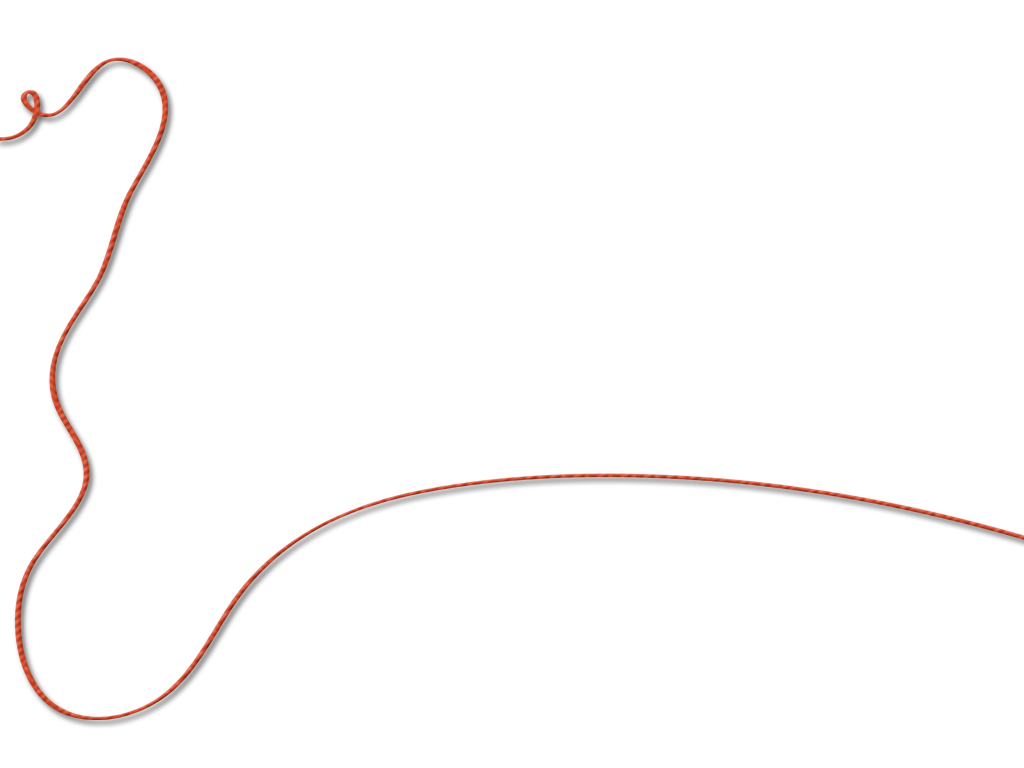 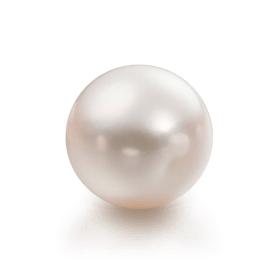 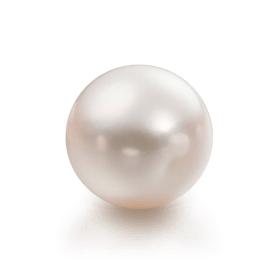 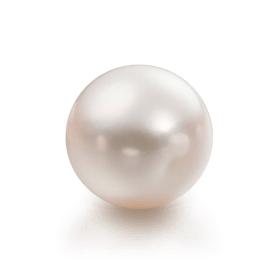 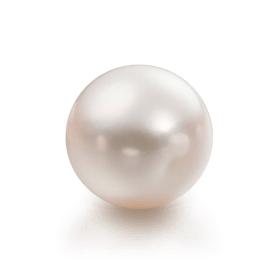 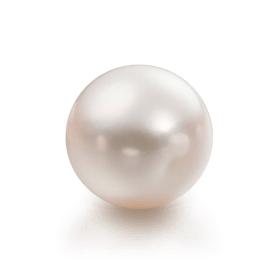 3 + 2 = 5
Завдання для кмітливих
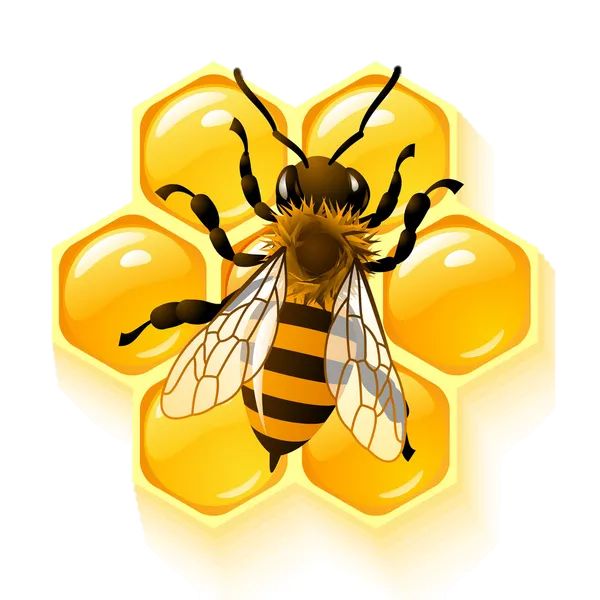 5
1+2
3
2+3
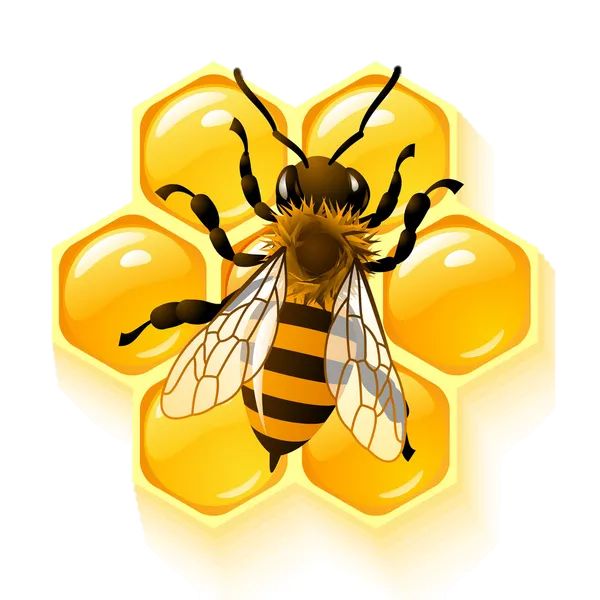 2
3+1
4
1+1
Закріплення складу числа 5
Які м’ячі потраплять у ворота?
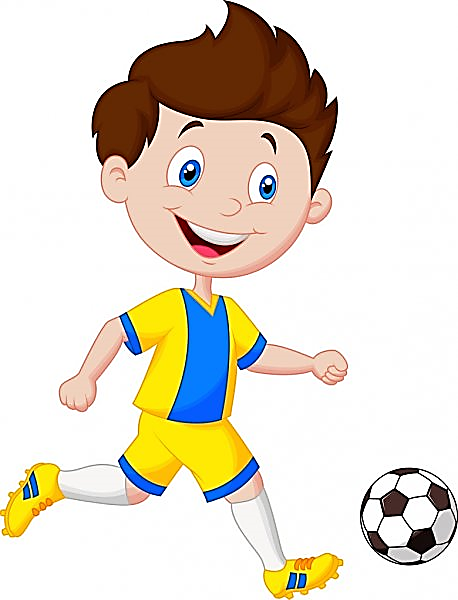 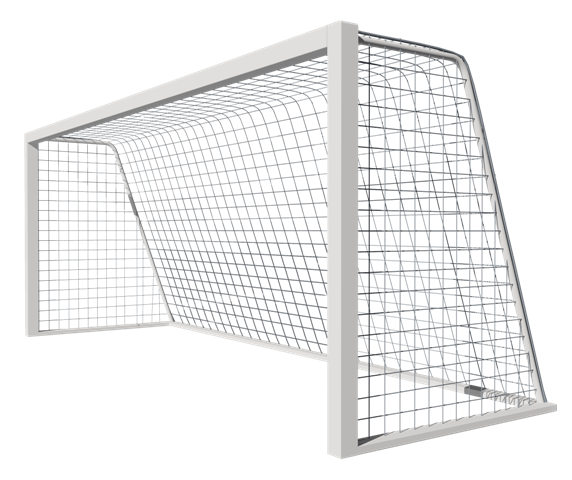 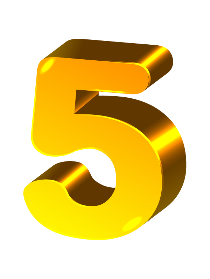 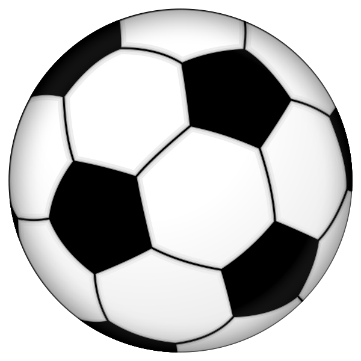 1 + 2
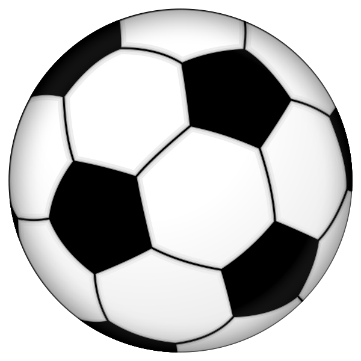 2 + 3
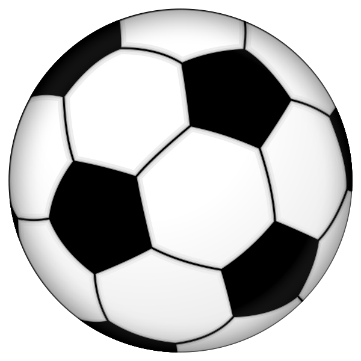 4 + 1
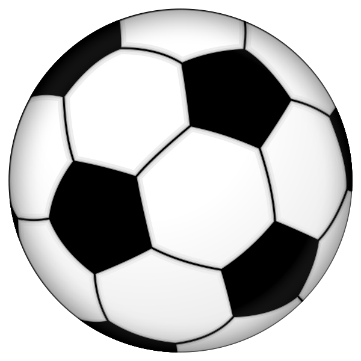 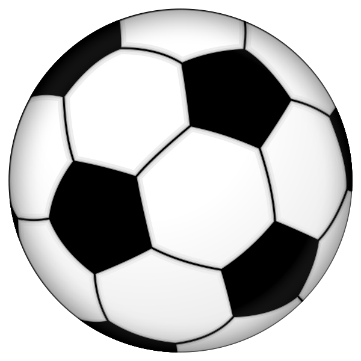 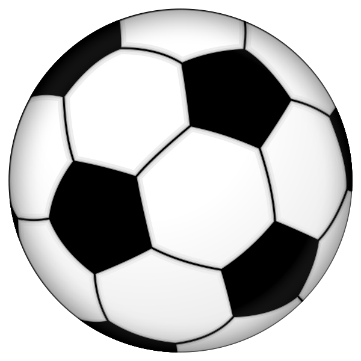 1 + 1
3 + 2
2 + 2
Рефлексія. Вправа «Скриньки настрою»
В яку скриньку ти покладеш враження від уроку?
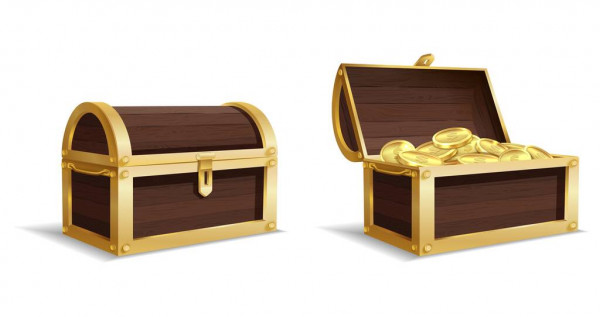 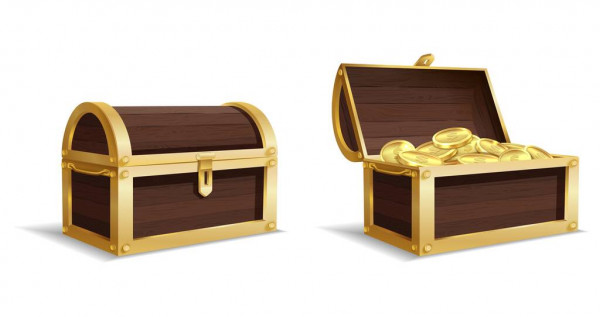 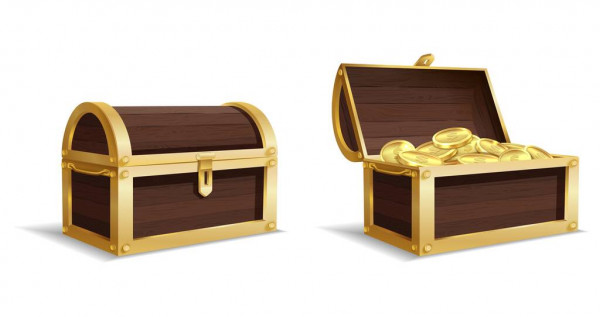 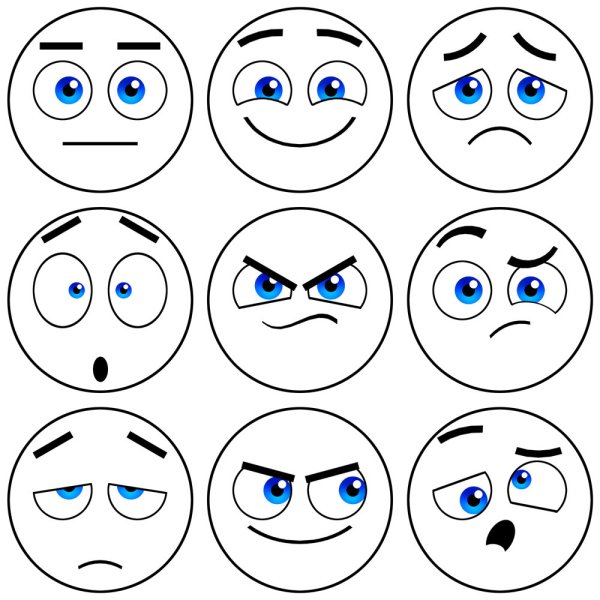 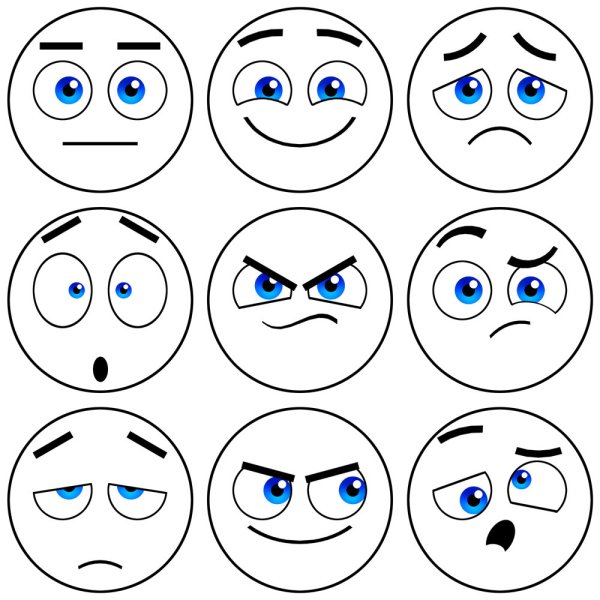 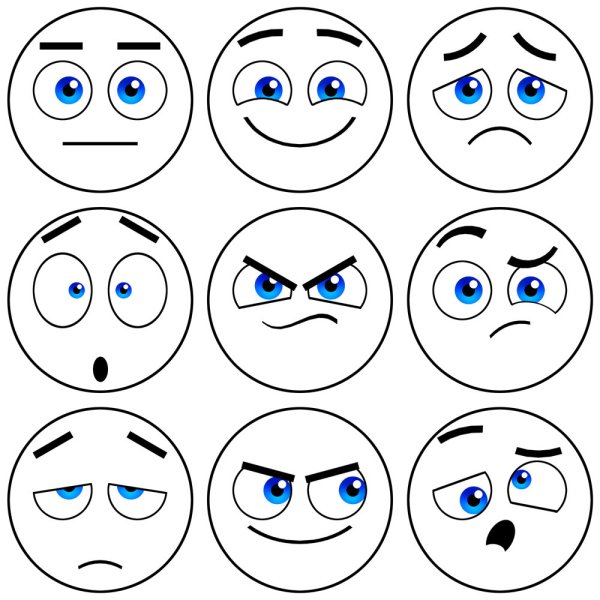 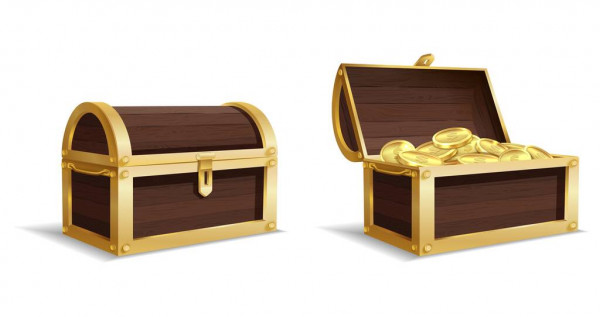 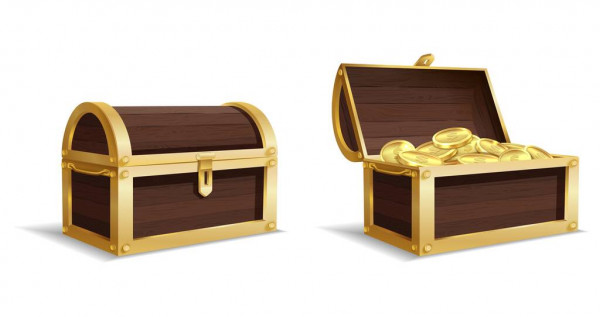 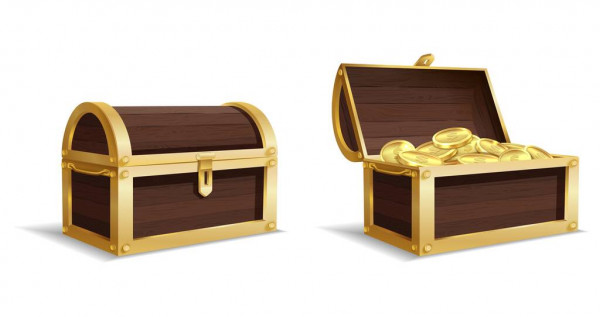 Скринька радості
Скринька  подиву
Скринька суму